Identifying
Wild Edible Plants
Trees and
Poisonous Plants
Animate Slides
Click on “Slide Show”

Click “From Beginning”
2
Distinguish Wild Edibles, Poison / Invasive Plants, Trees
For Trees, distinguish evergreen, armed, opposite, alternate

Simple v. Compound Leaves
3
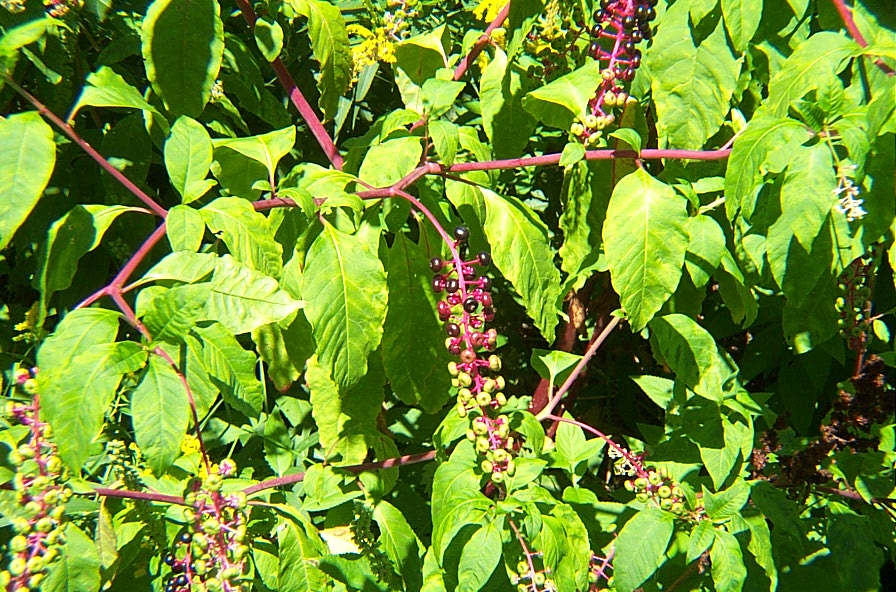 Pokeweed
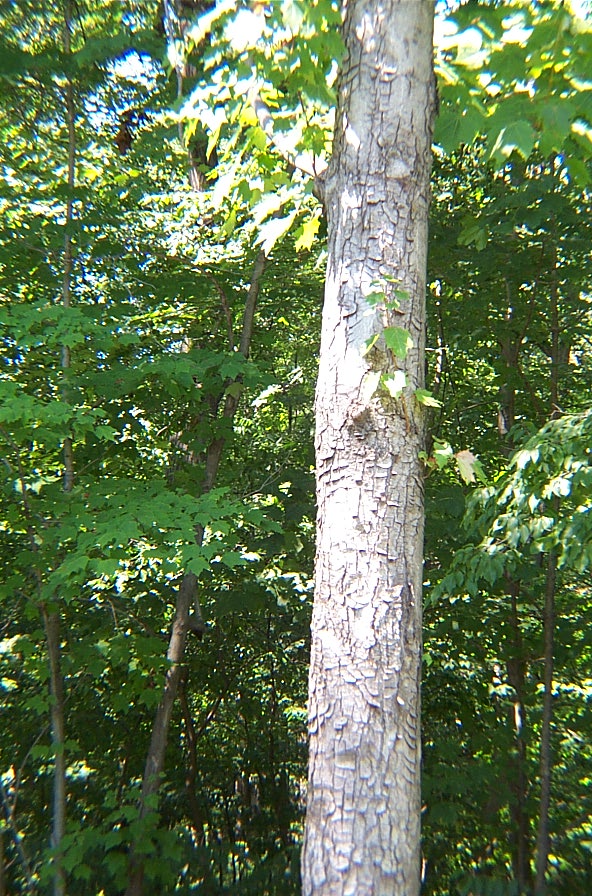 Red Maple
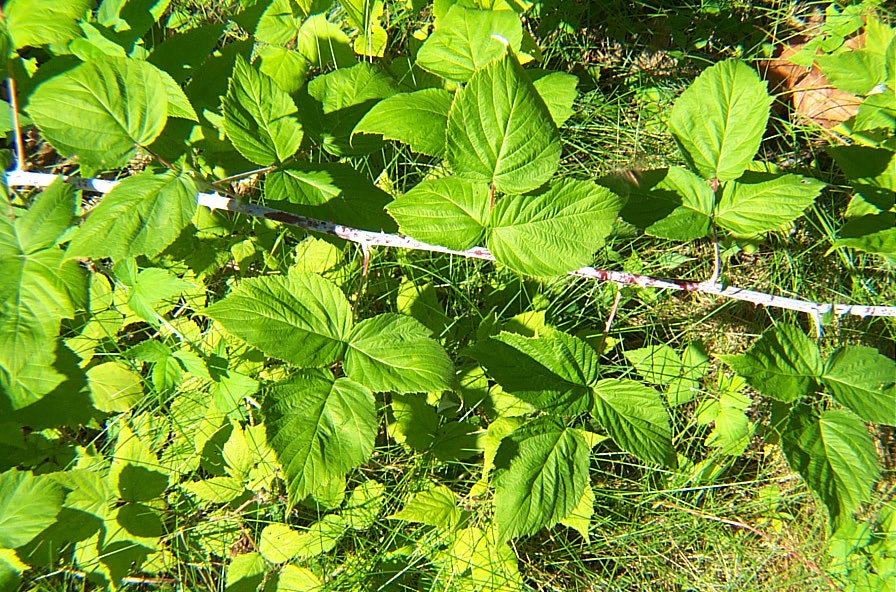 Raspberry
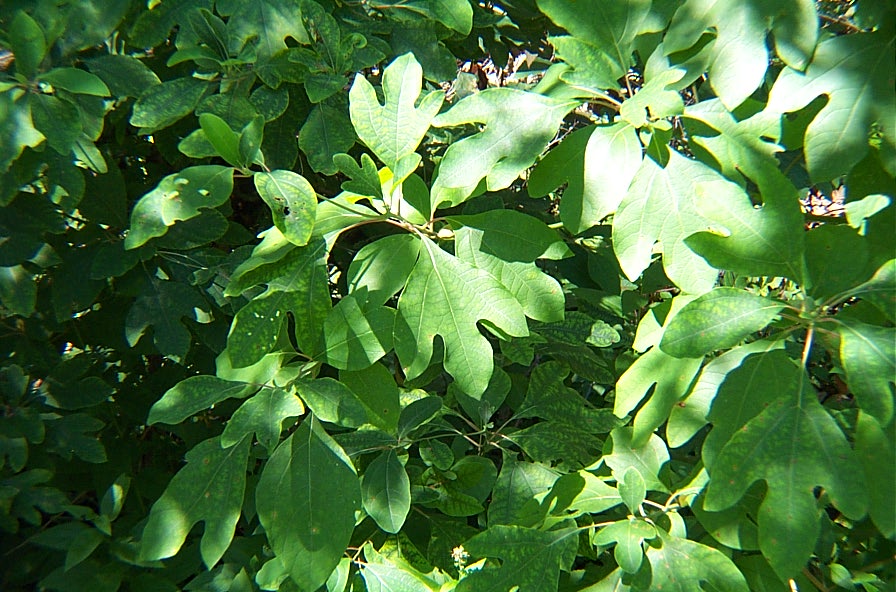 Sassafras
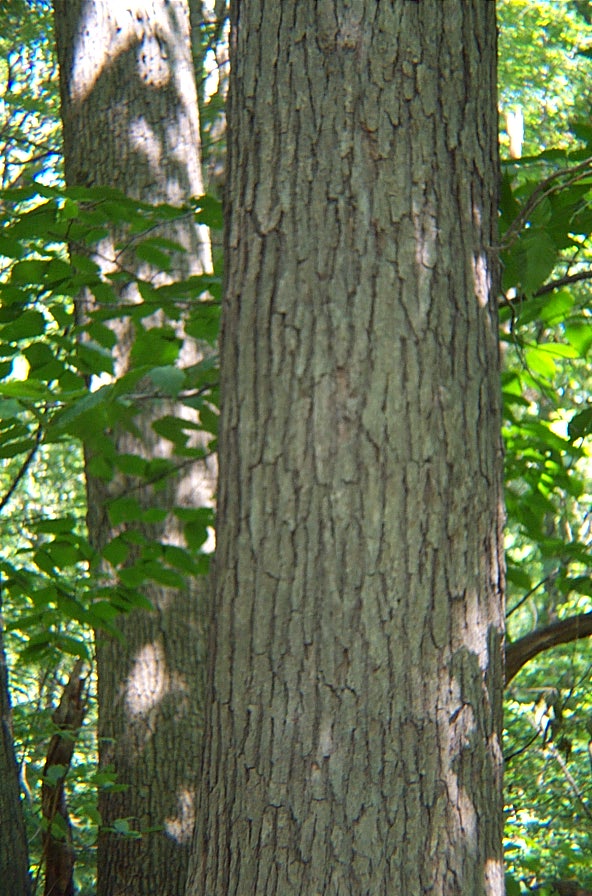 White Oak
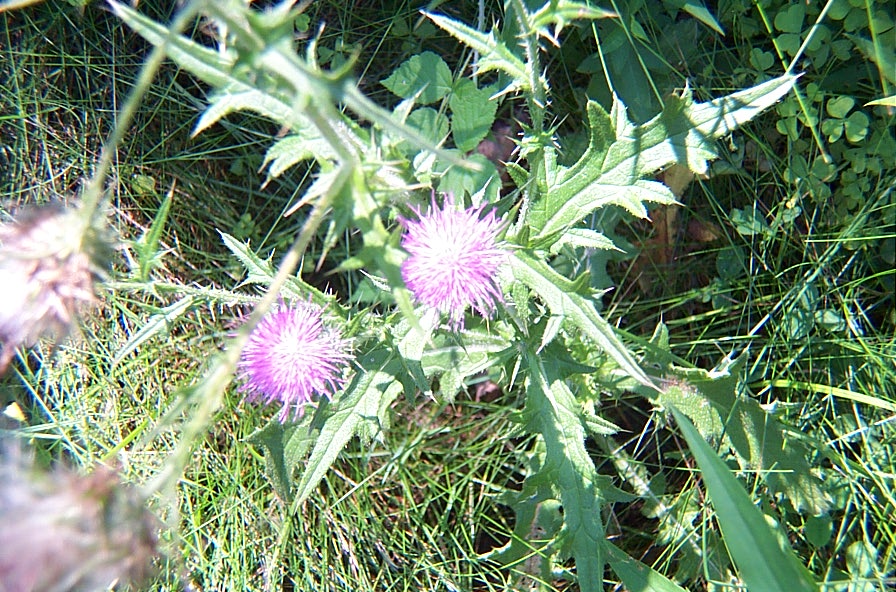 Bull thistle
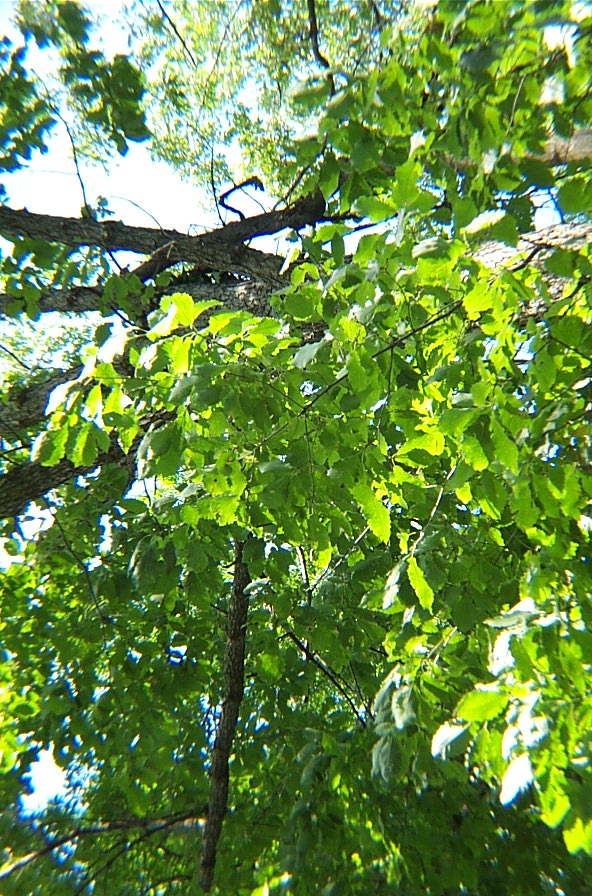 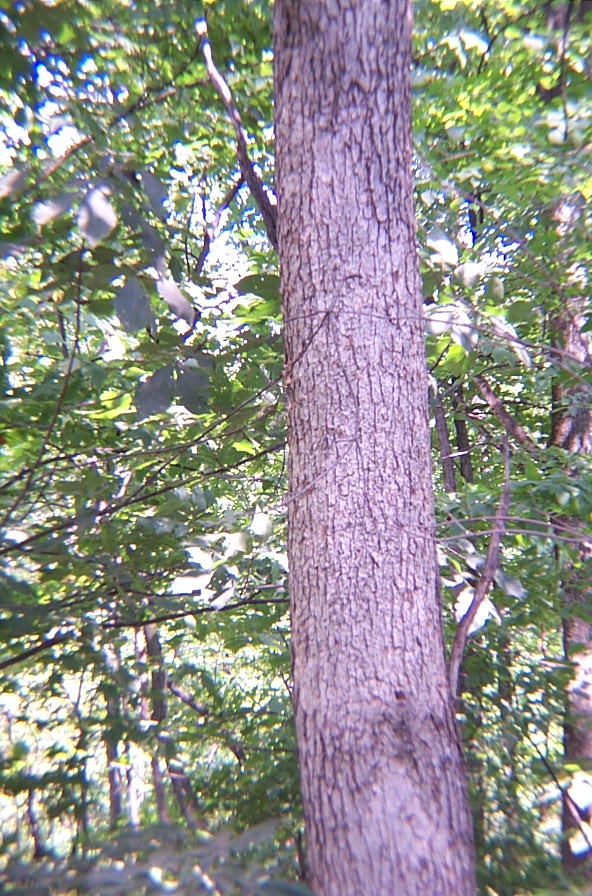 Chestnut Oak
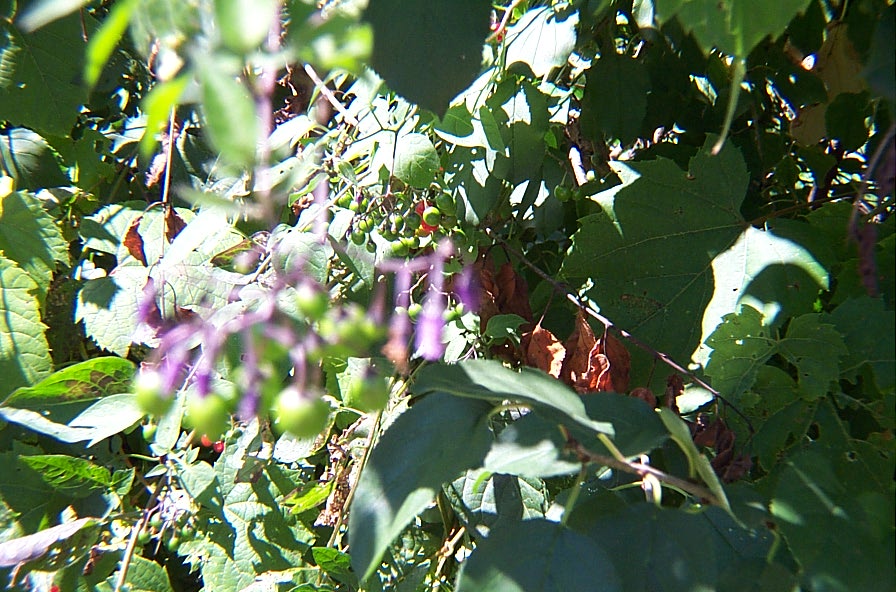 Bittersweet Nightshade
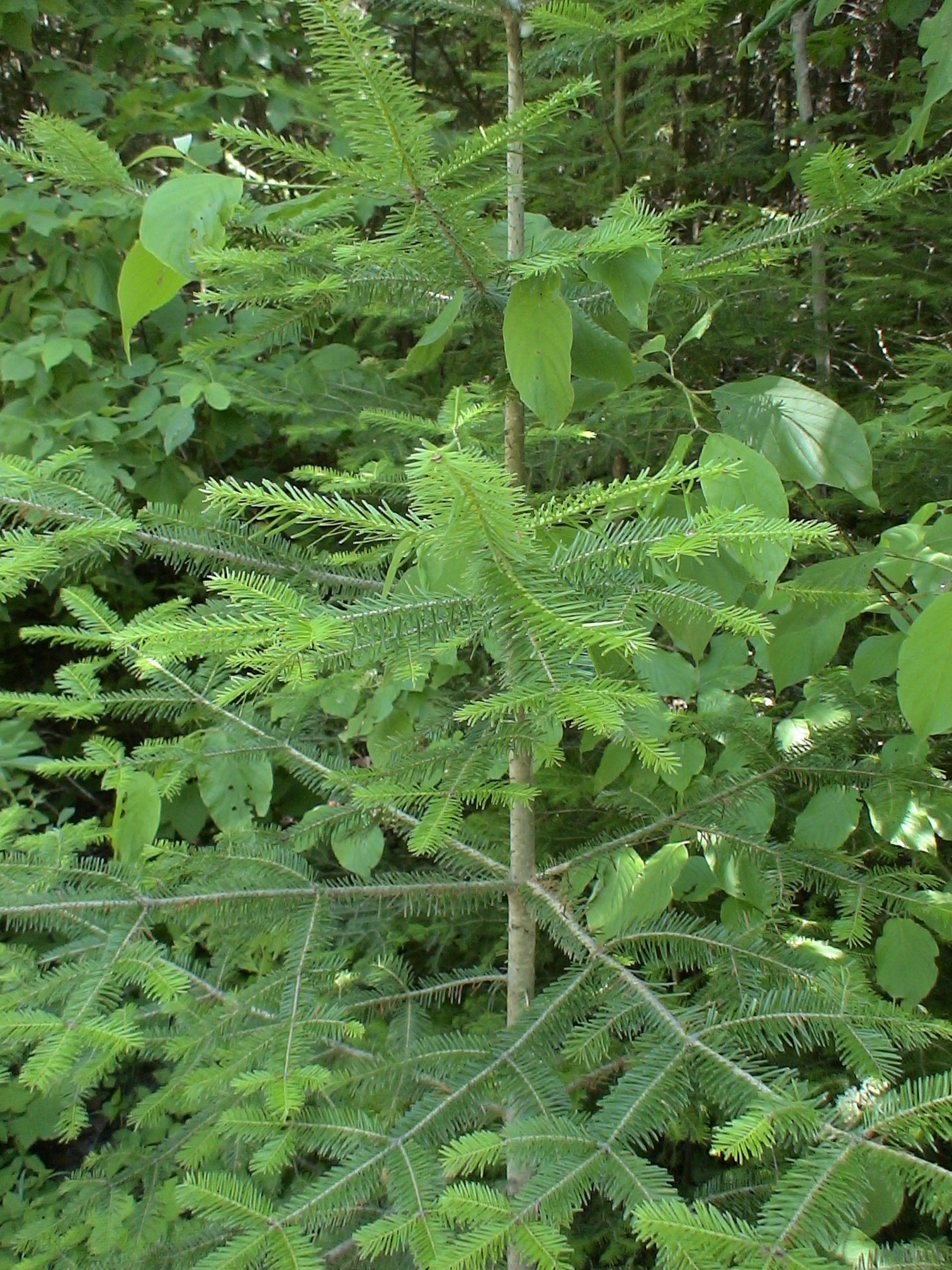 Hemlock
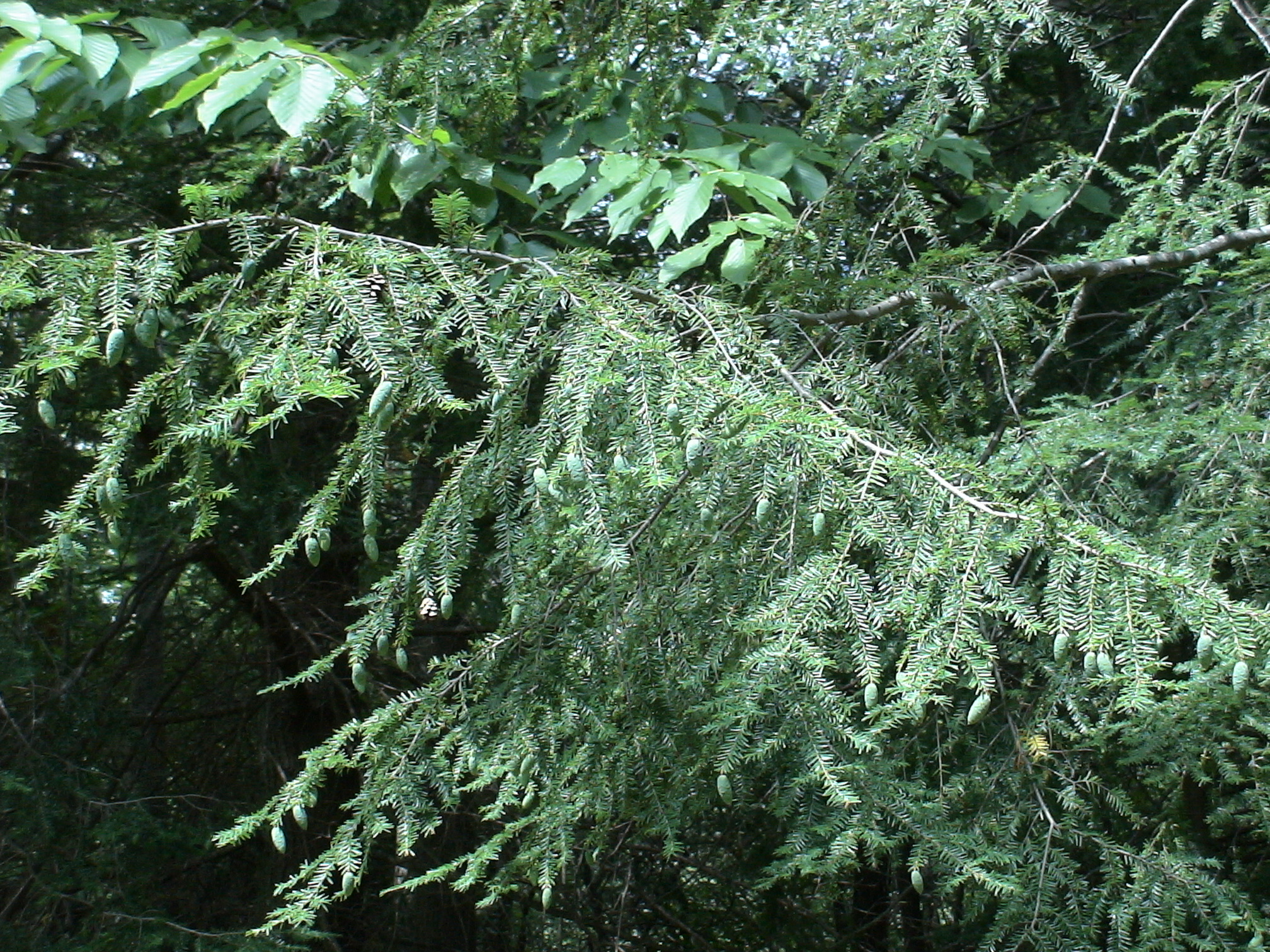 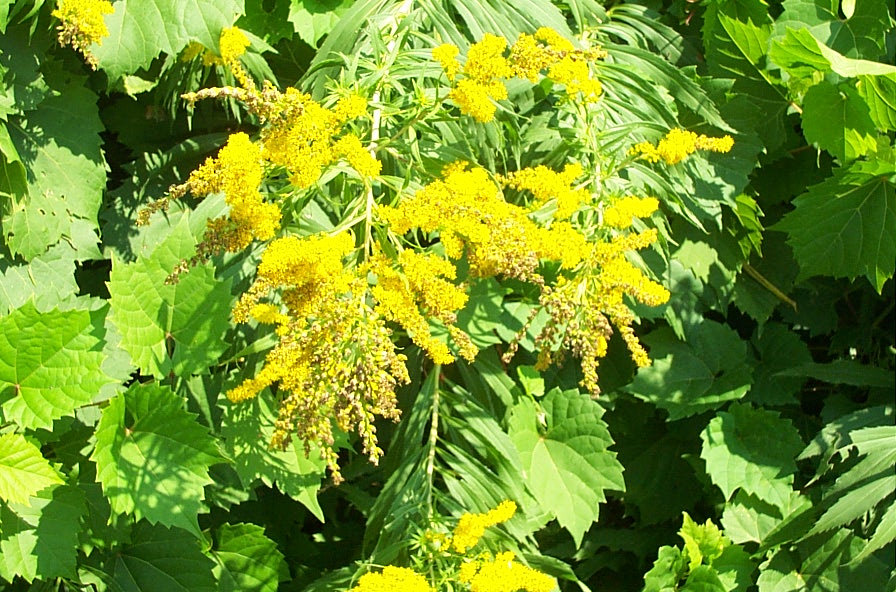 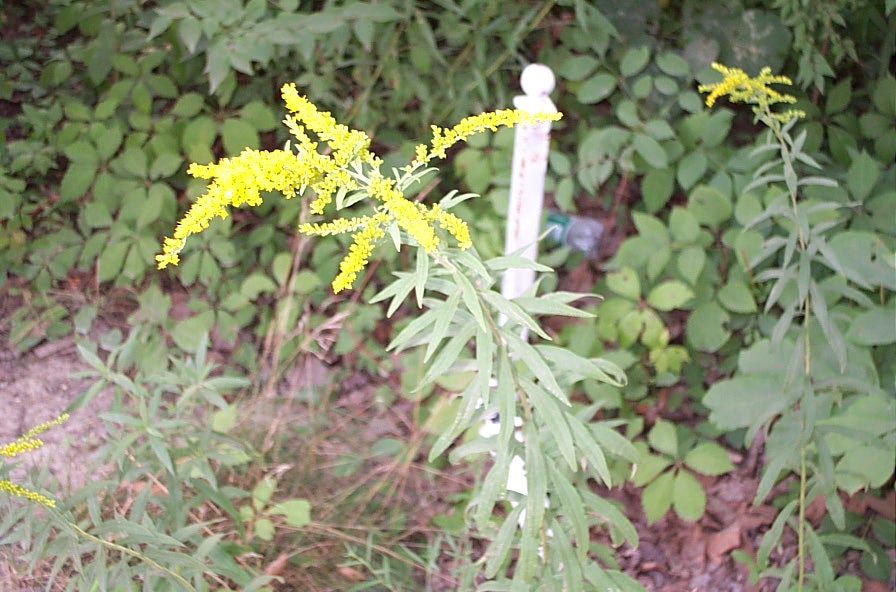 goldenrod
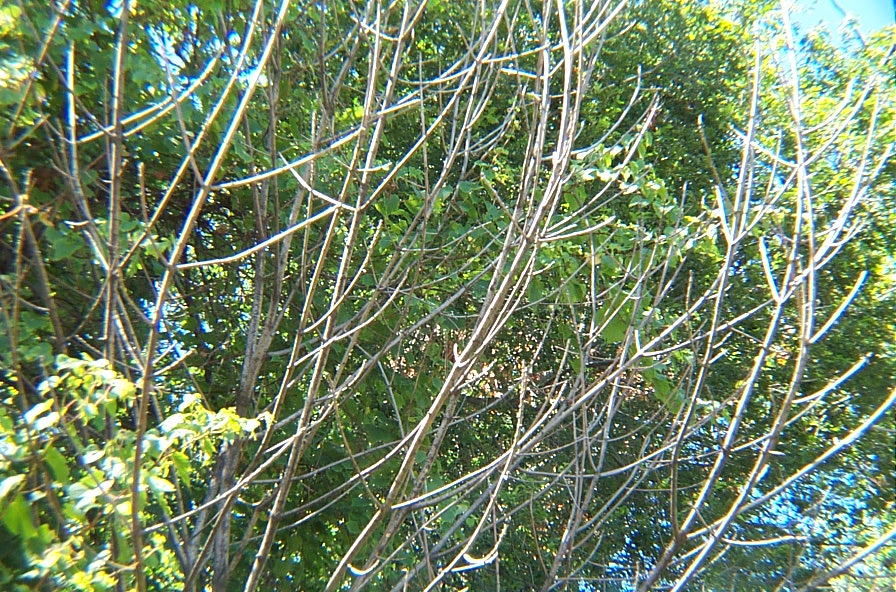 Ash
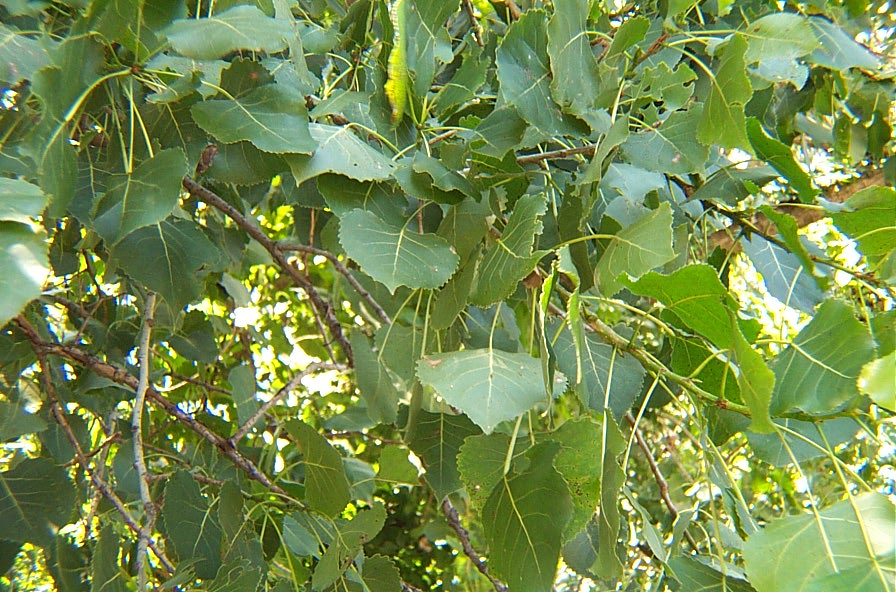 Aspen (poplar)
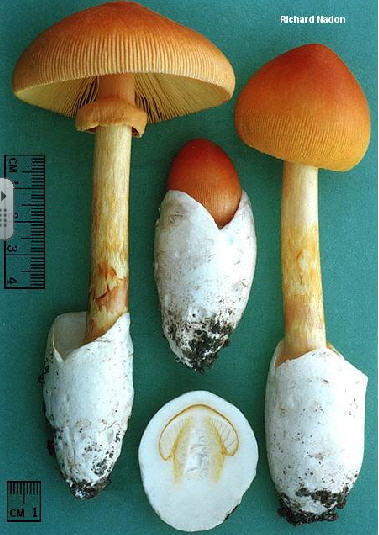 Mushroom
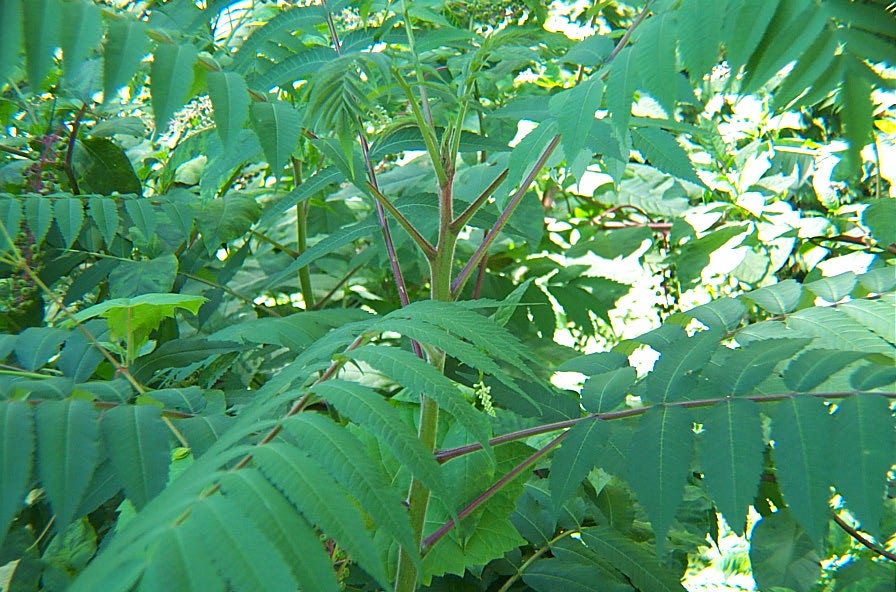 Sumac
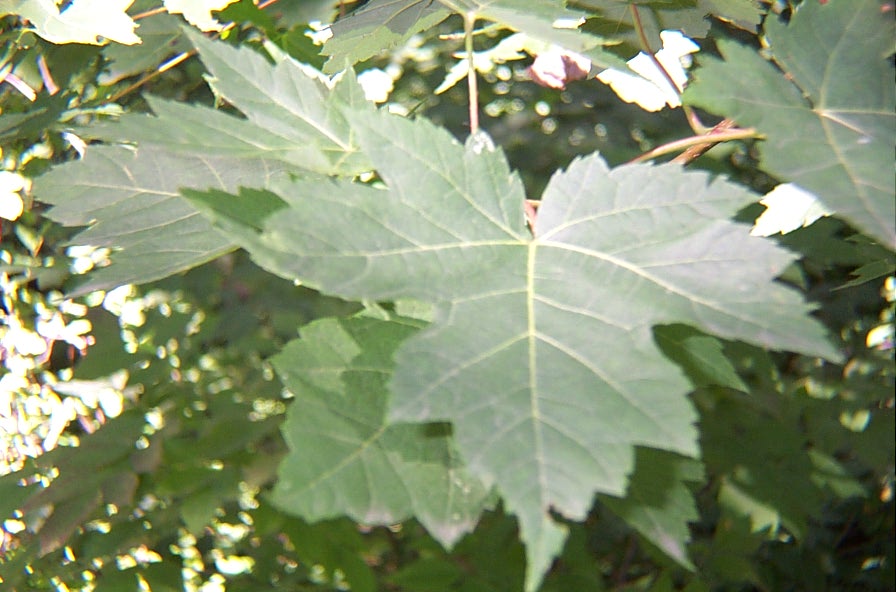 Red Maple
(Toothed Leaves)
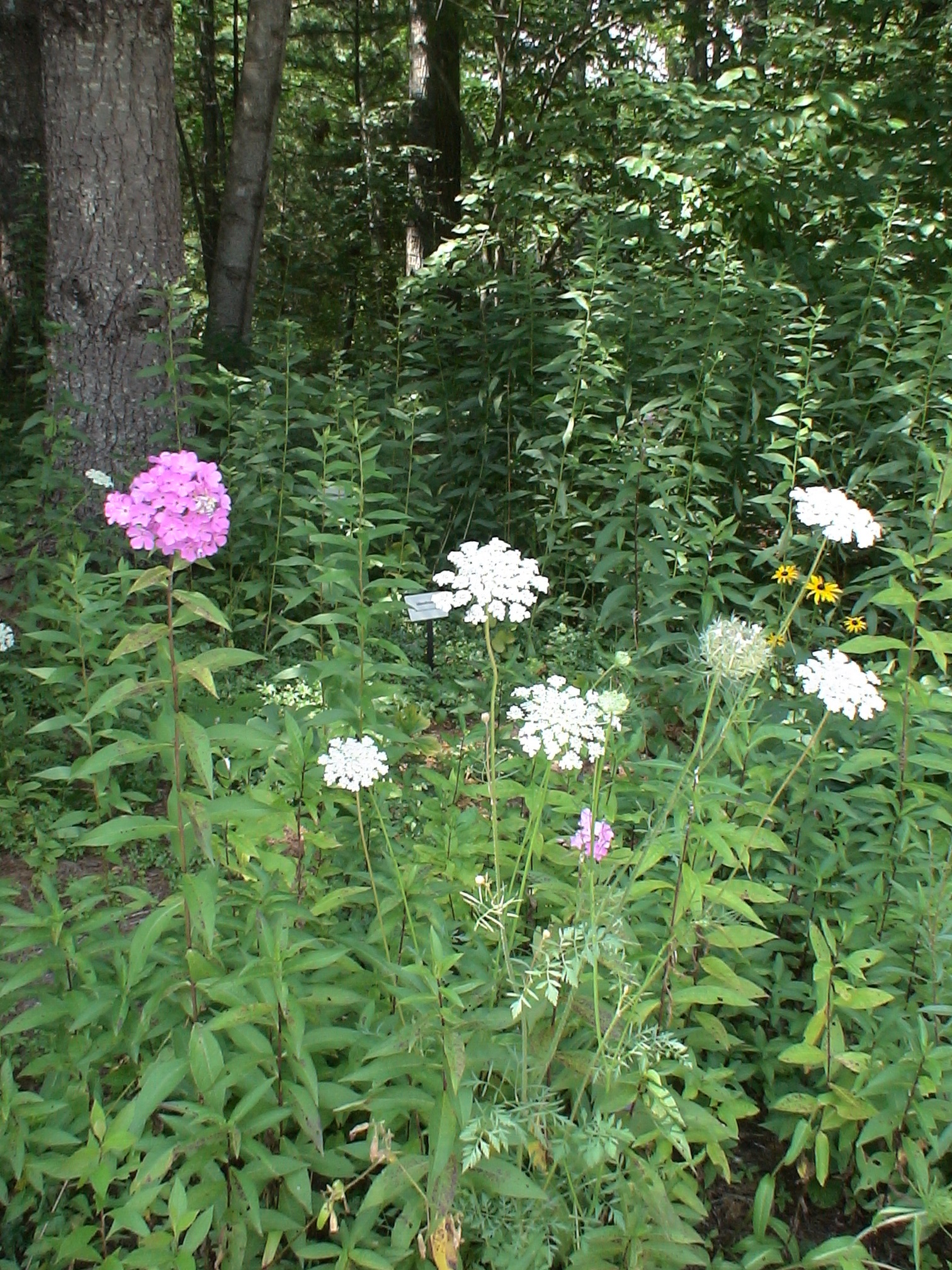 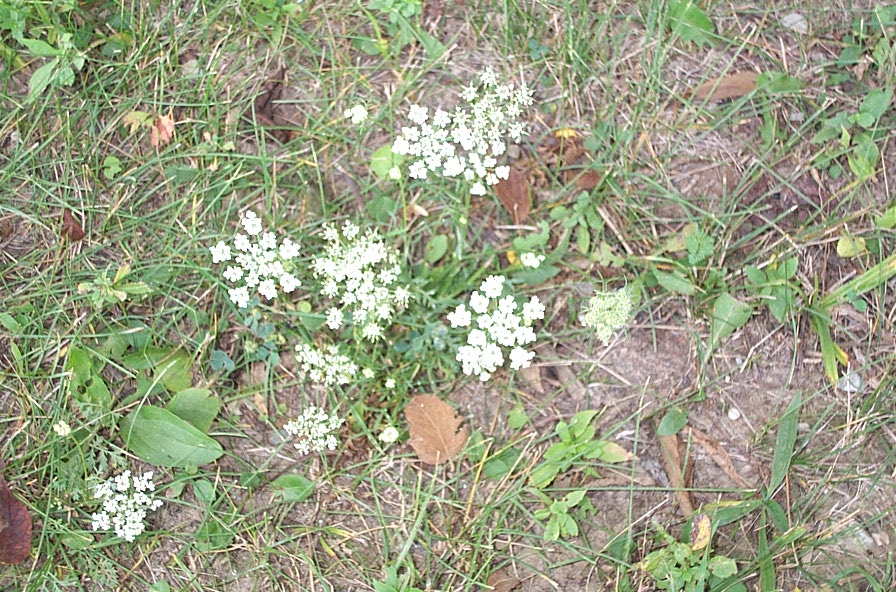 Wild Carrot
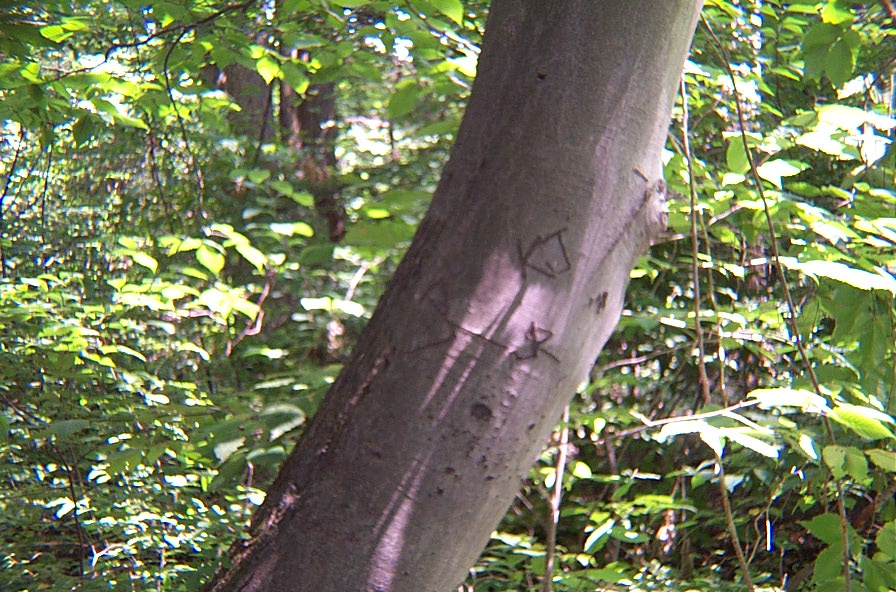 Beech
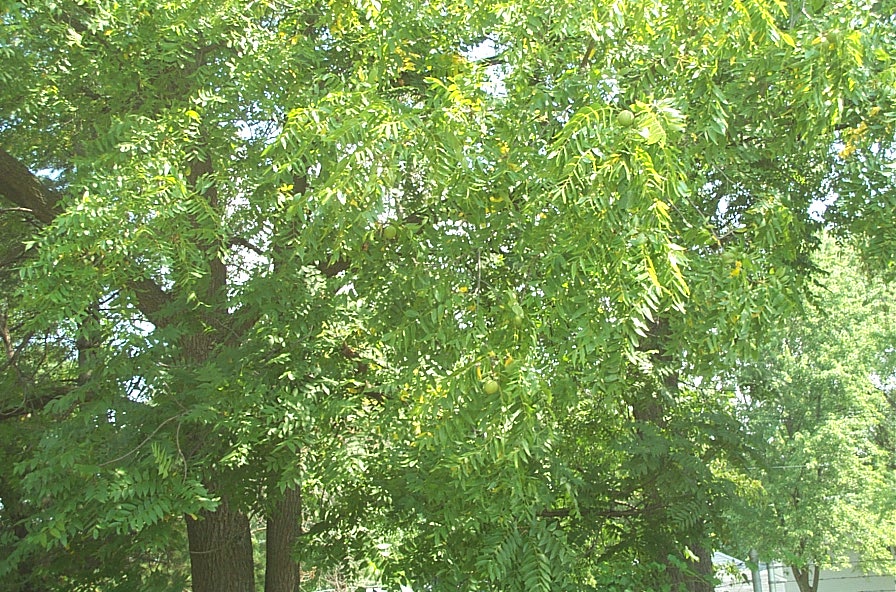 Walnut
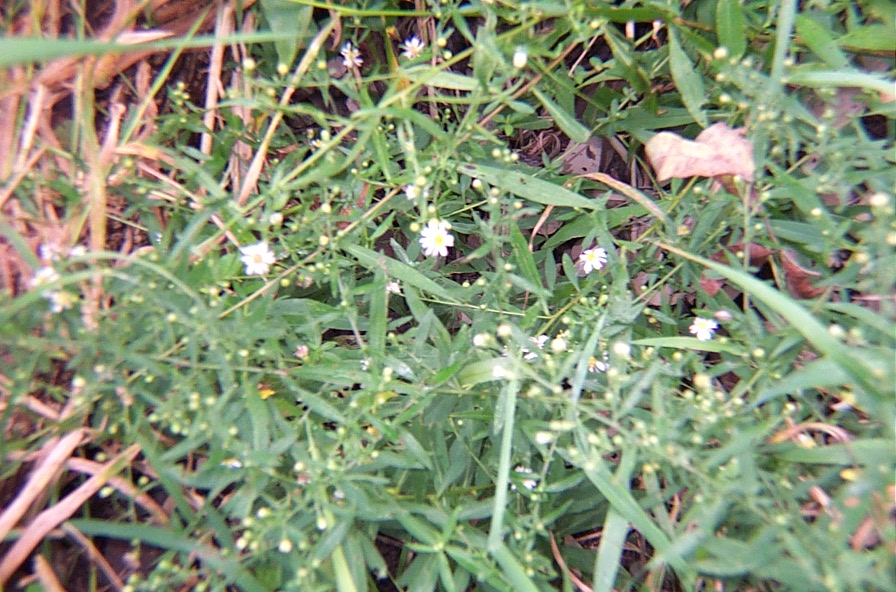 Aster
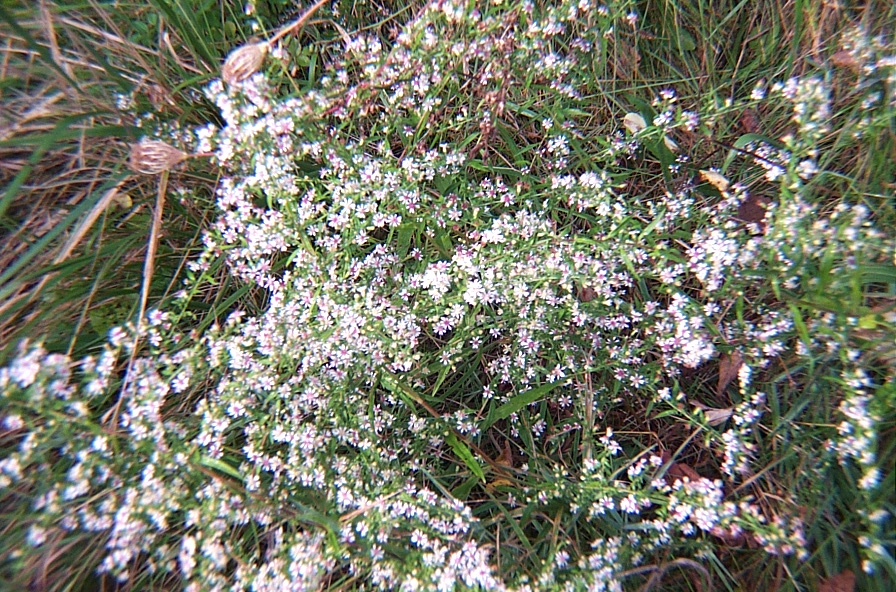 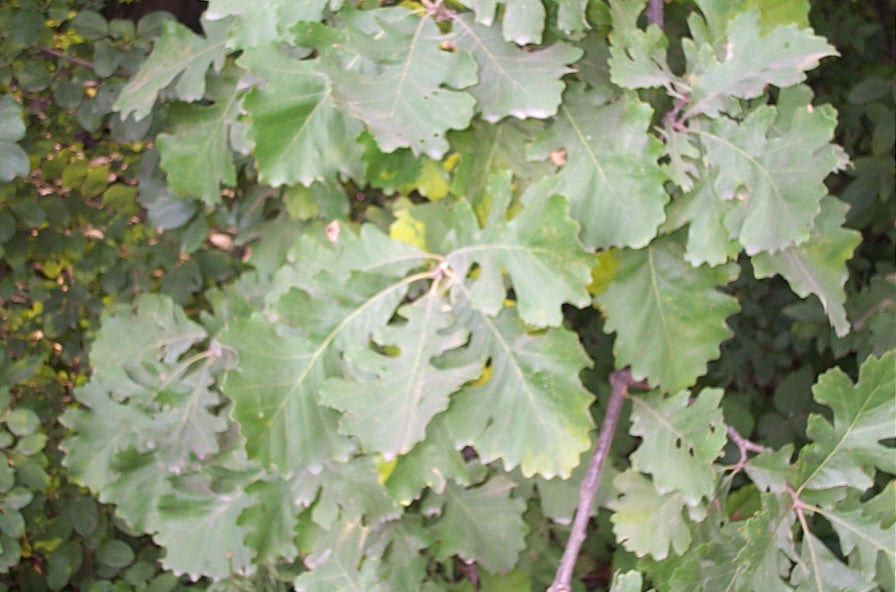 Chestnut Oak
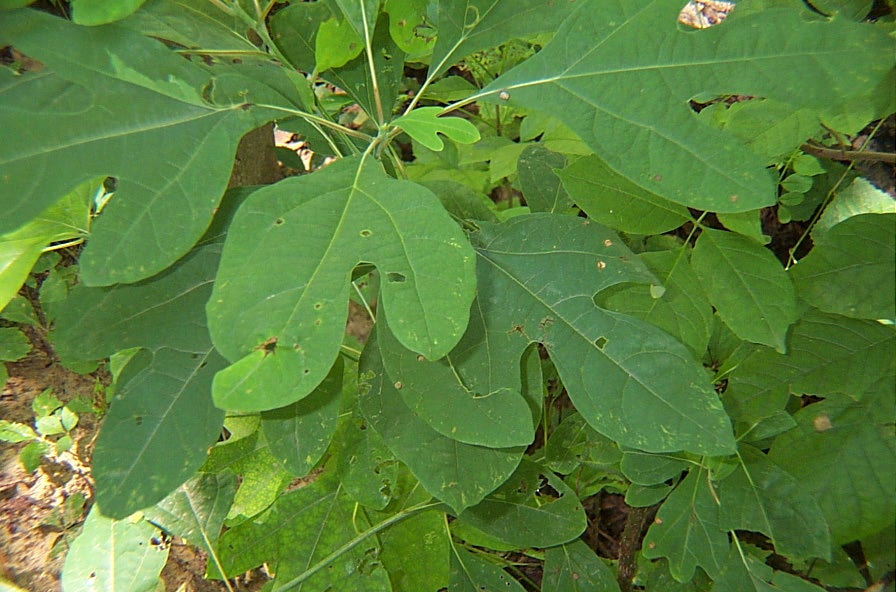 Sassafras
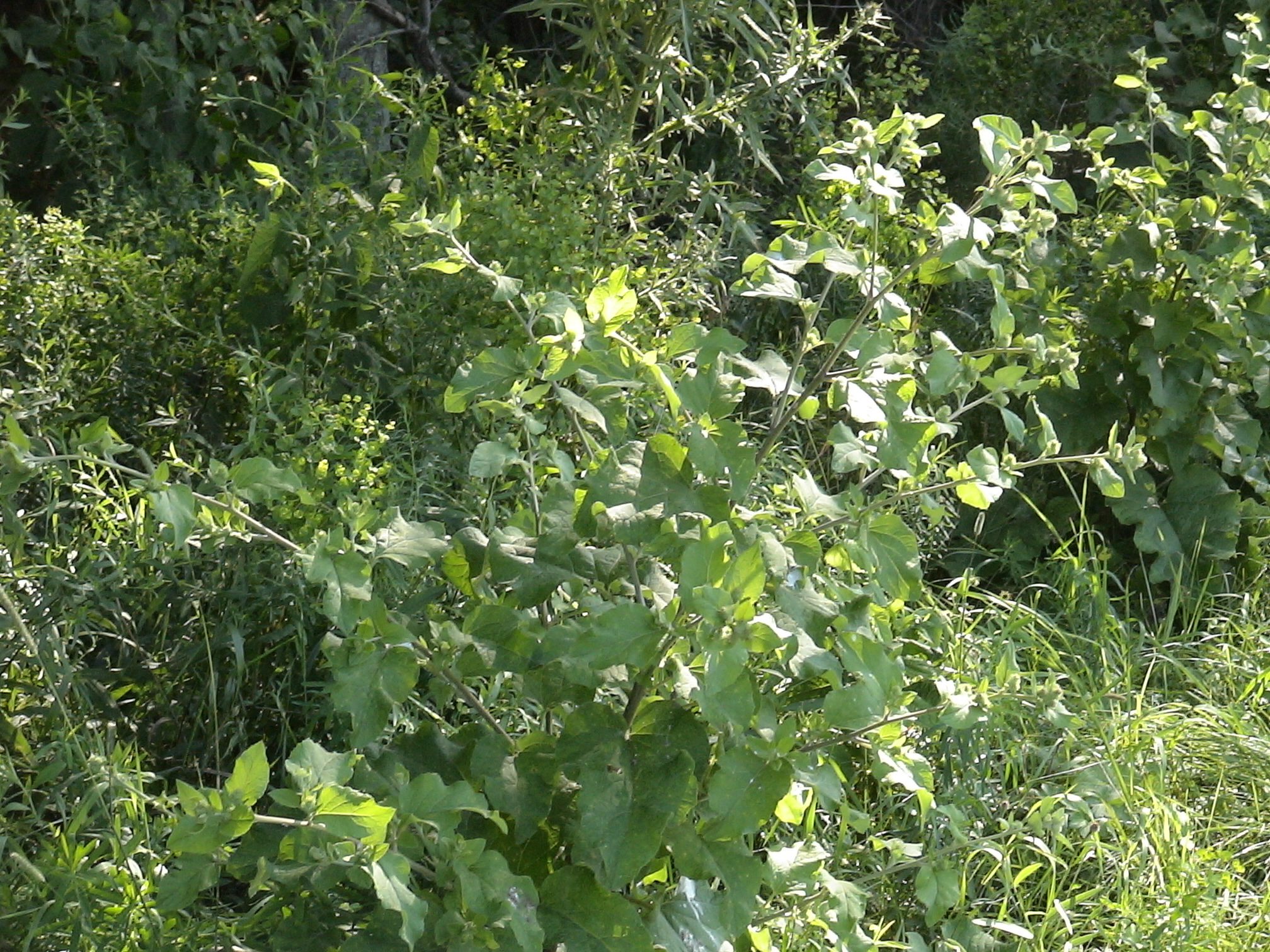 burdock
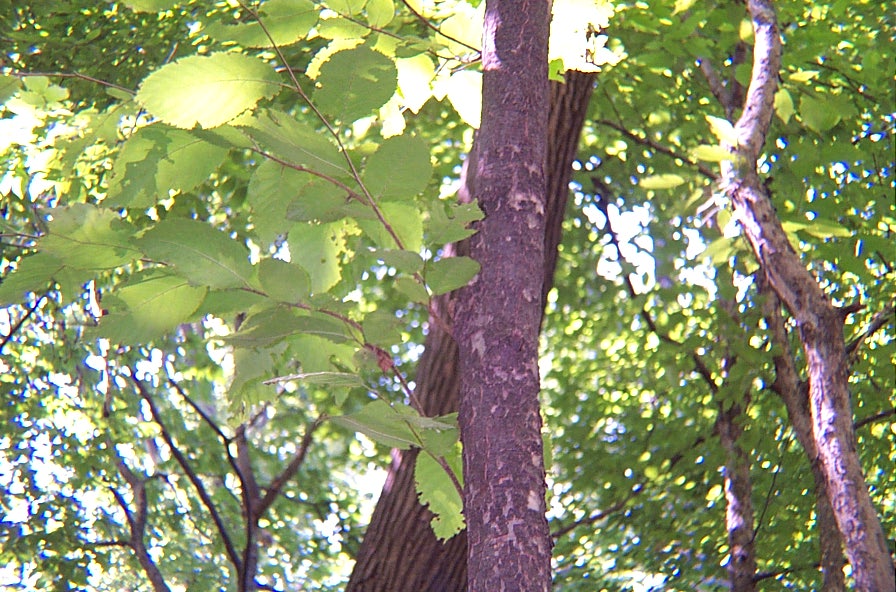 Hornbeam
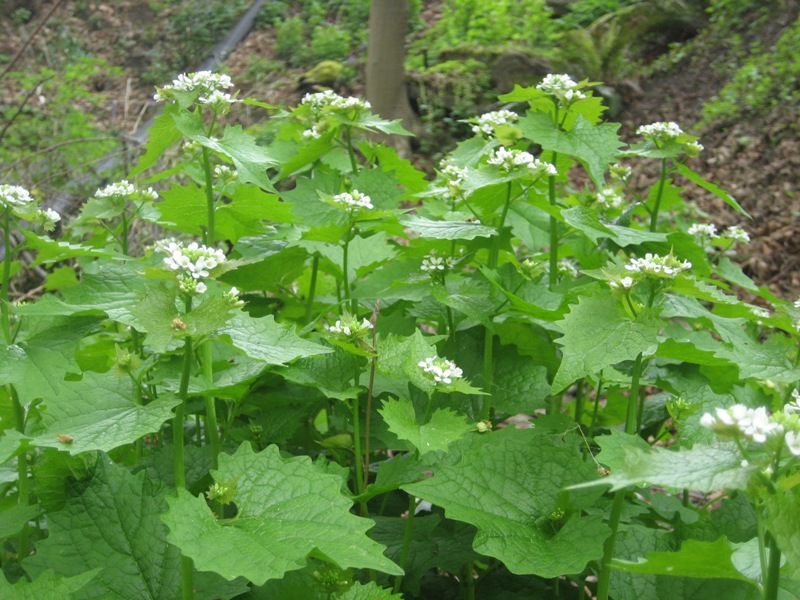 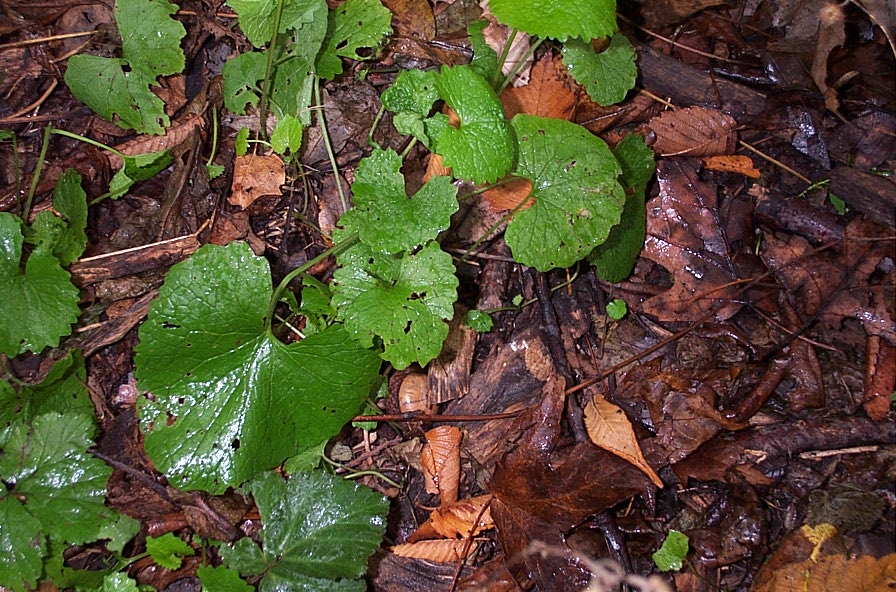 Garlic mustard
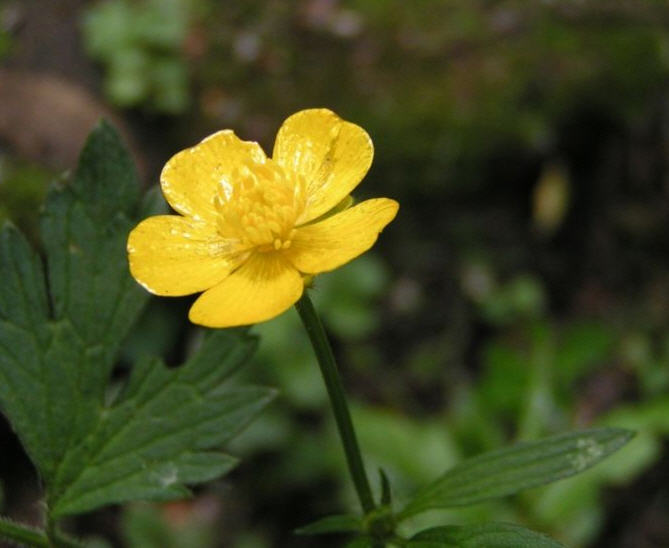 Buttercup
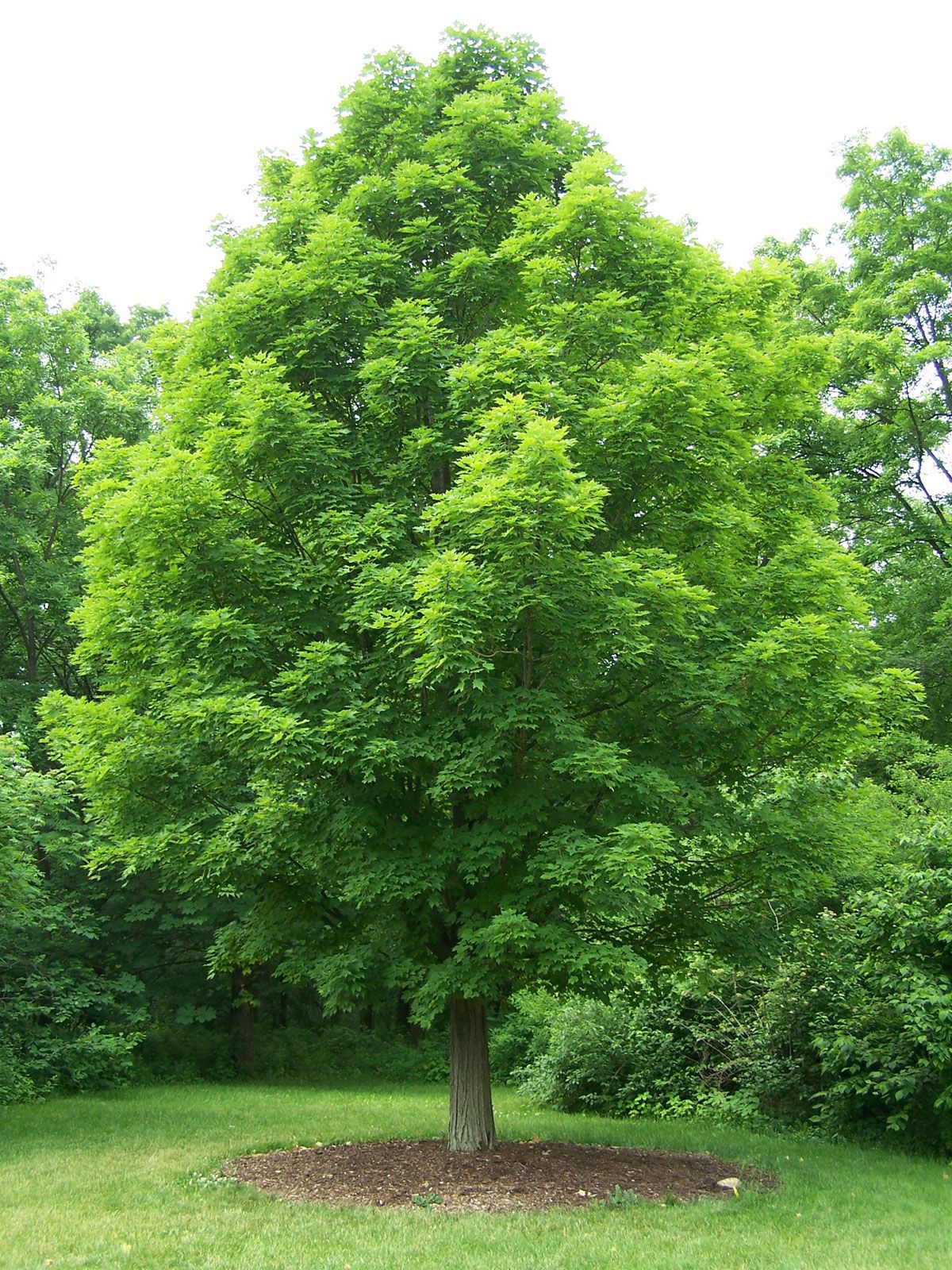 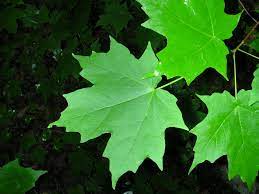 Sugar Maple
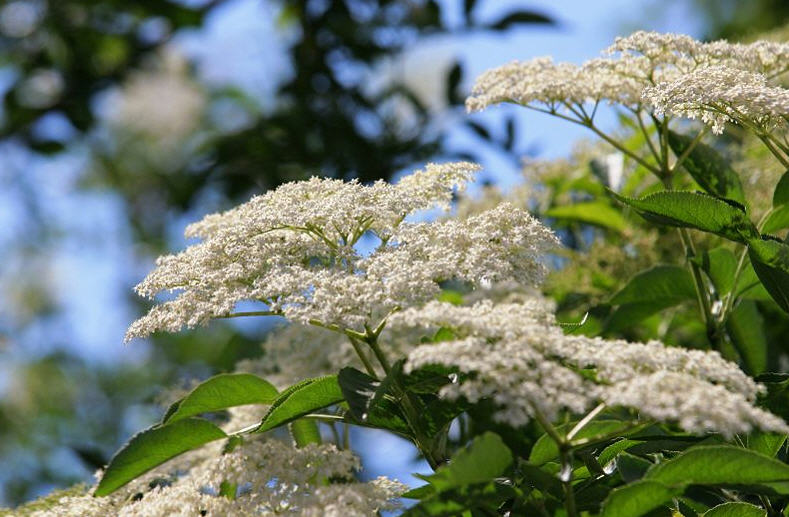 Elderberry
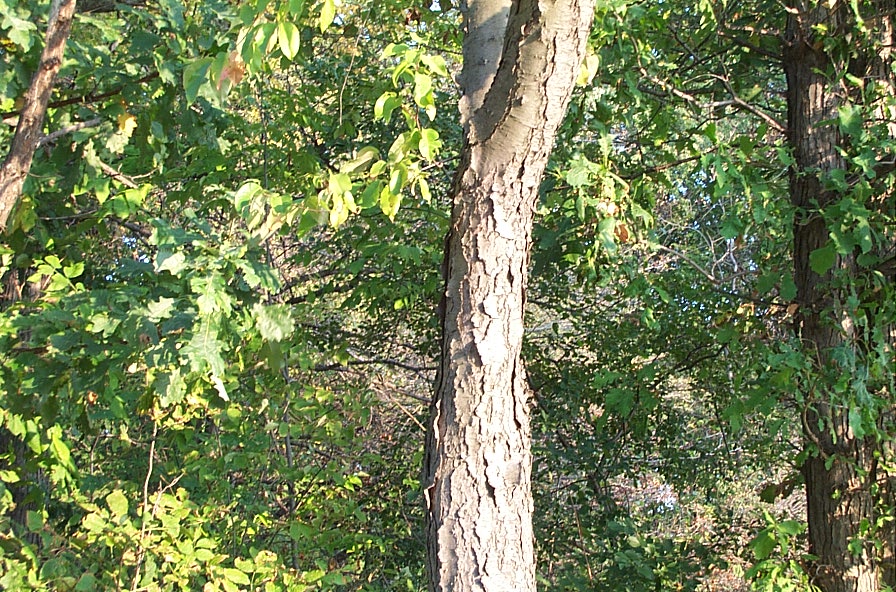 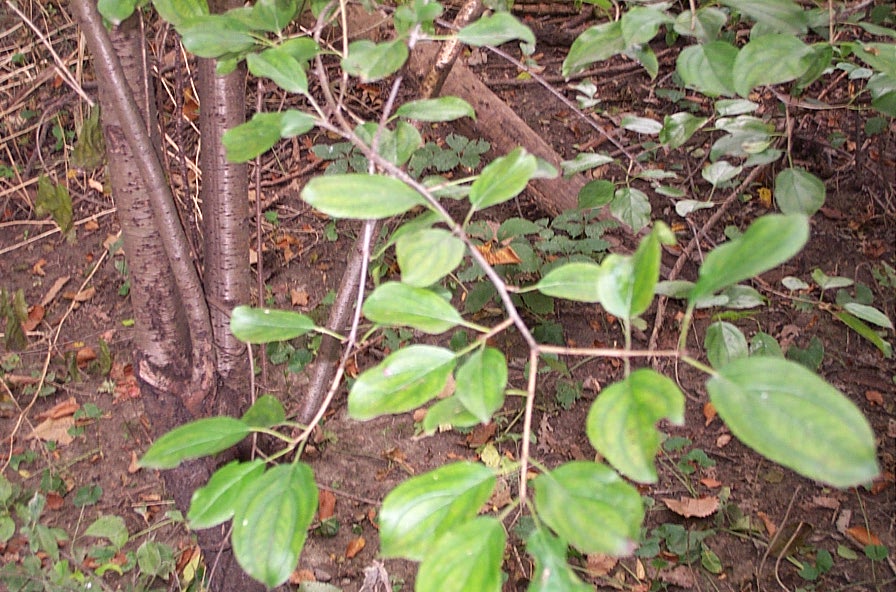 Birch
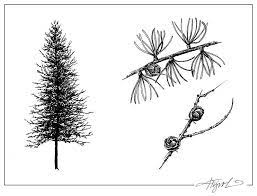 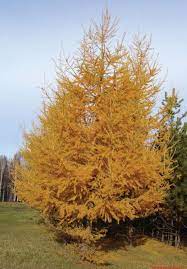 Tamarack
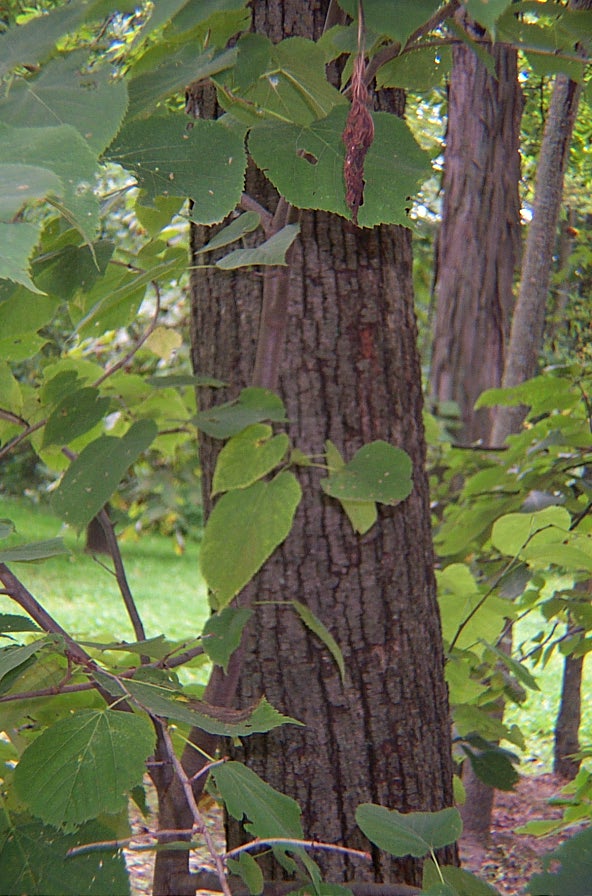 Basswood
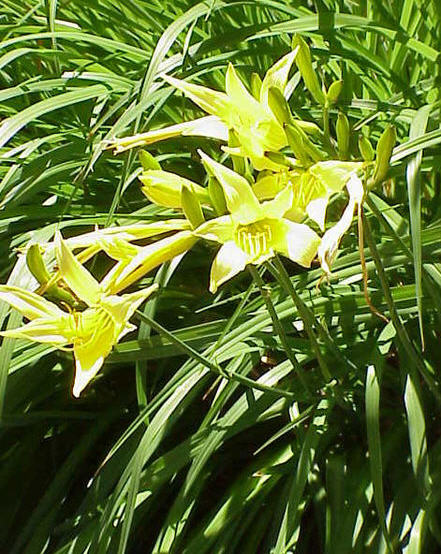 Daylily
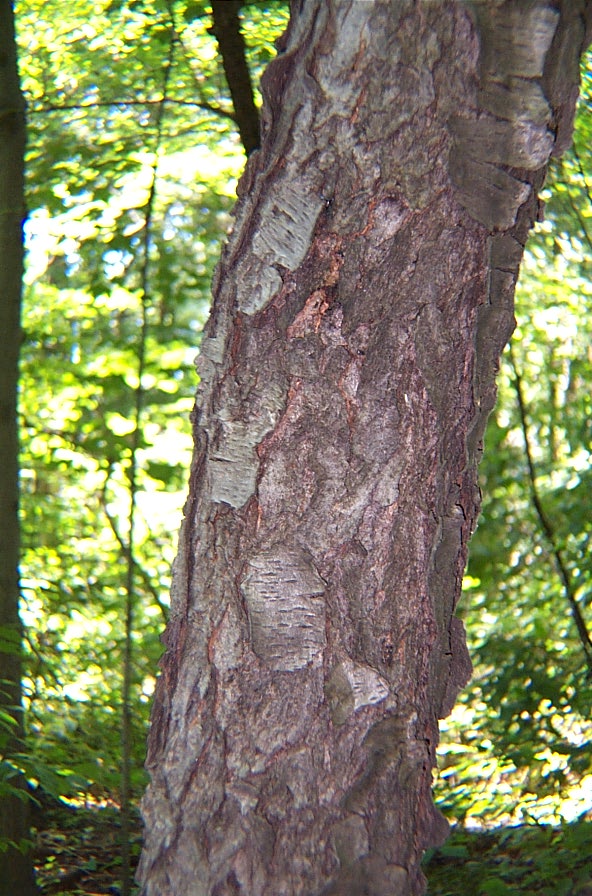 Cherry
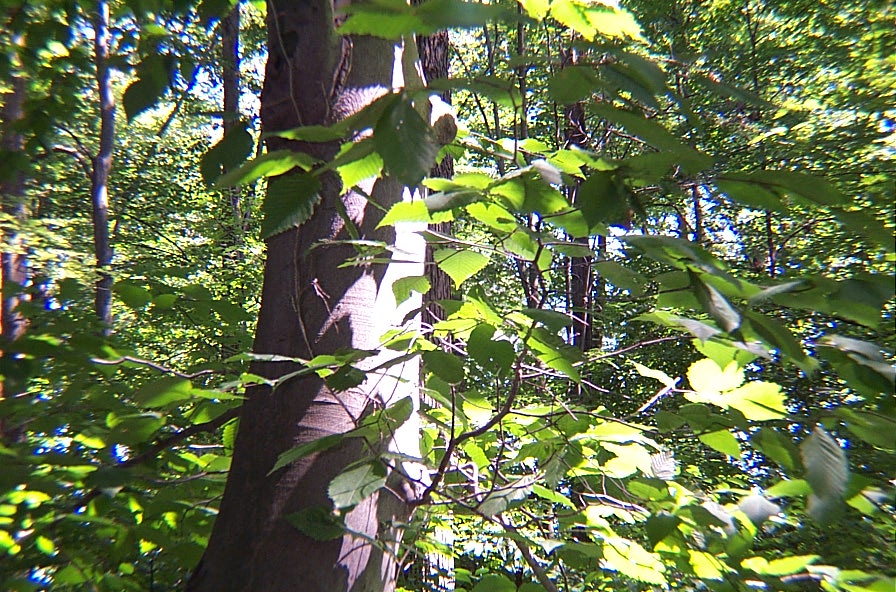 Beech
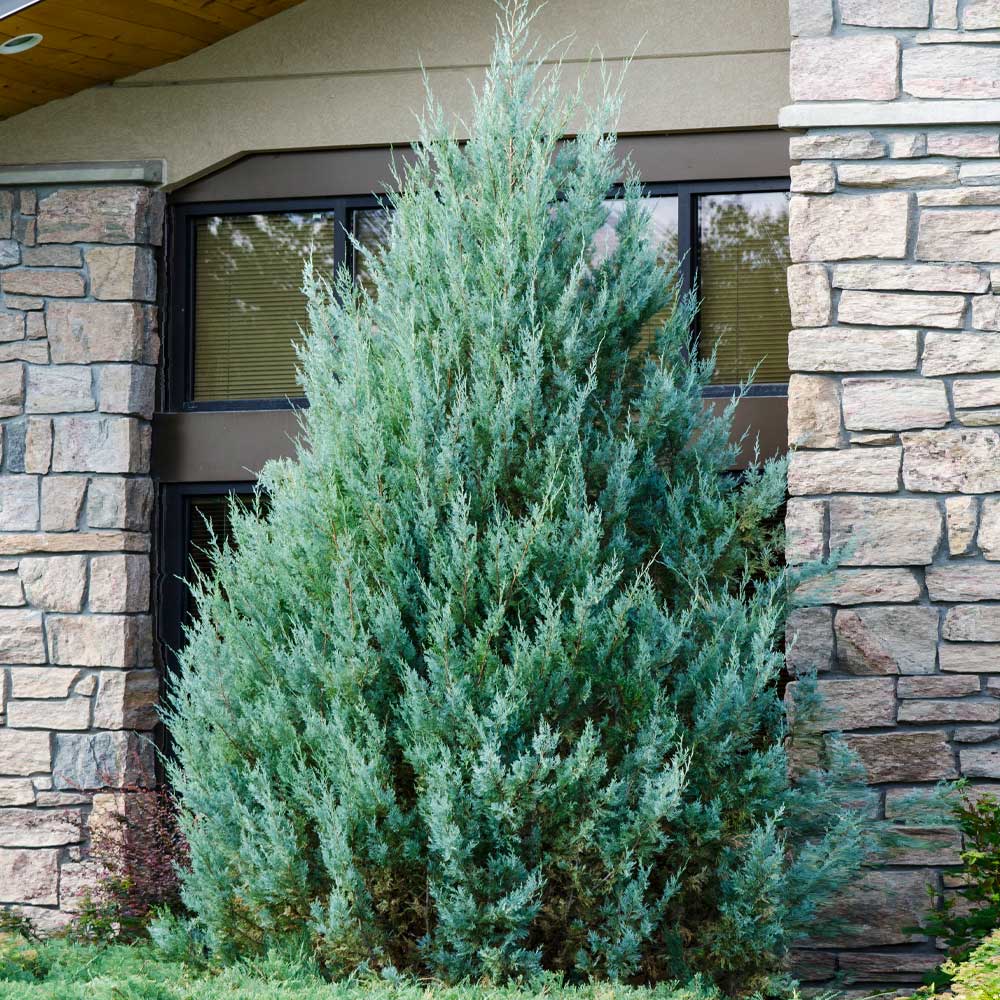 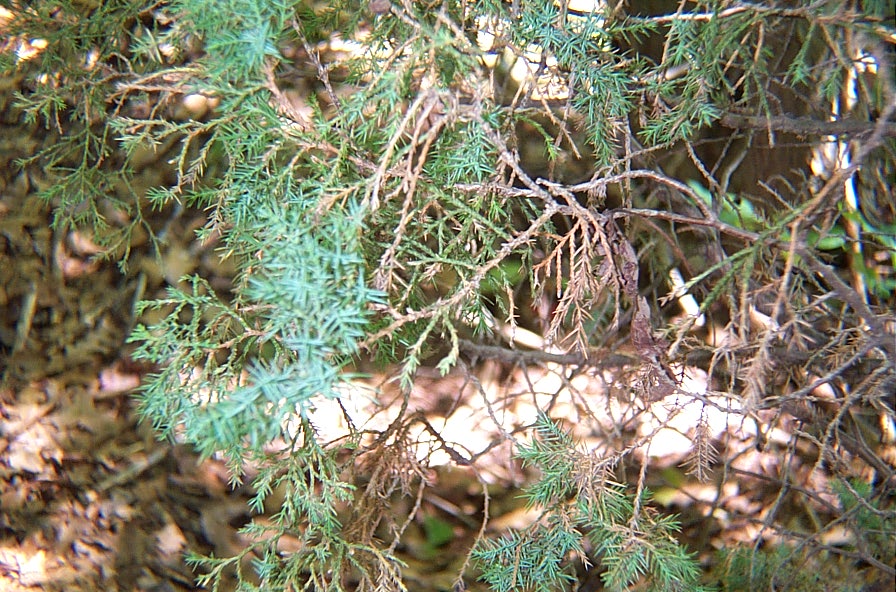 Juniper
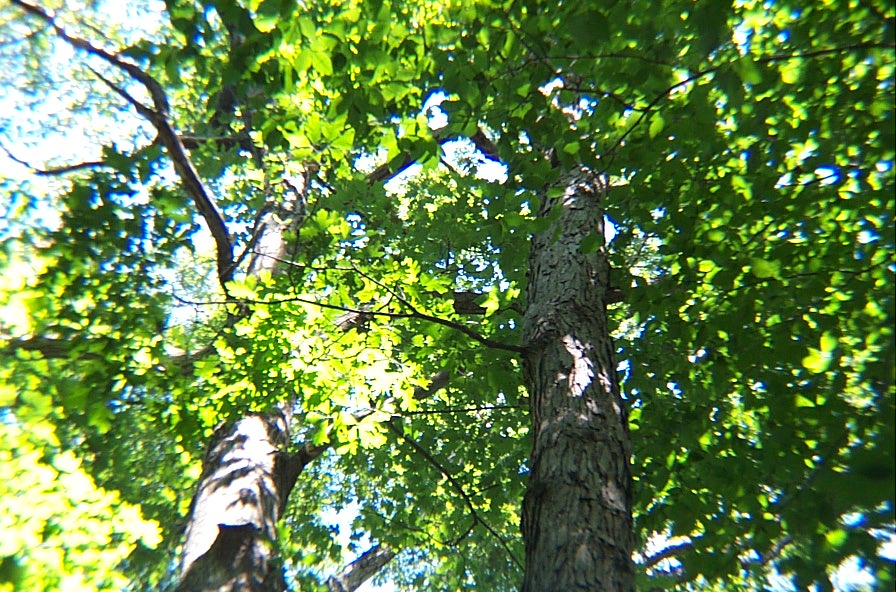 White Oak
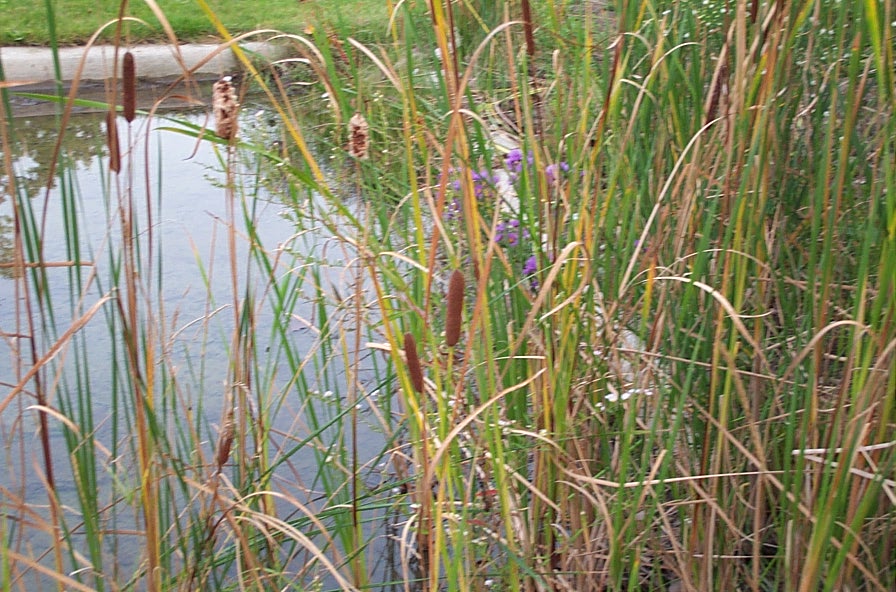 Cattail
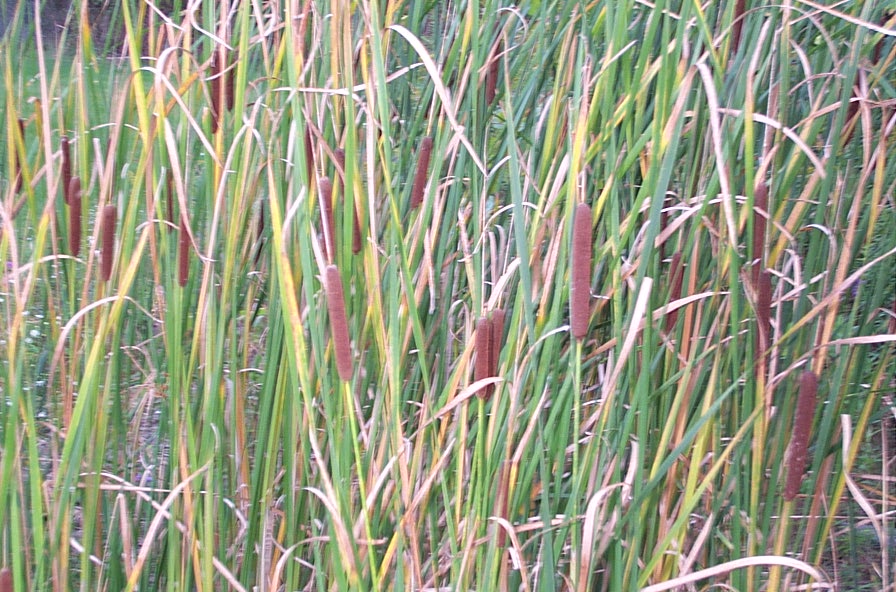 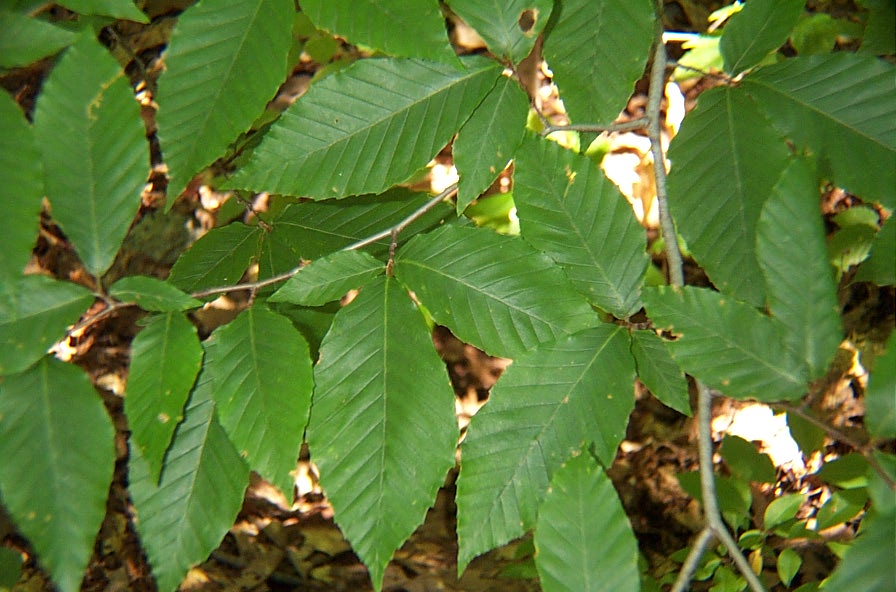 Beech
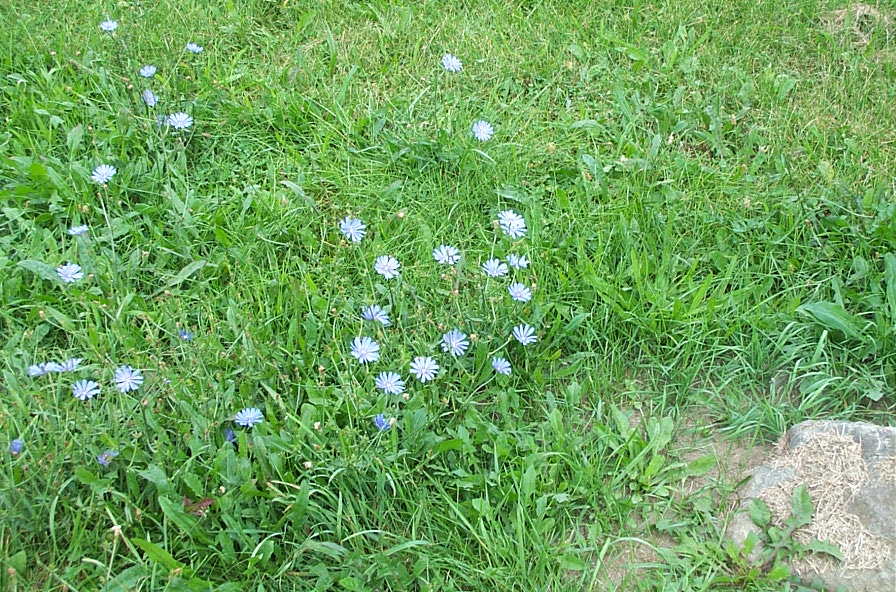 Chicory
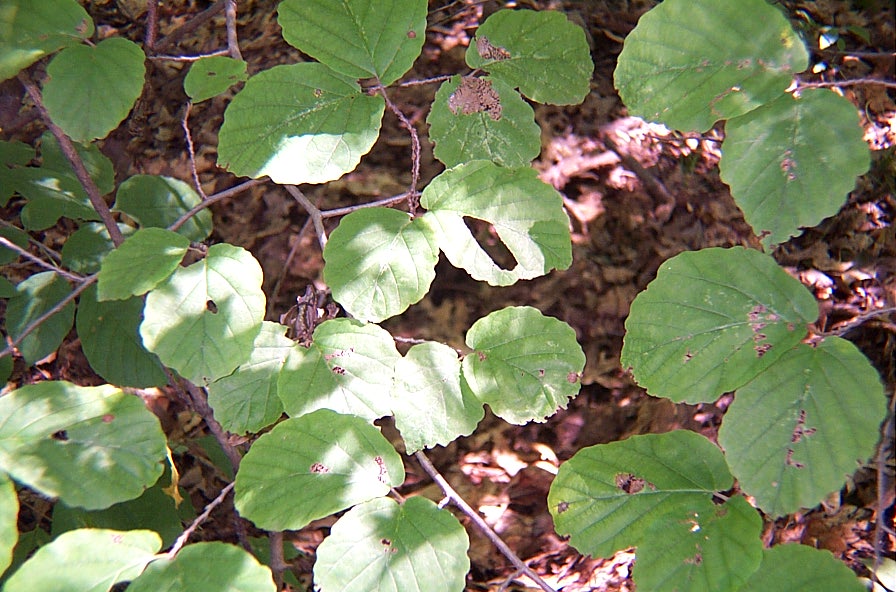 Alternate Dogwood
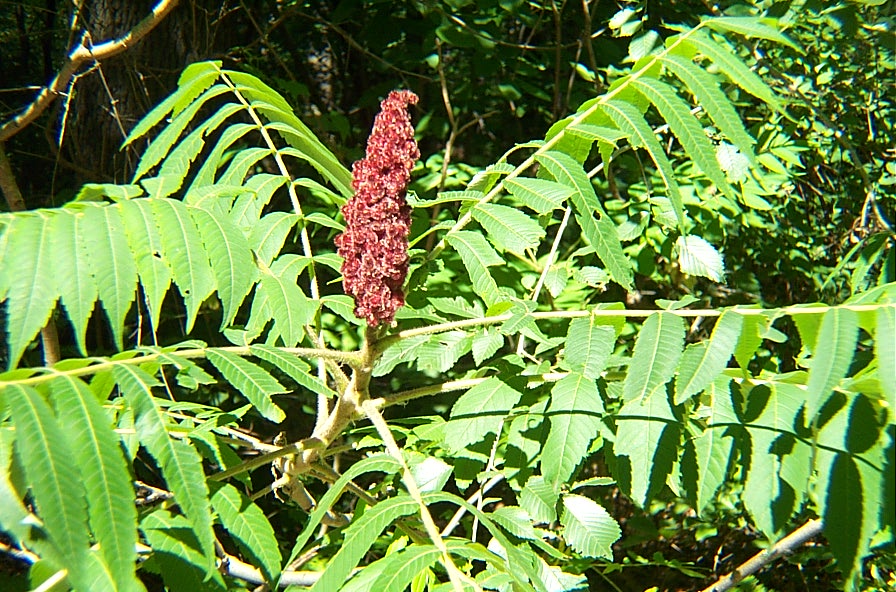 Sumac
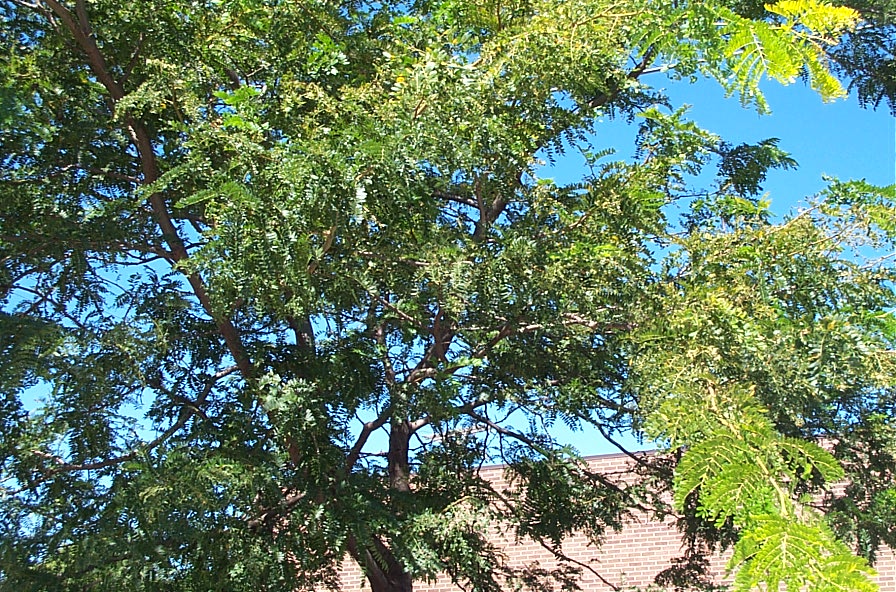 Locust
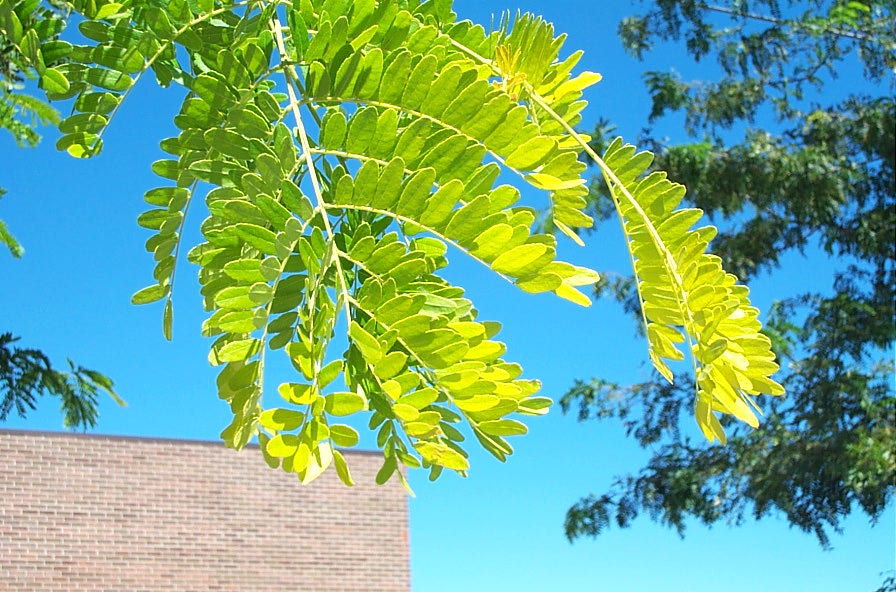 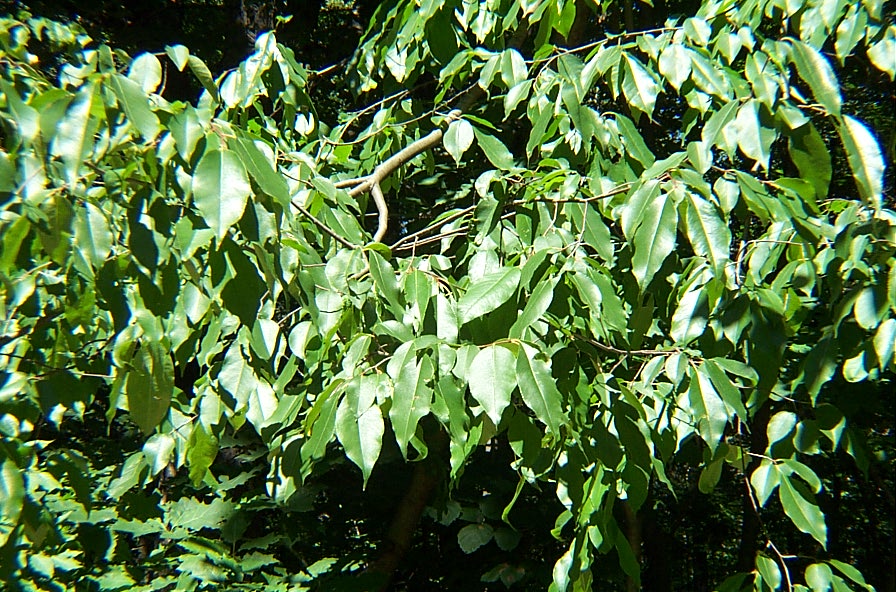 Cherry
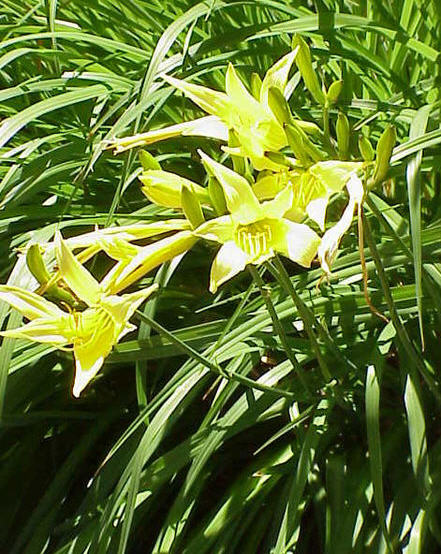 daylily
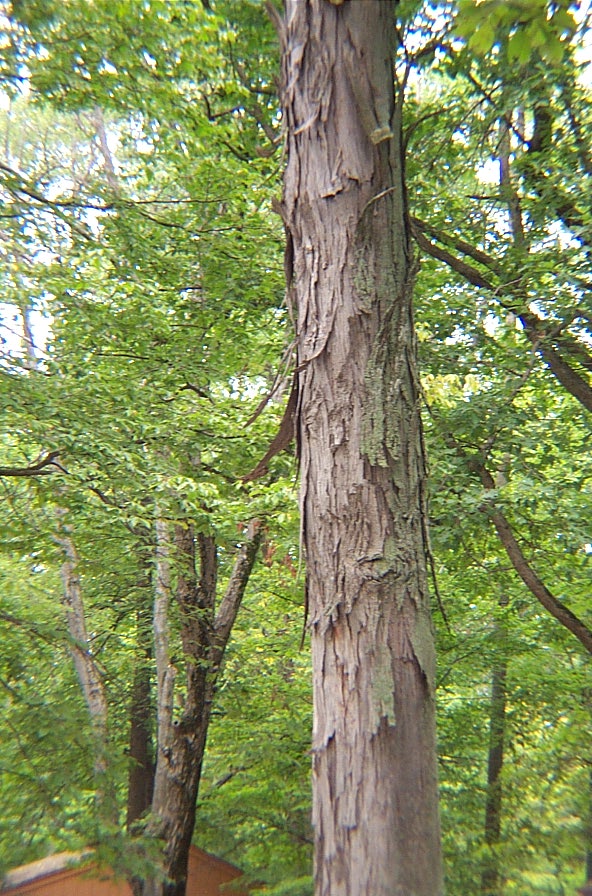 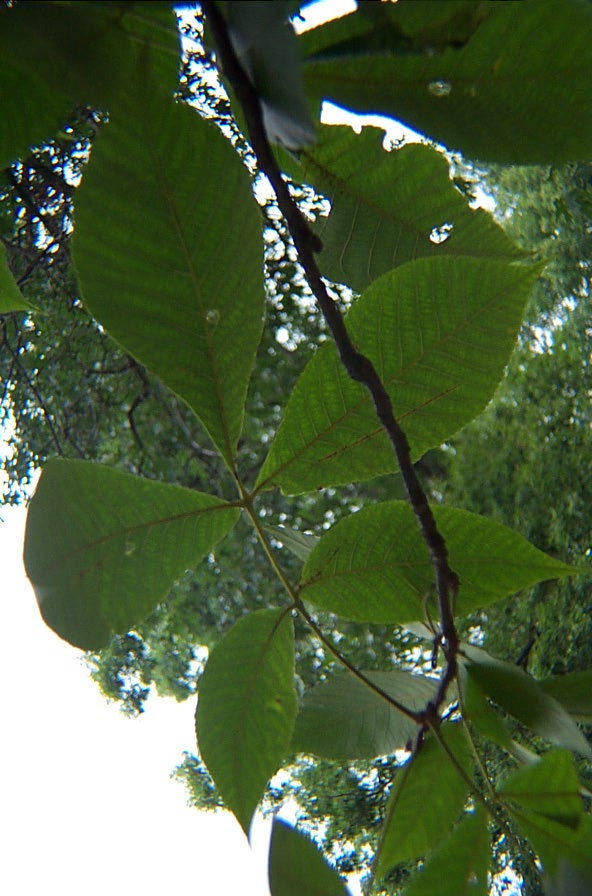 Shagbark Hickory
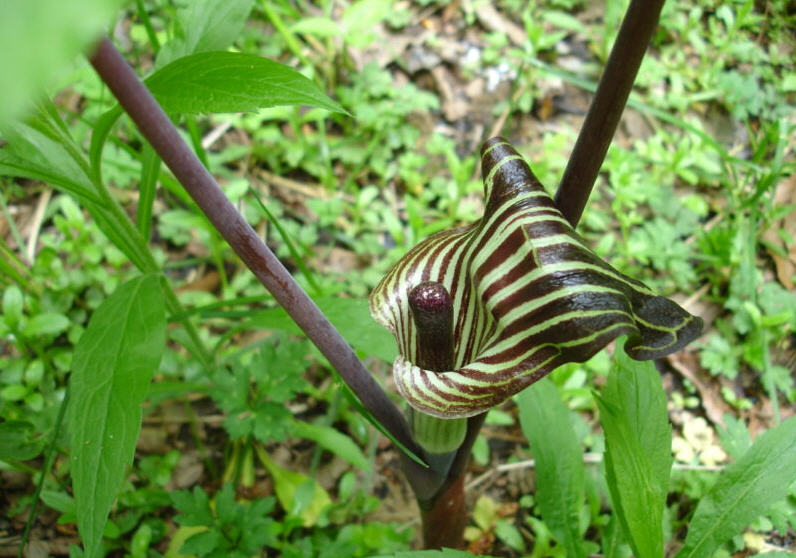 Jack in the Pulpit
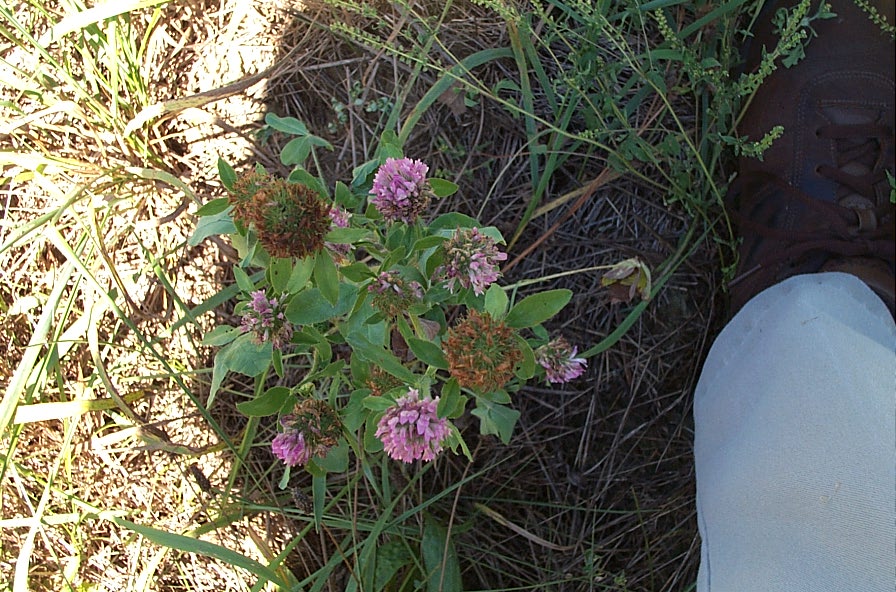 Clover
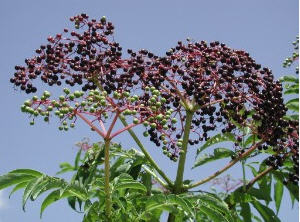 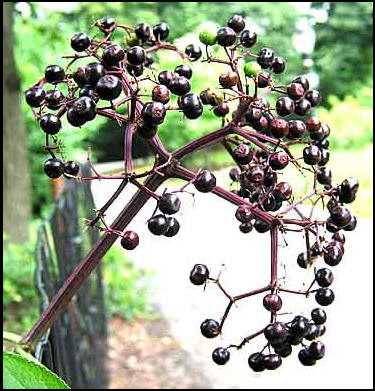 Elderberry
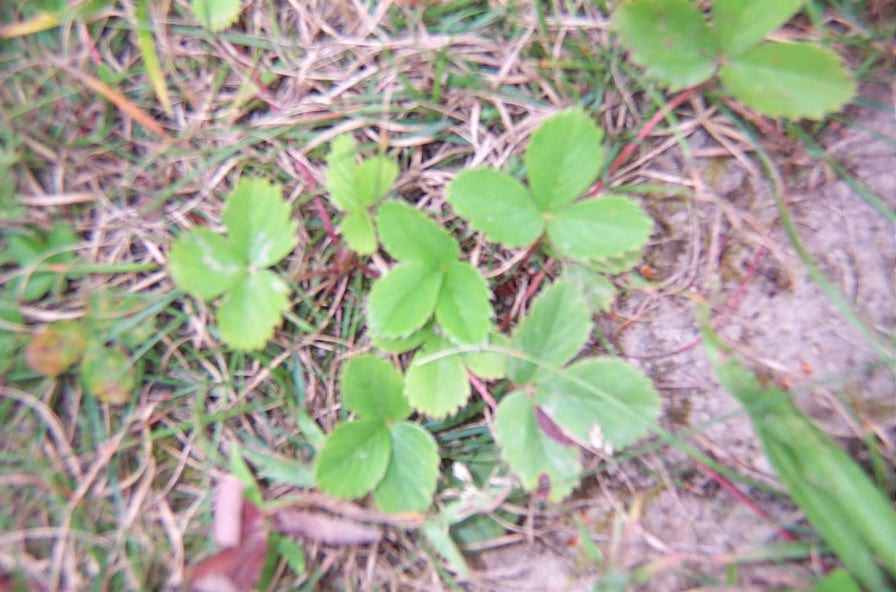 Wild Strawberry
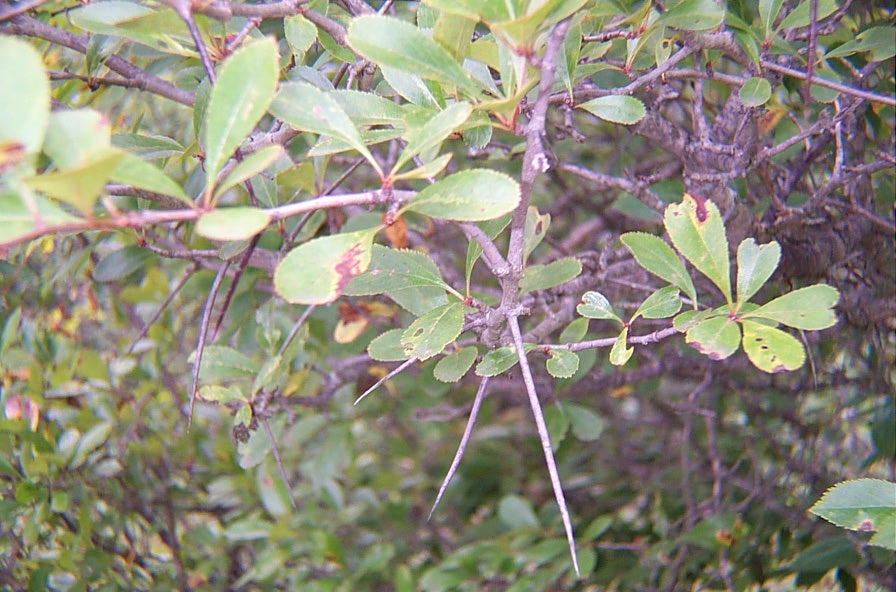 Crabapple
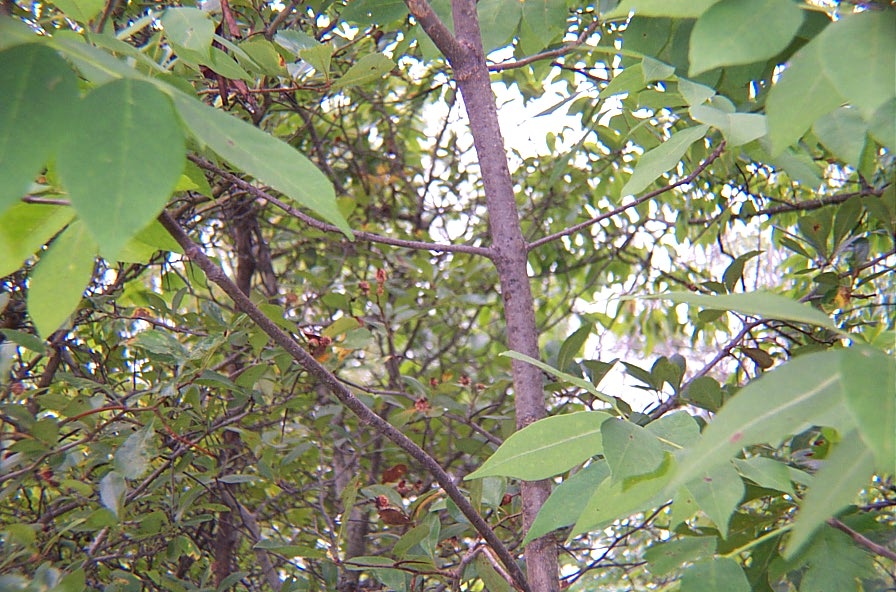 Ash
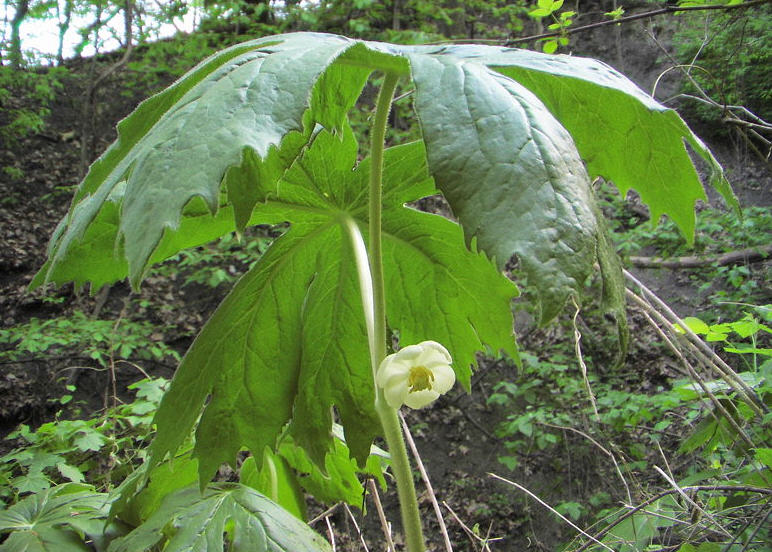 May Apple
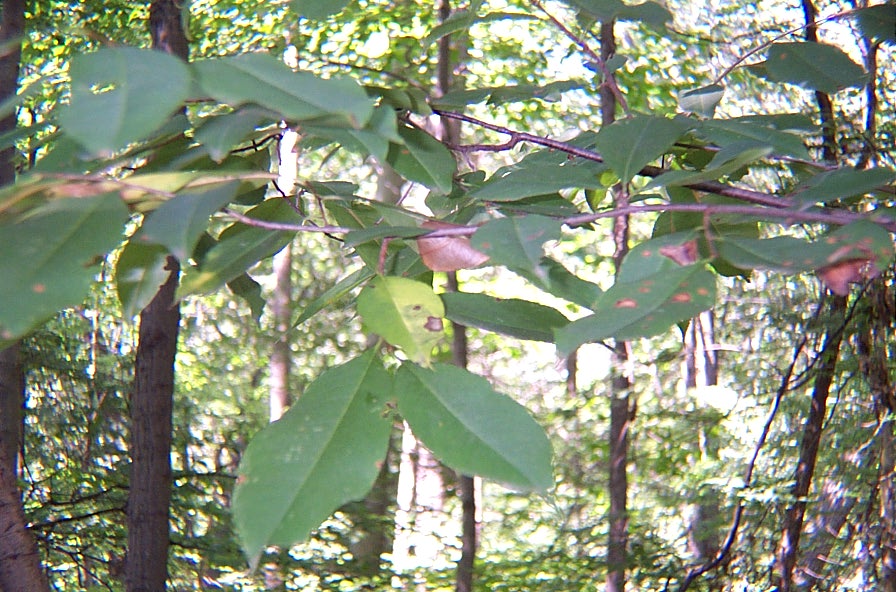 Cherry
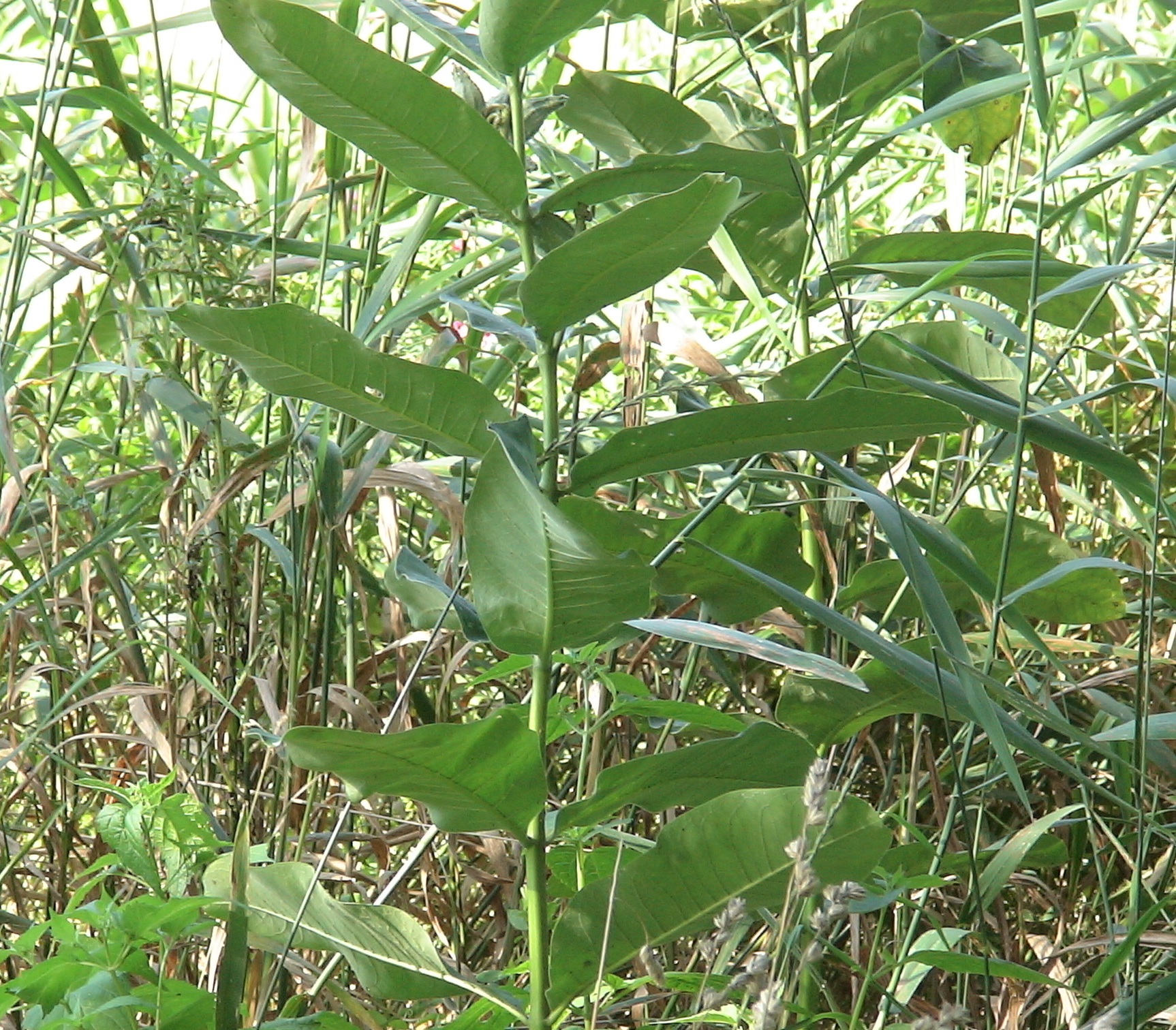 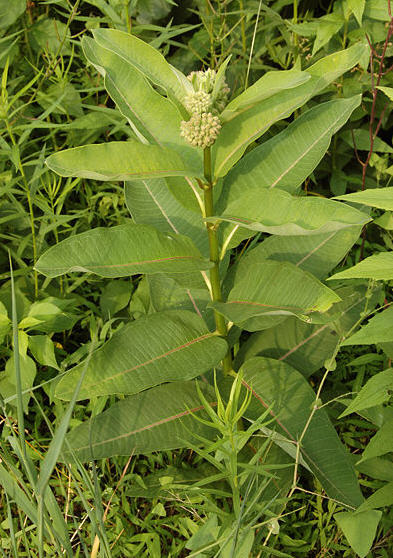 milkweed
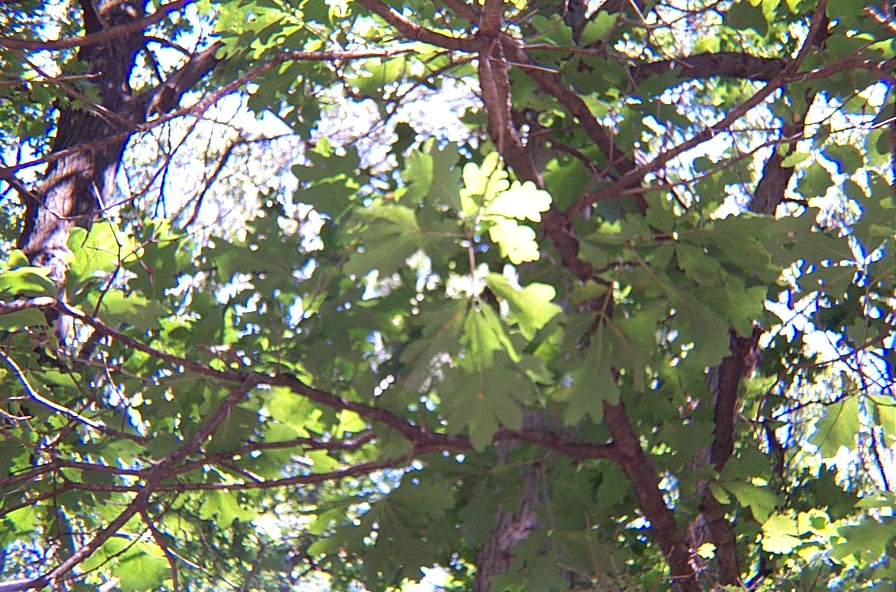 White Oak
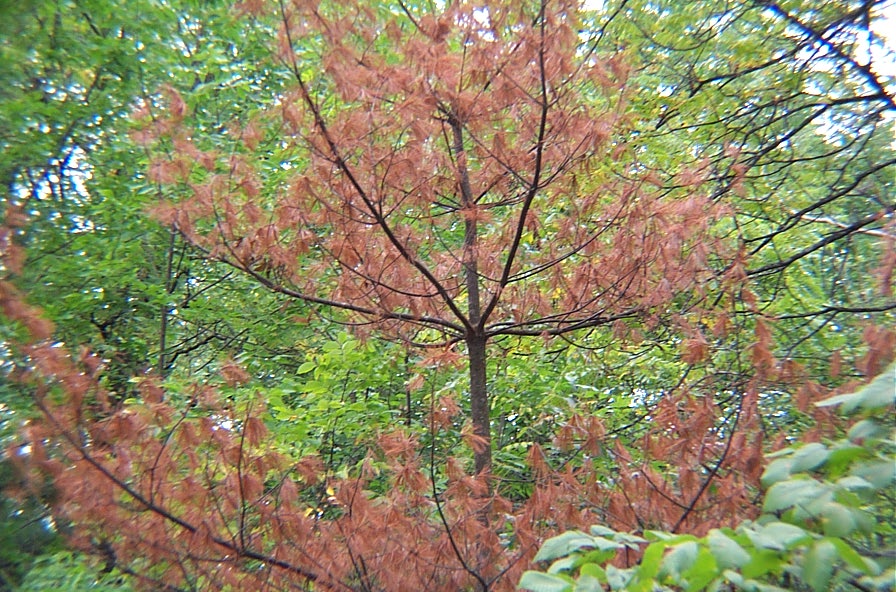 Red Pine
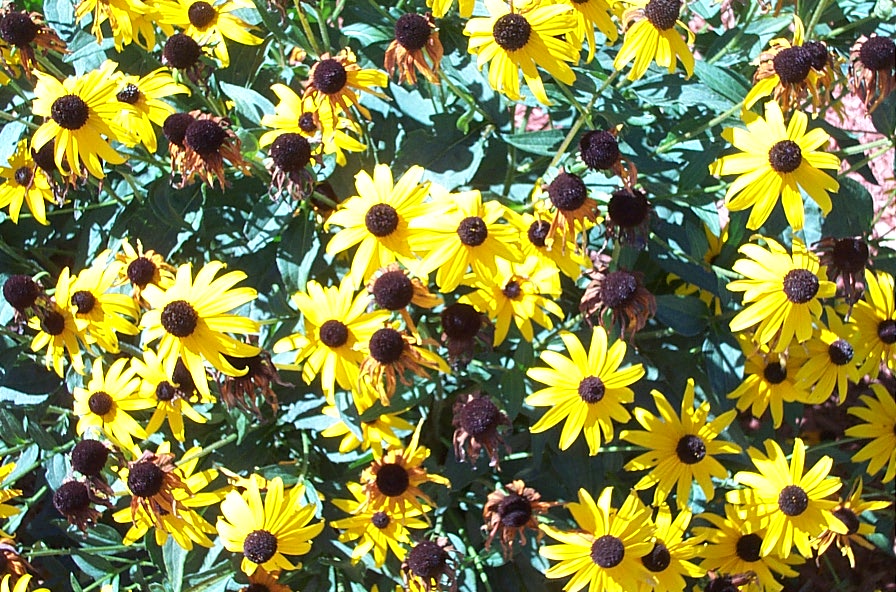 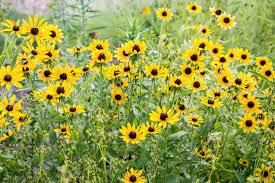 Black Eyed Susan
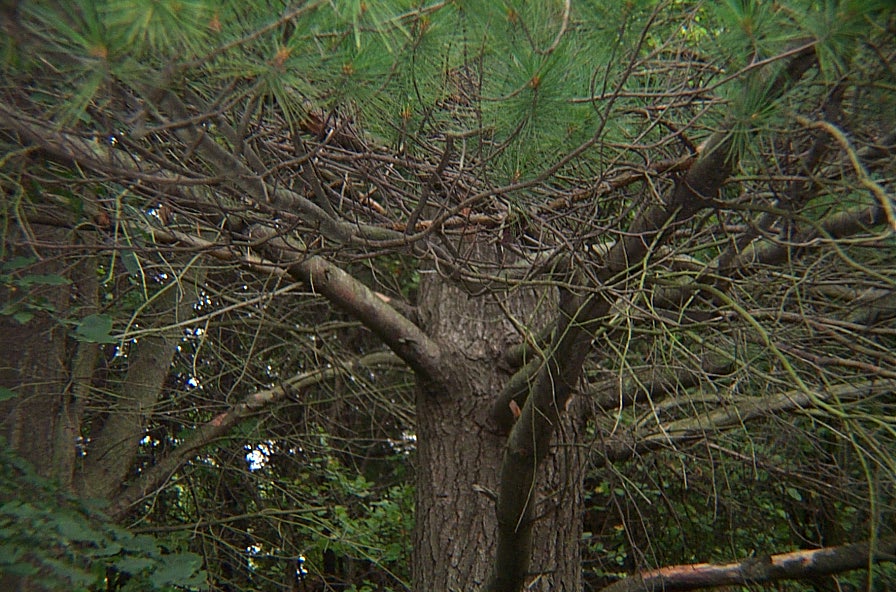 White Pine
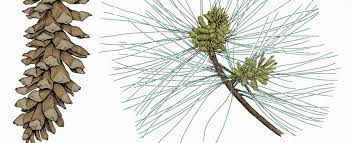 Stinging Nettle
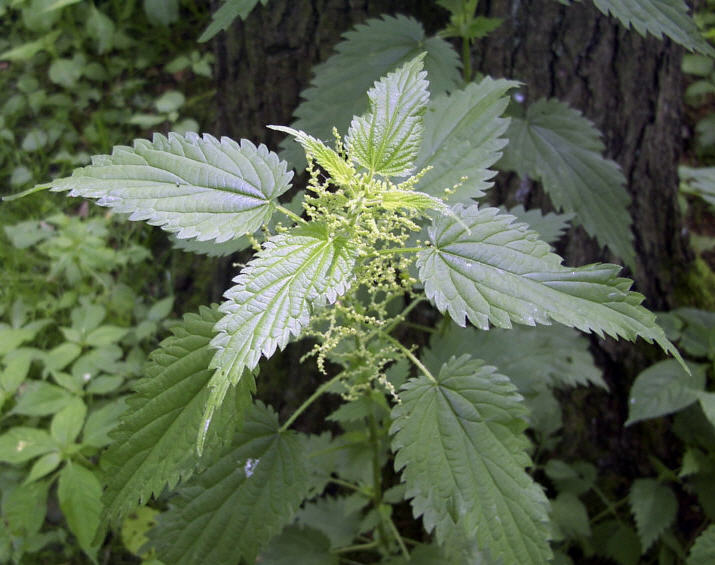 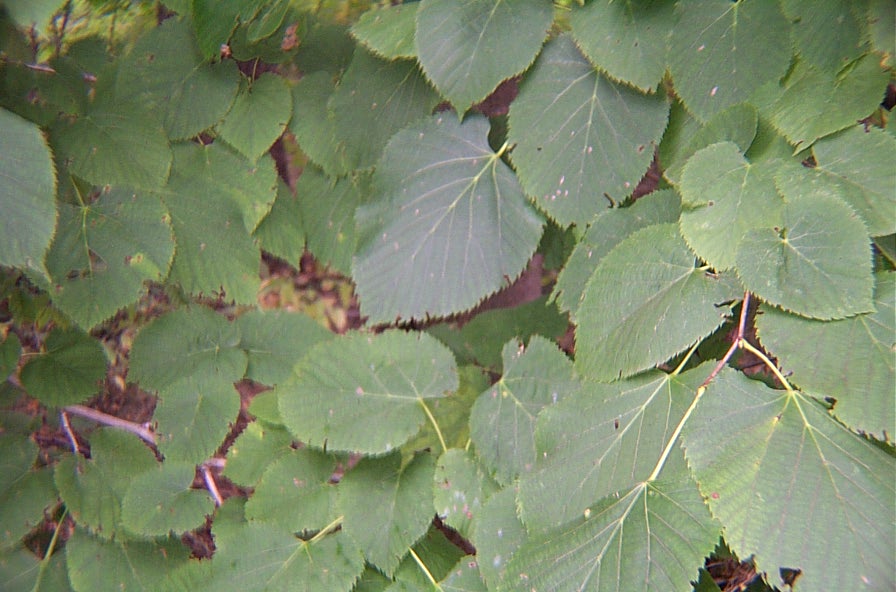 Aspen (poplar)
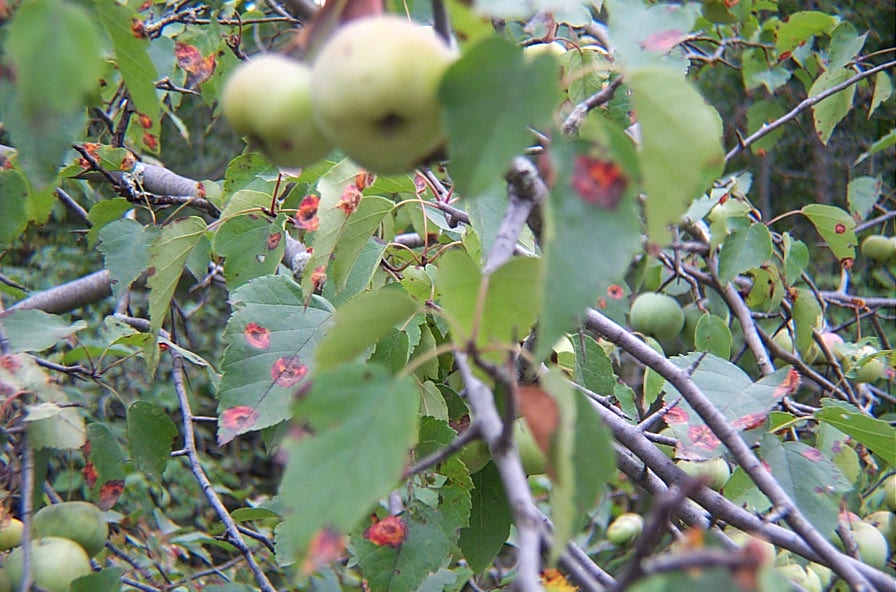 Apple
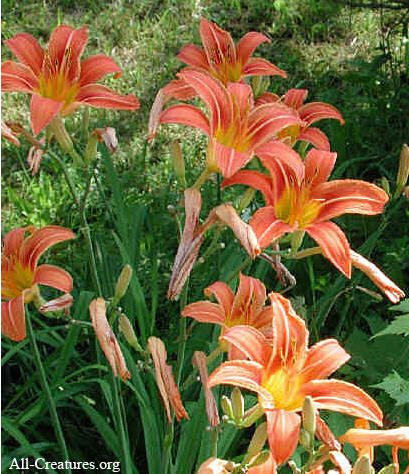 Daylily
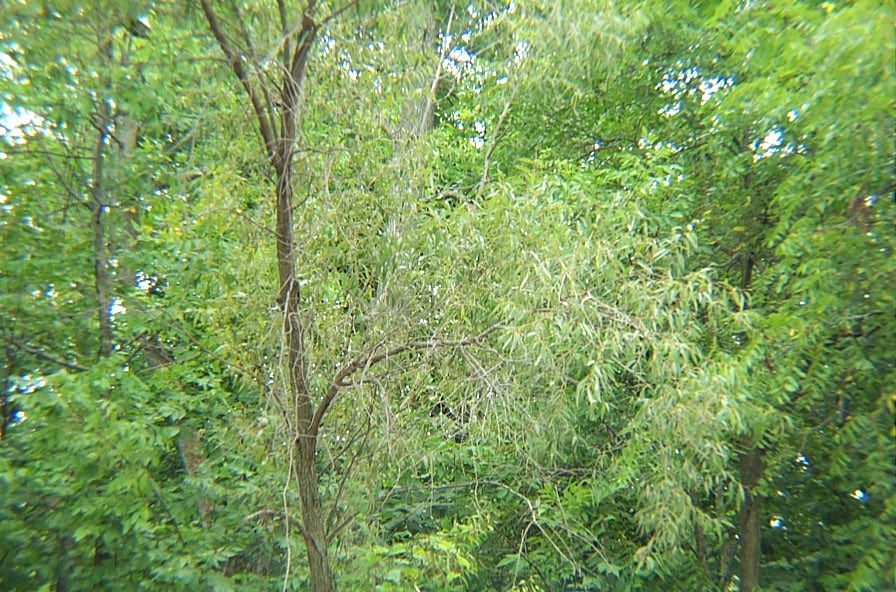 Willow
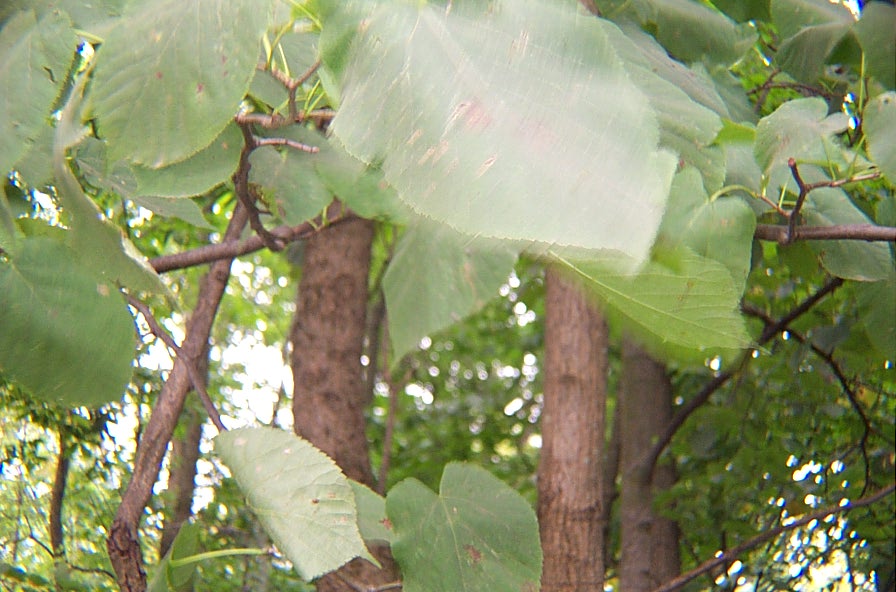 Basswood
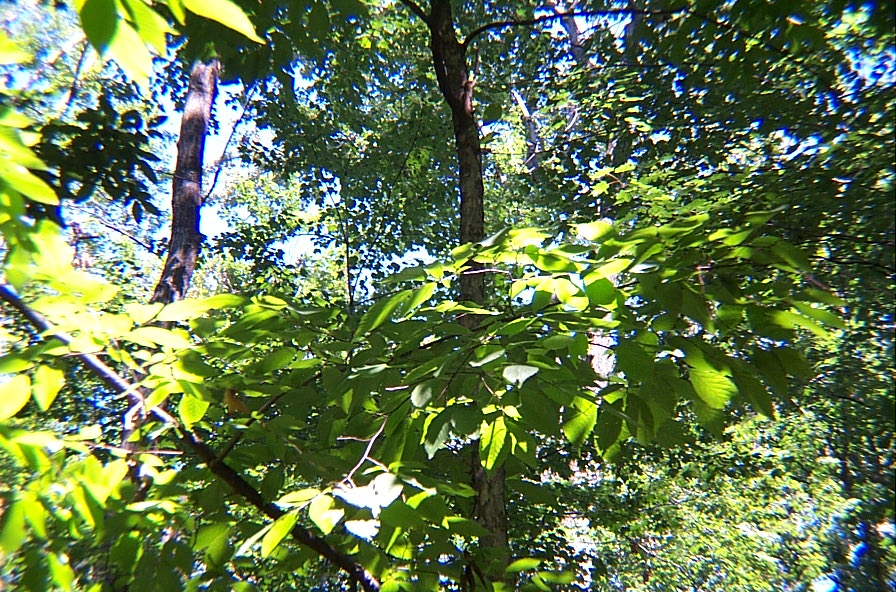 Hornbeam
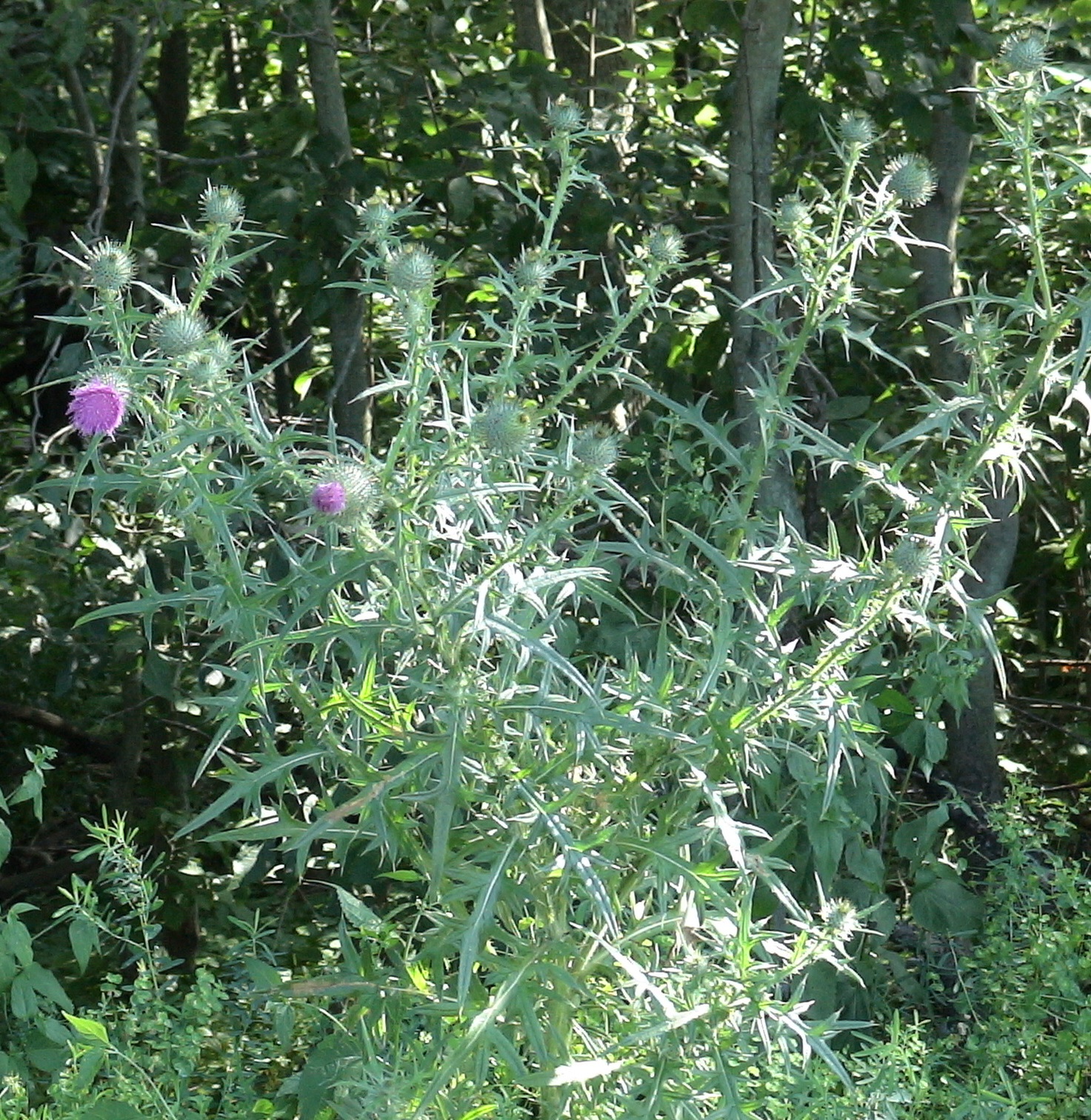 Bull thistle
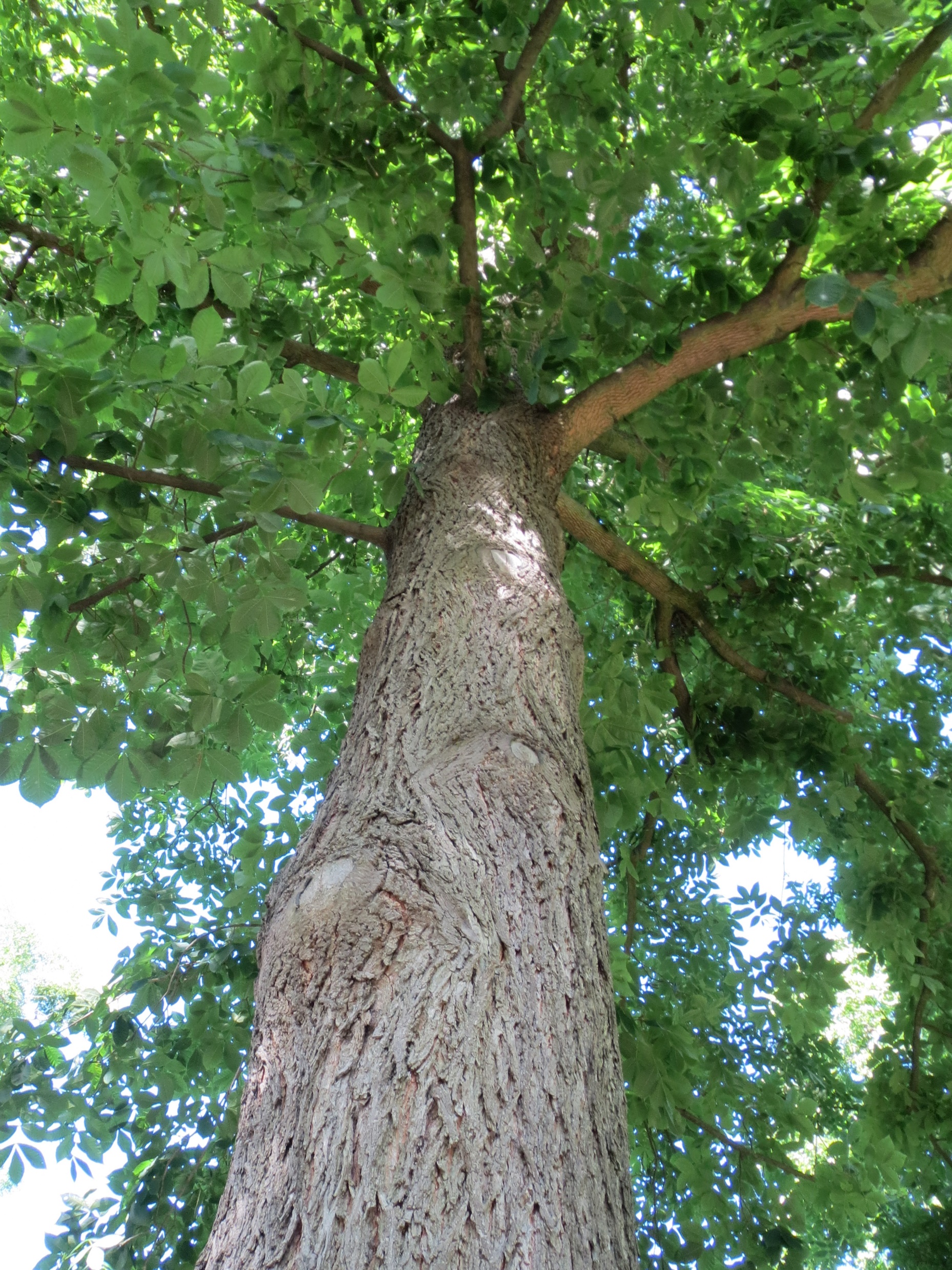 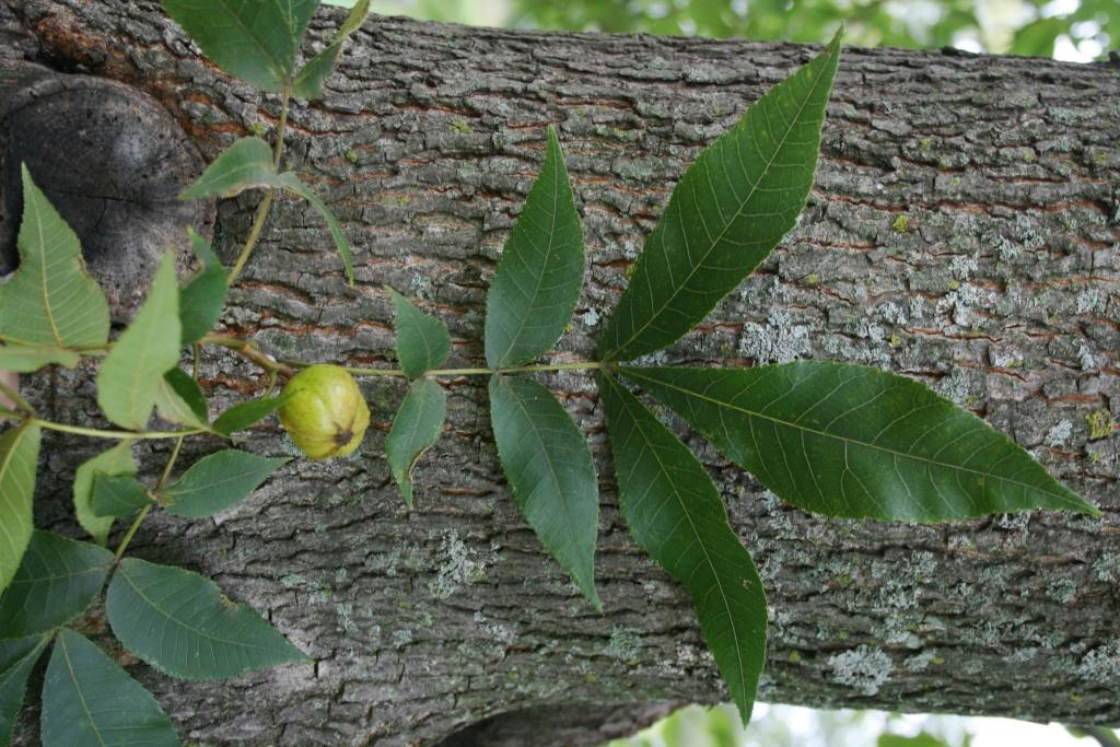 Bitternut Hickory
69
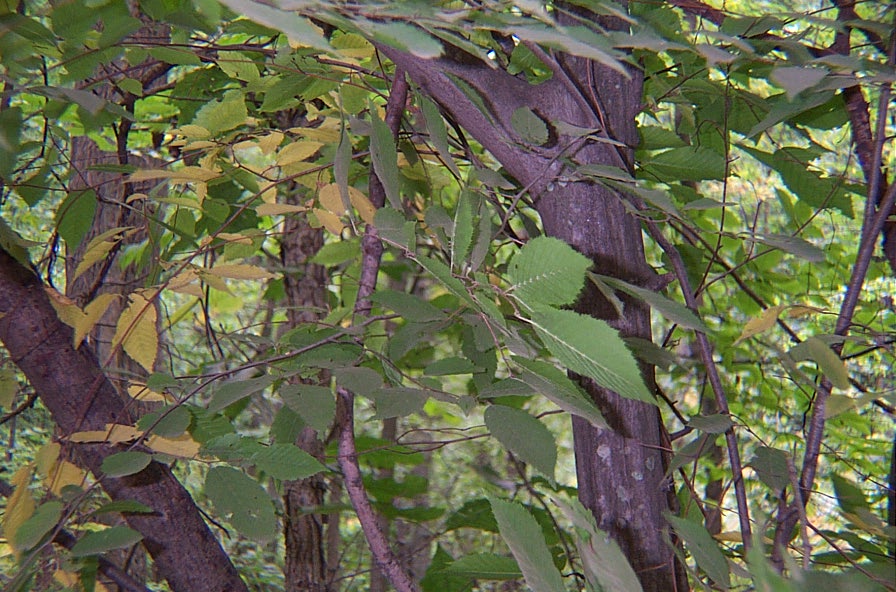 Musclewood
(blue Beech)
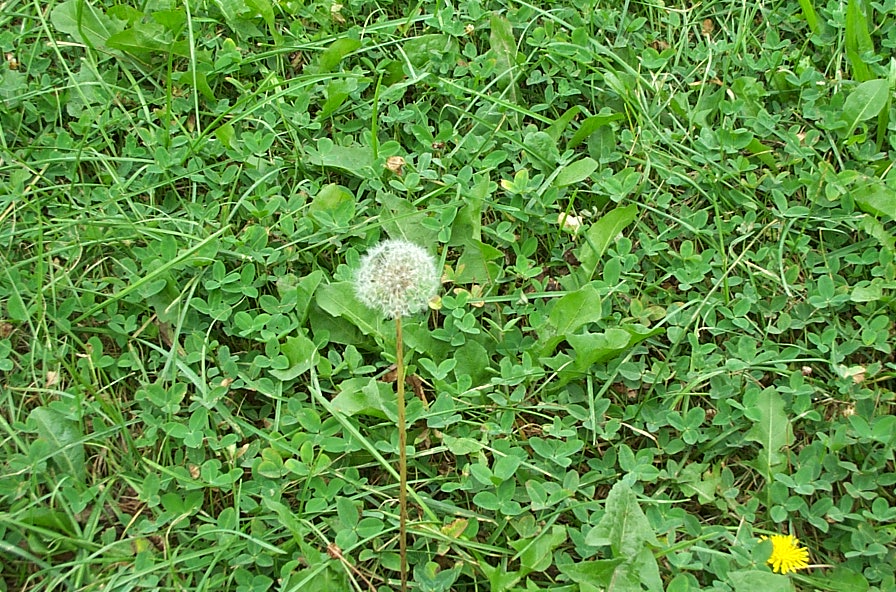 Dandelion
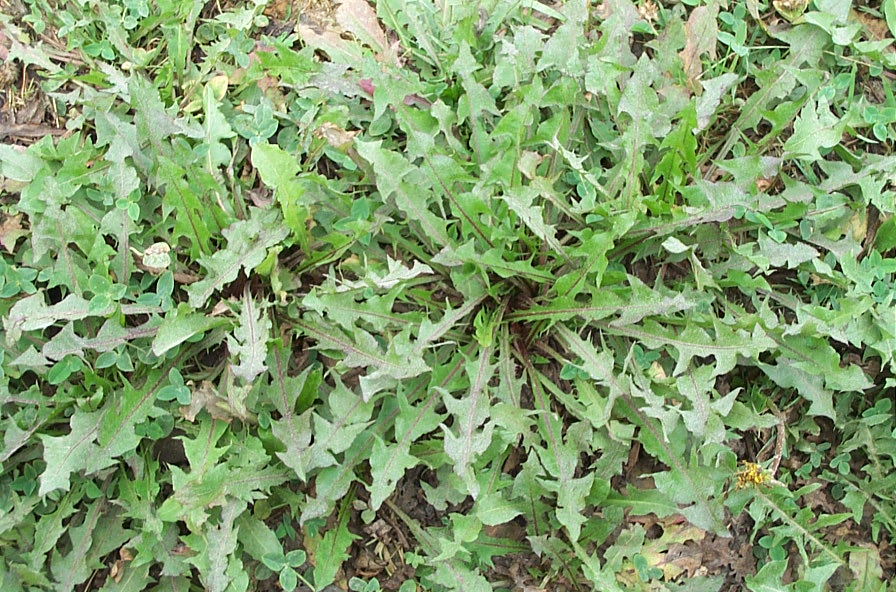 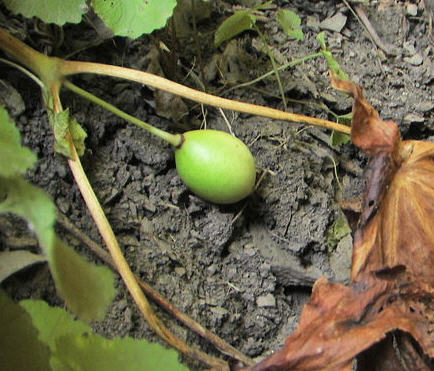 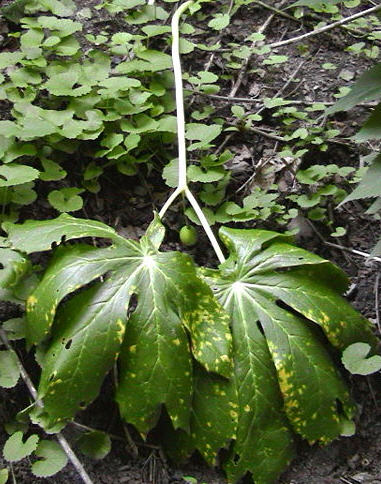 May Apple
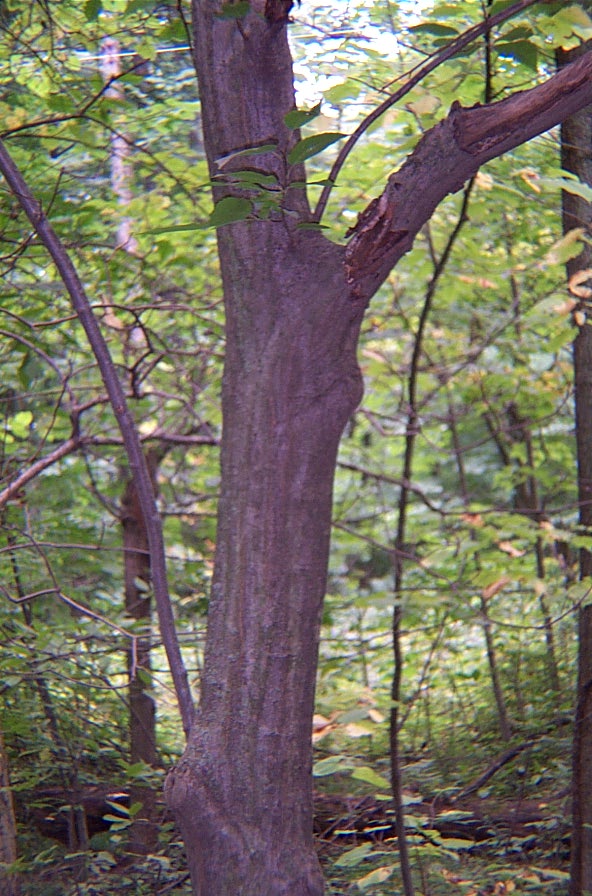 Musclewood
(blue Beech)
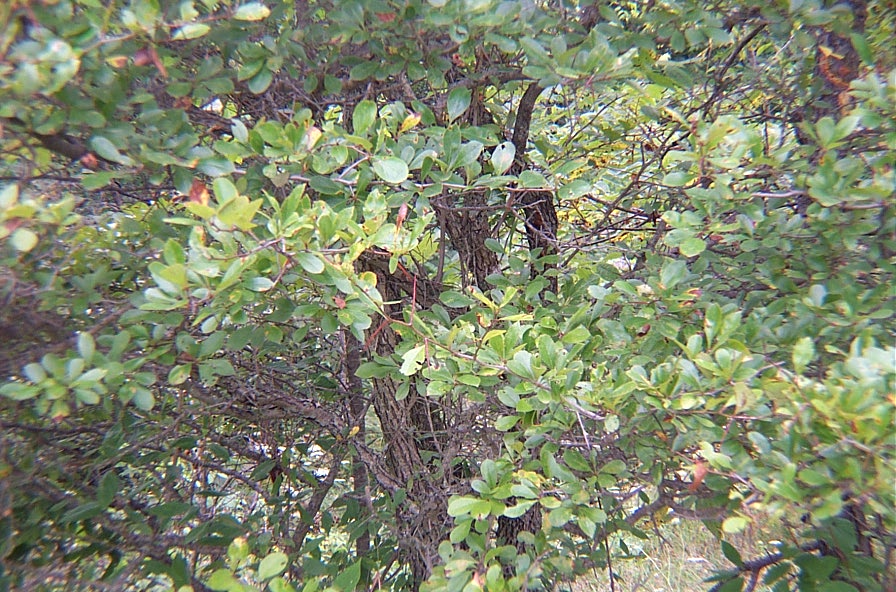 CrabApple
(thorns)
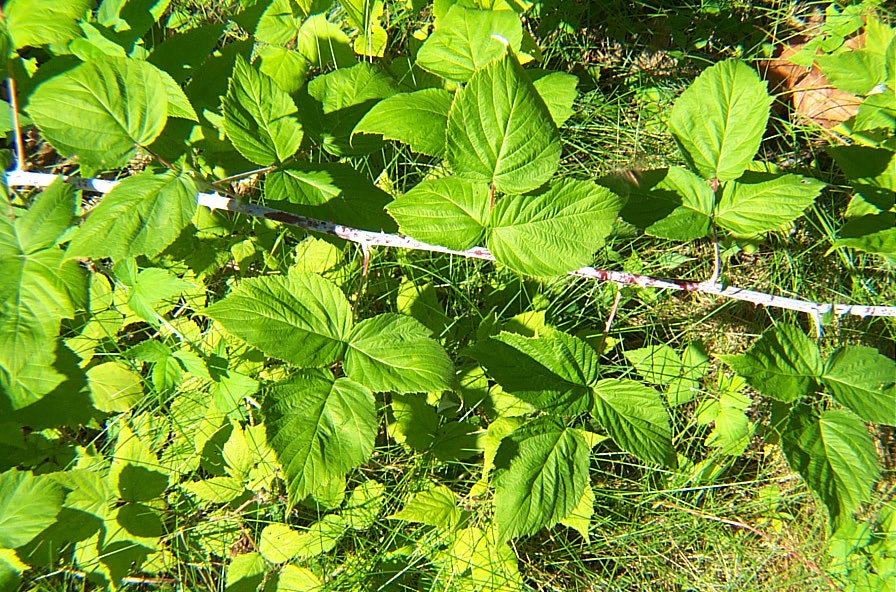 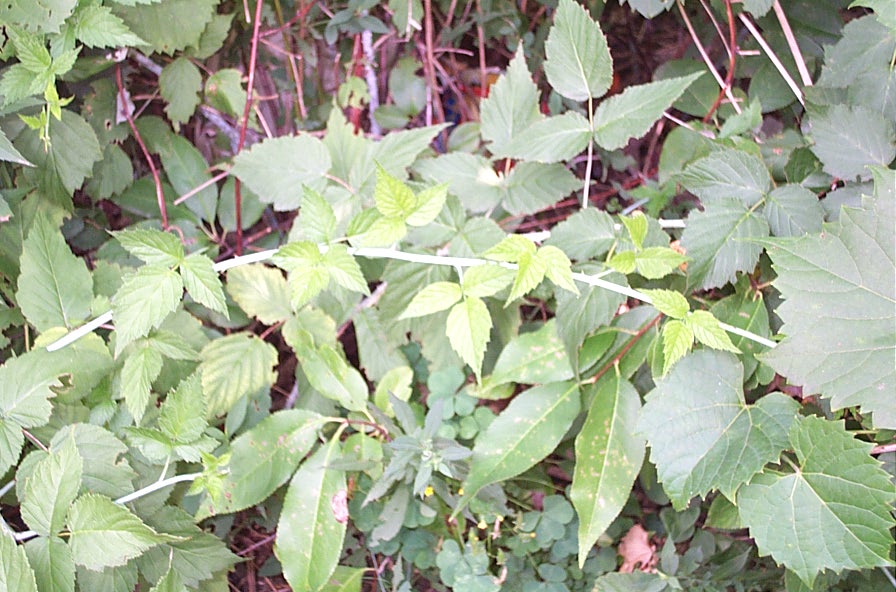 Raspberry
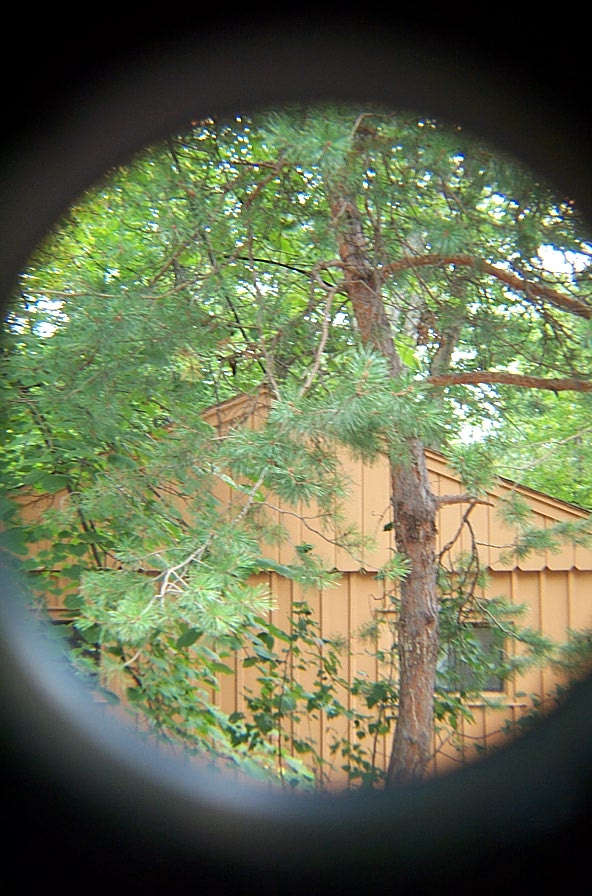 Red Pine
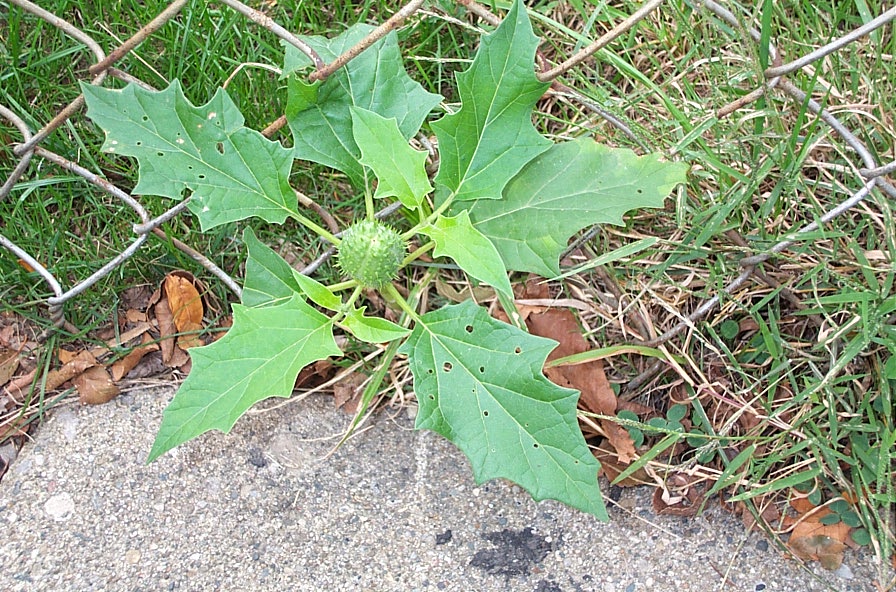 Jimson Weed
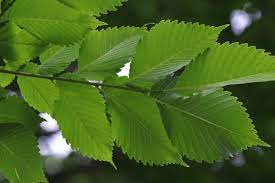 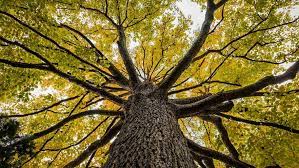 Elm
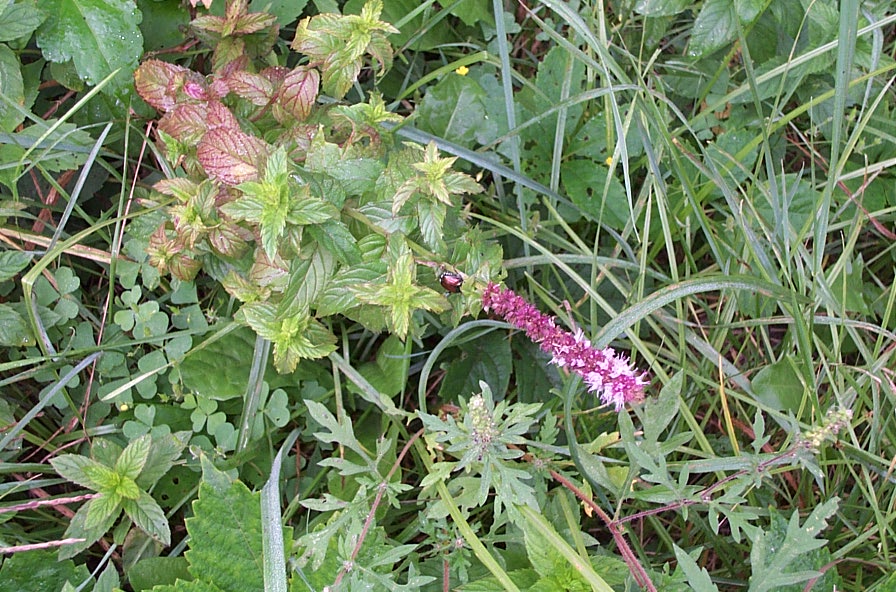 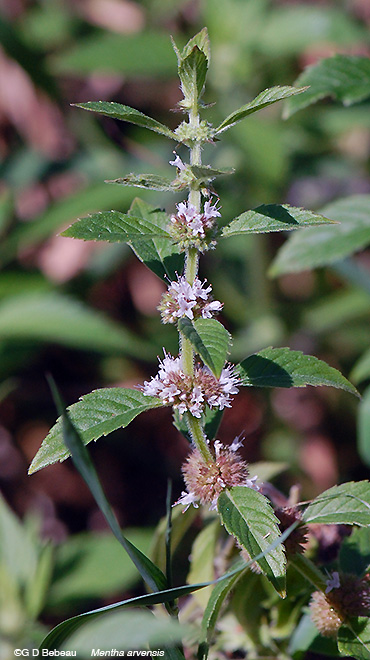 Wild Mint
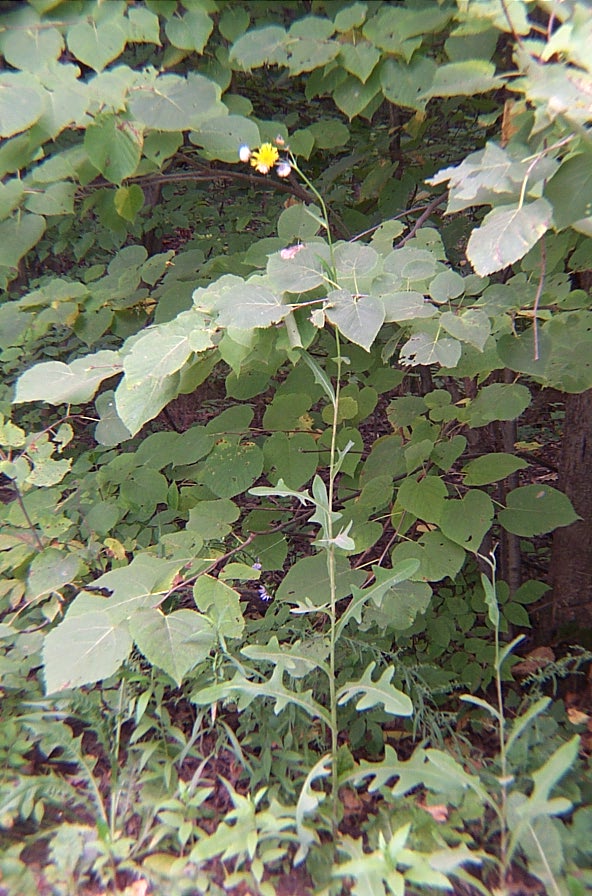 Lettuce
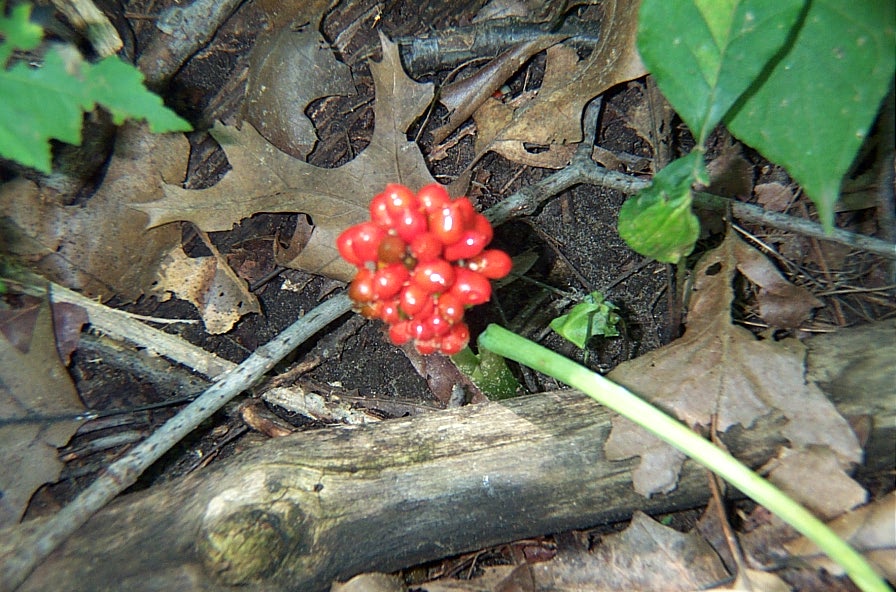 Jack in the Pulpit
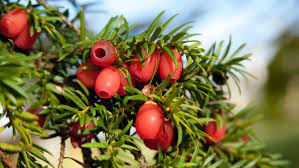 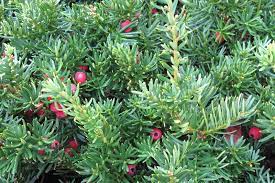 Yew
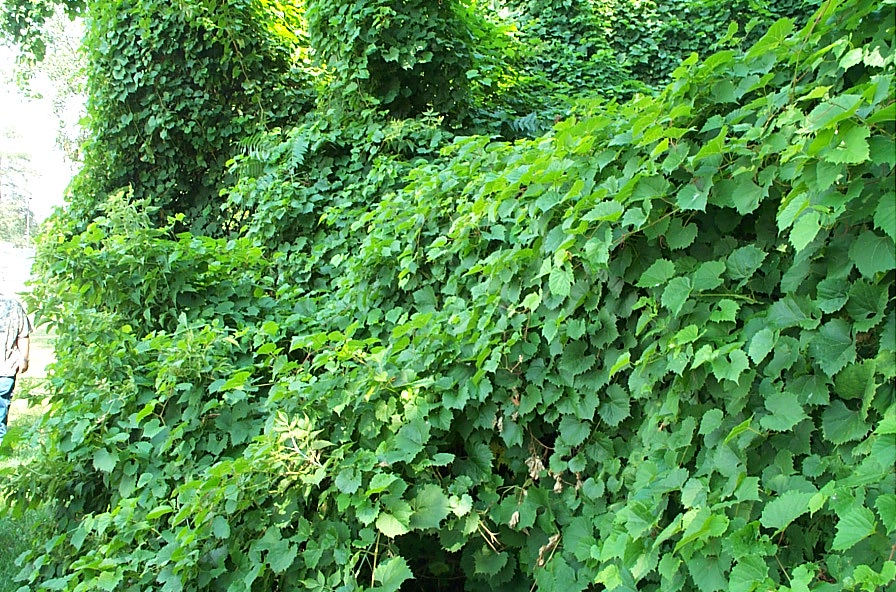 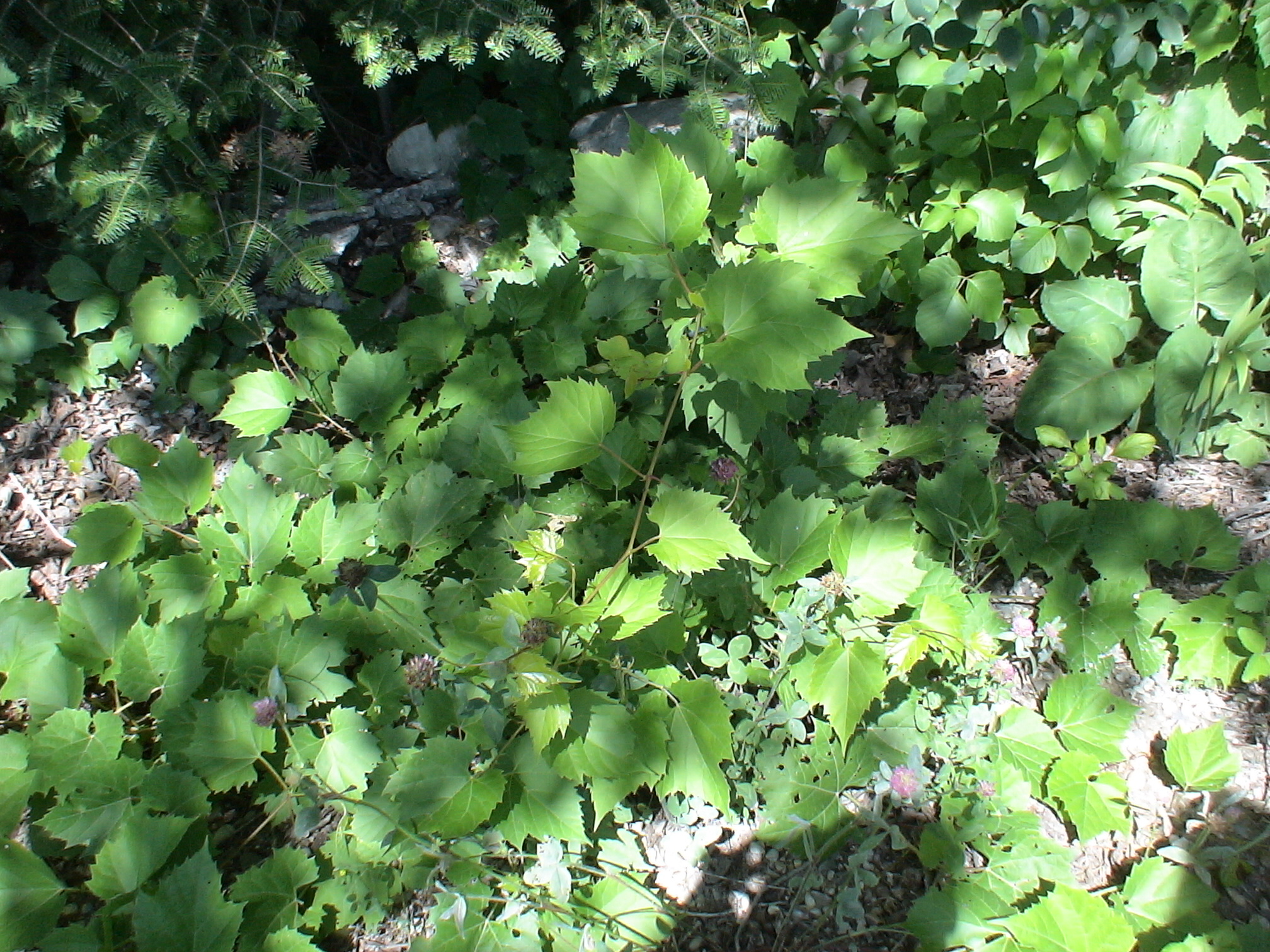 Wild 
Grape
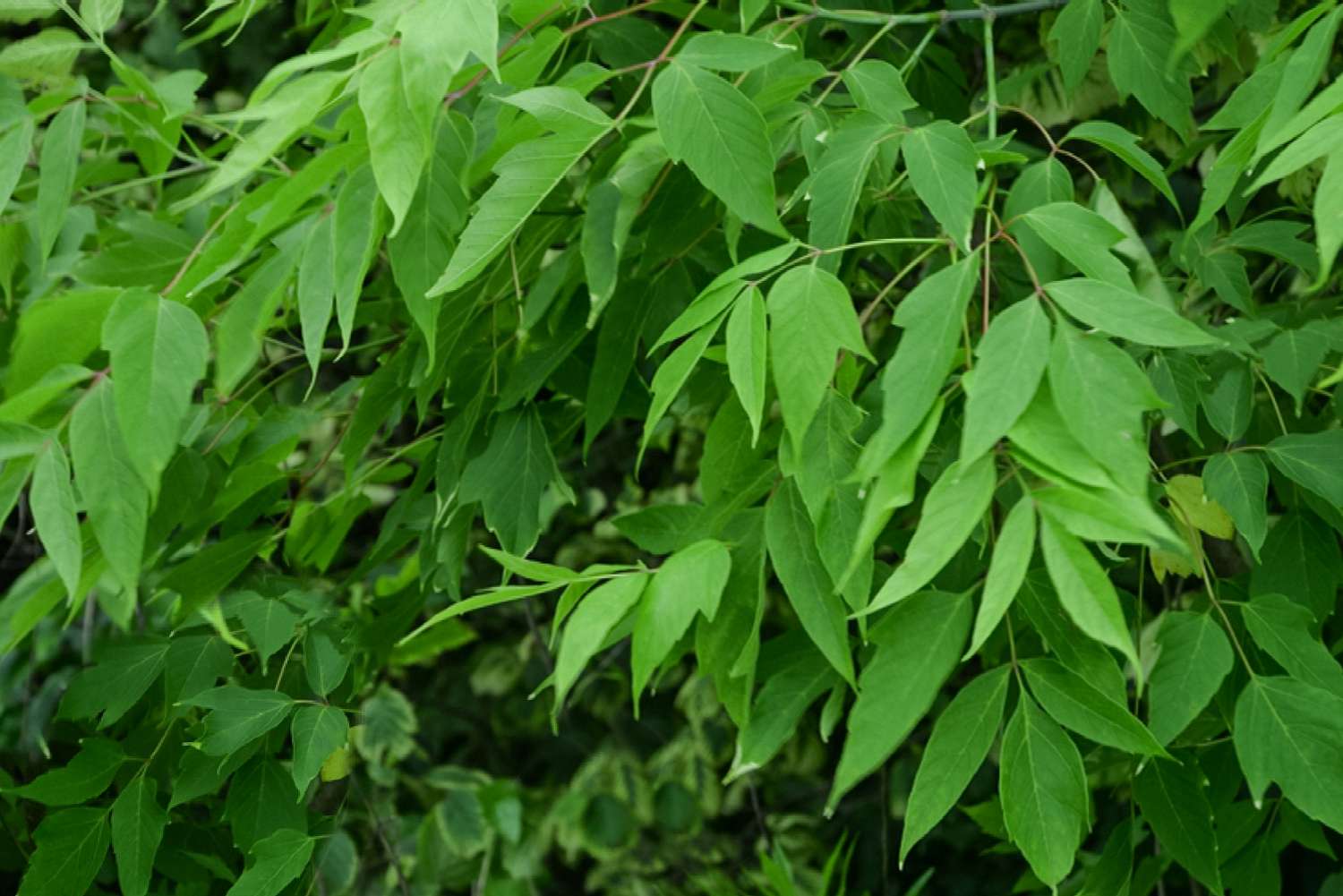 Box Elder
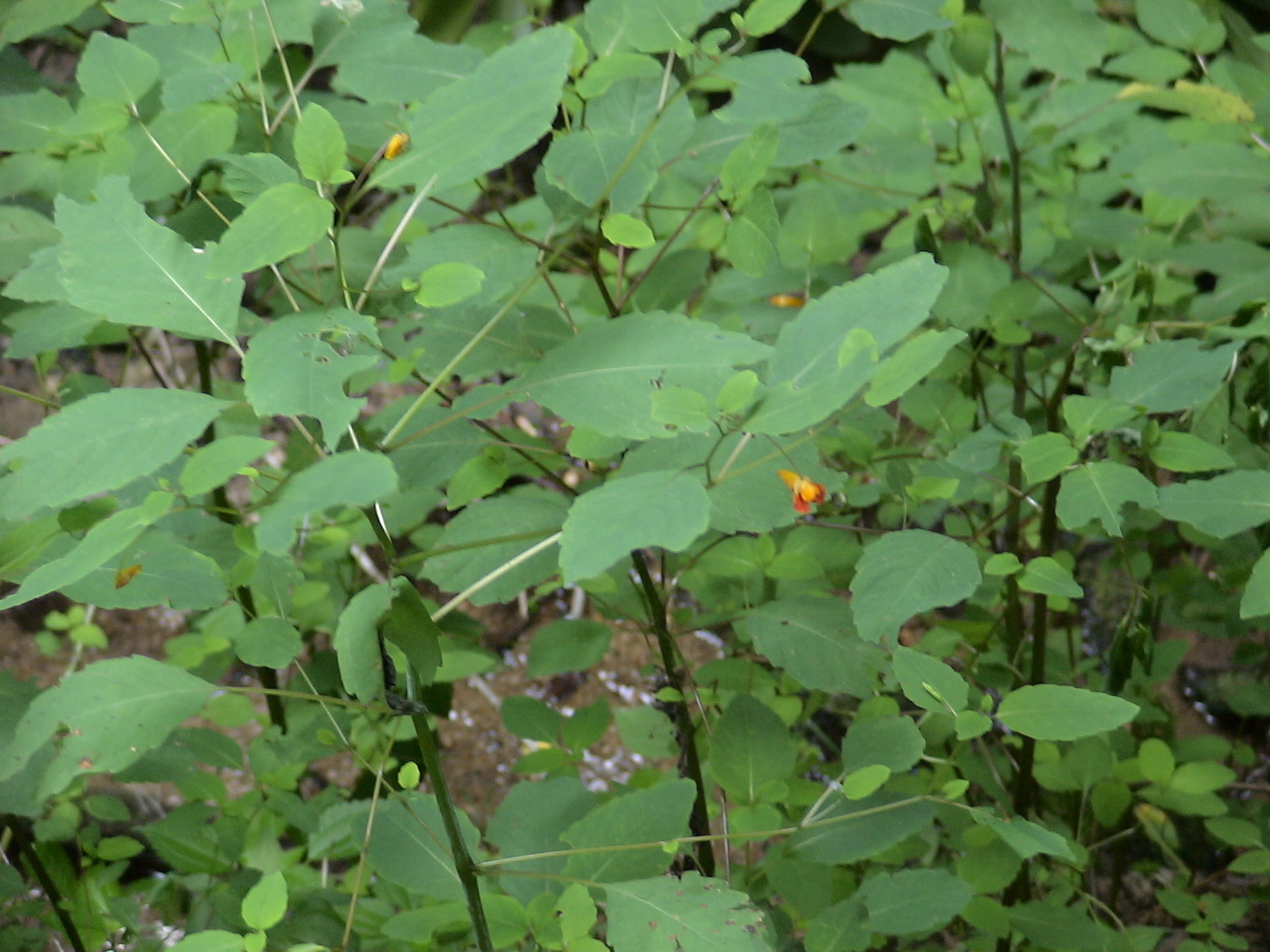 Jewelweed
(Touch Me Not)
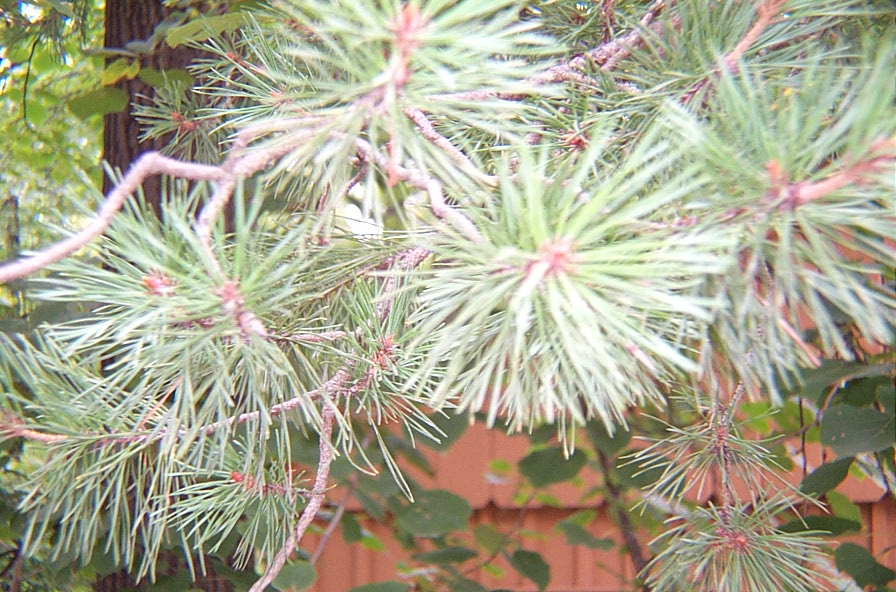 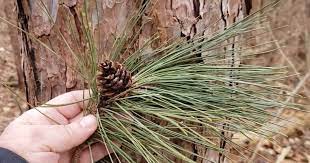 Red Pine
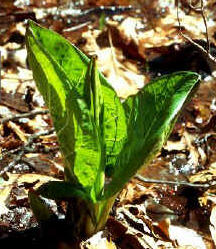 Skunk Cabbage
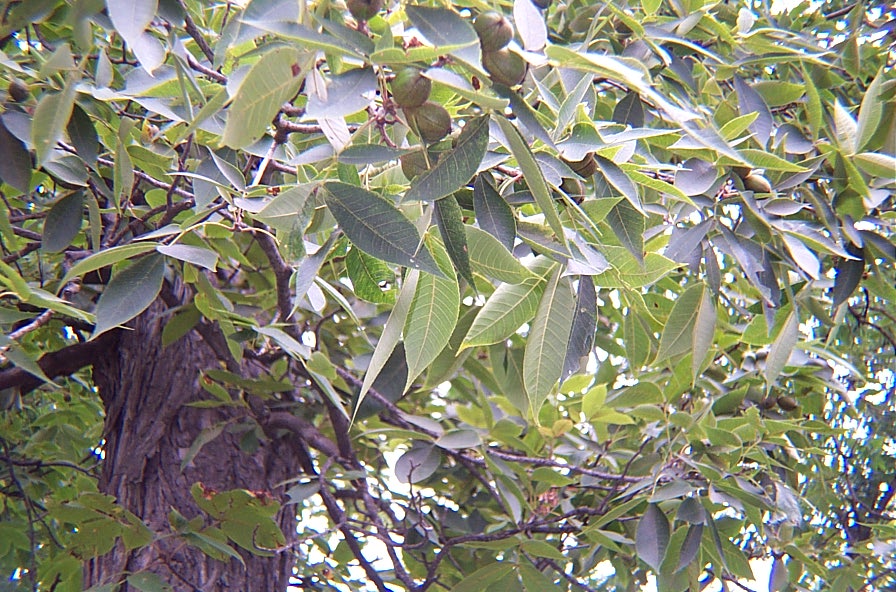 Shagbark Hickory
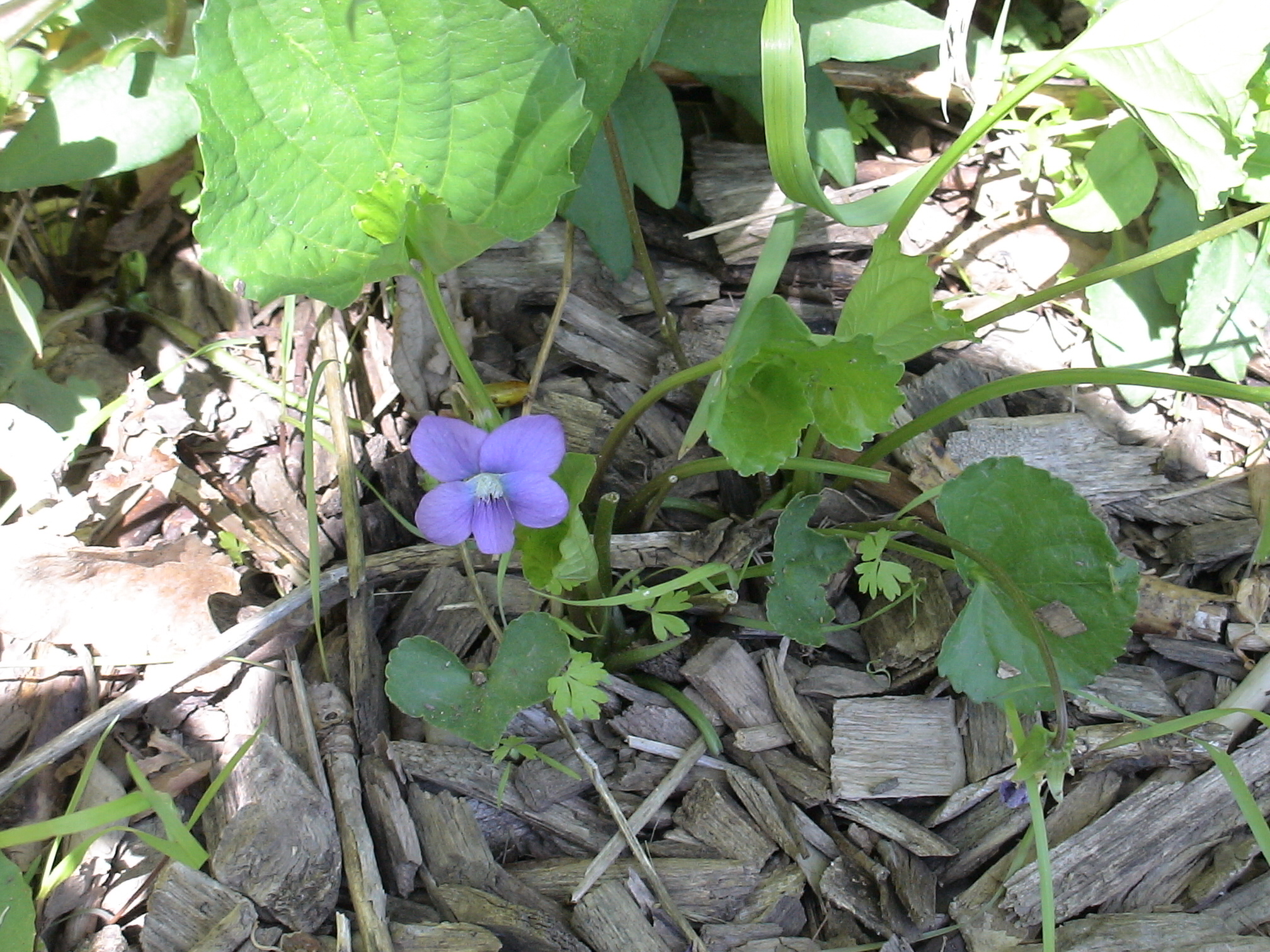 Violet
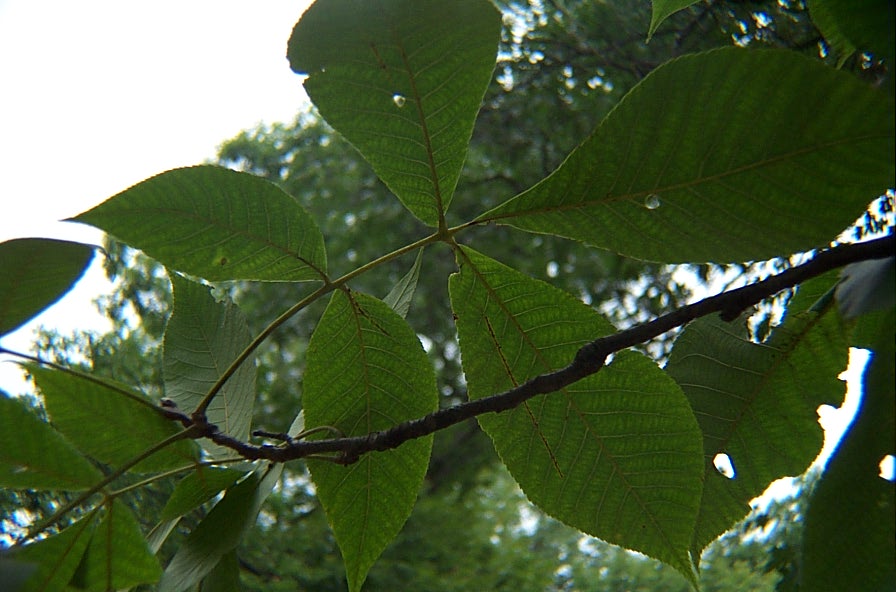 Shagbark Hickory
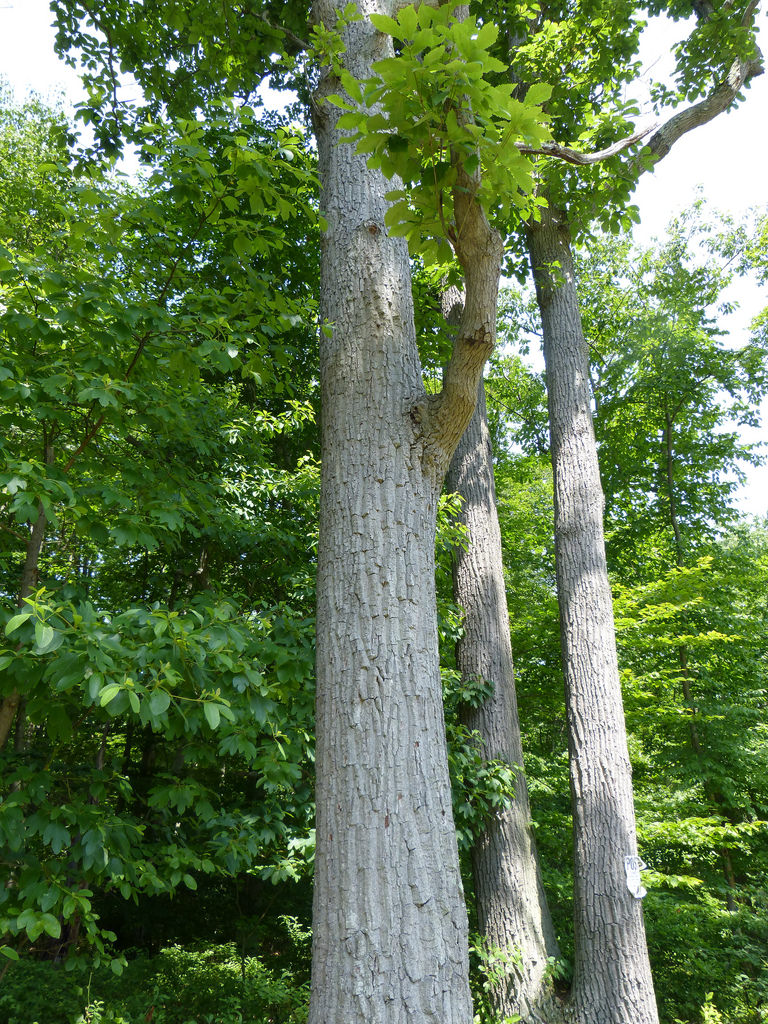 Chestnut Oak
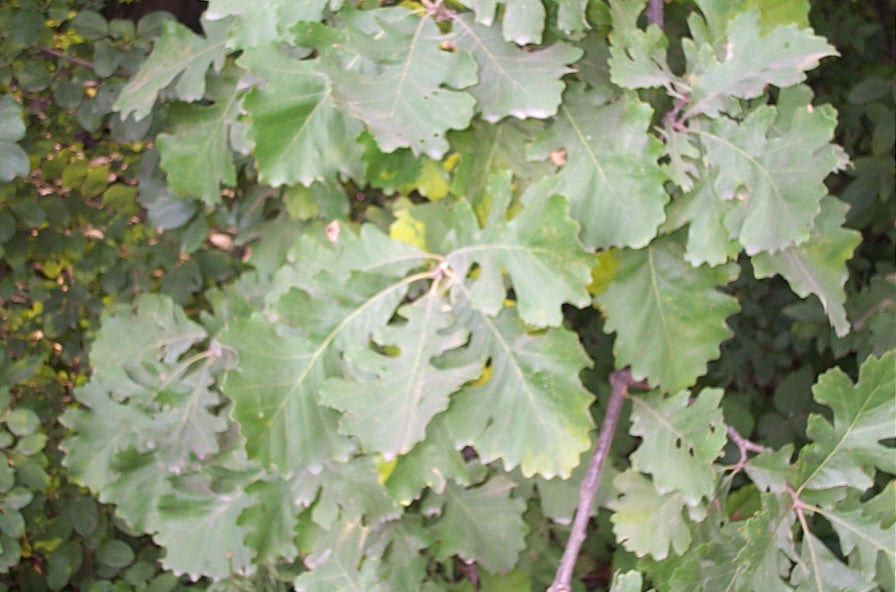 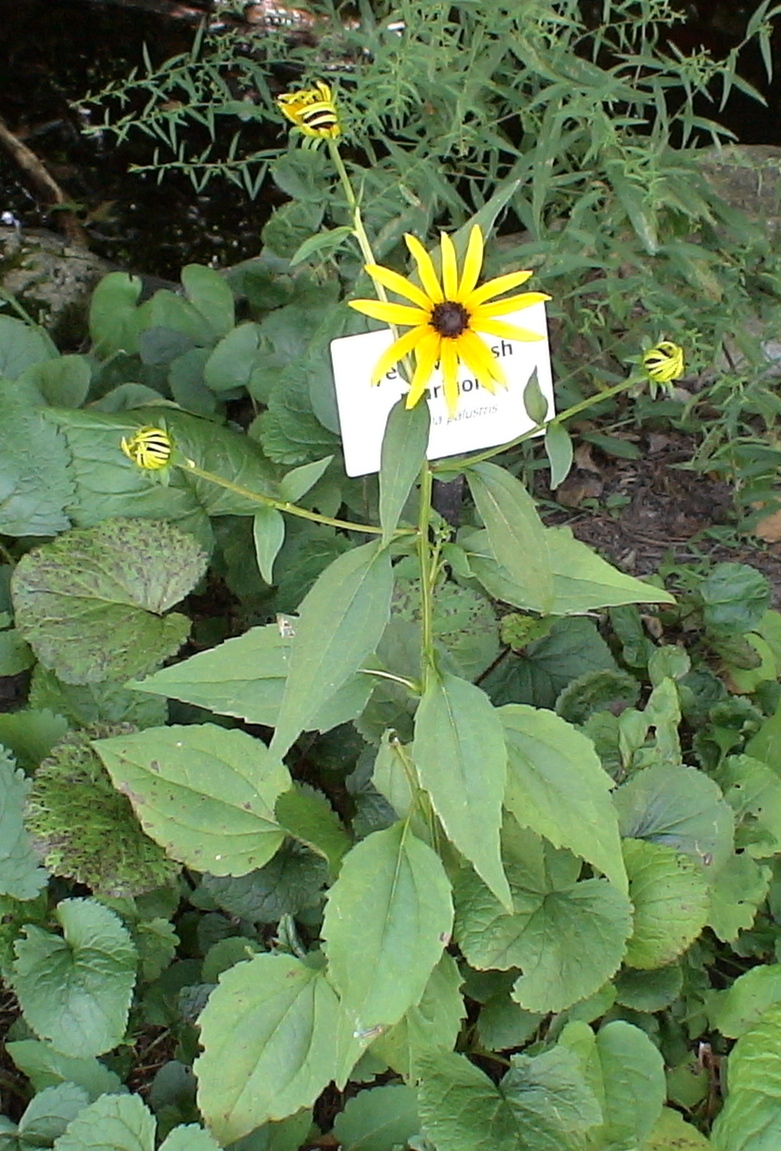 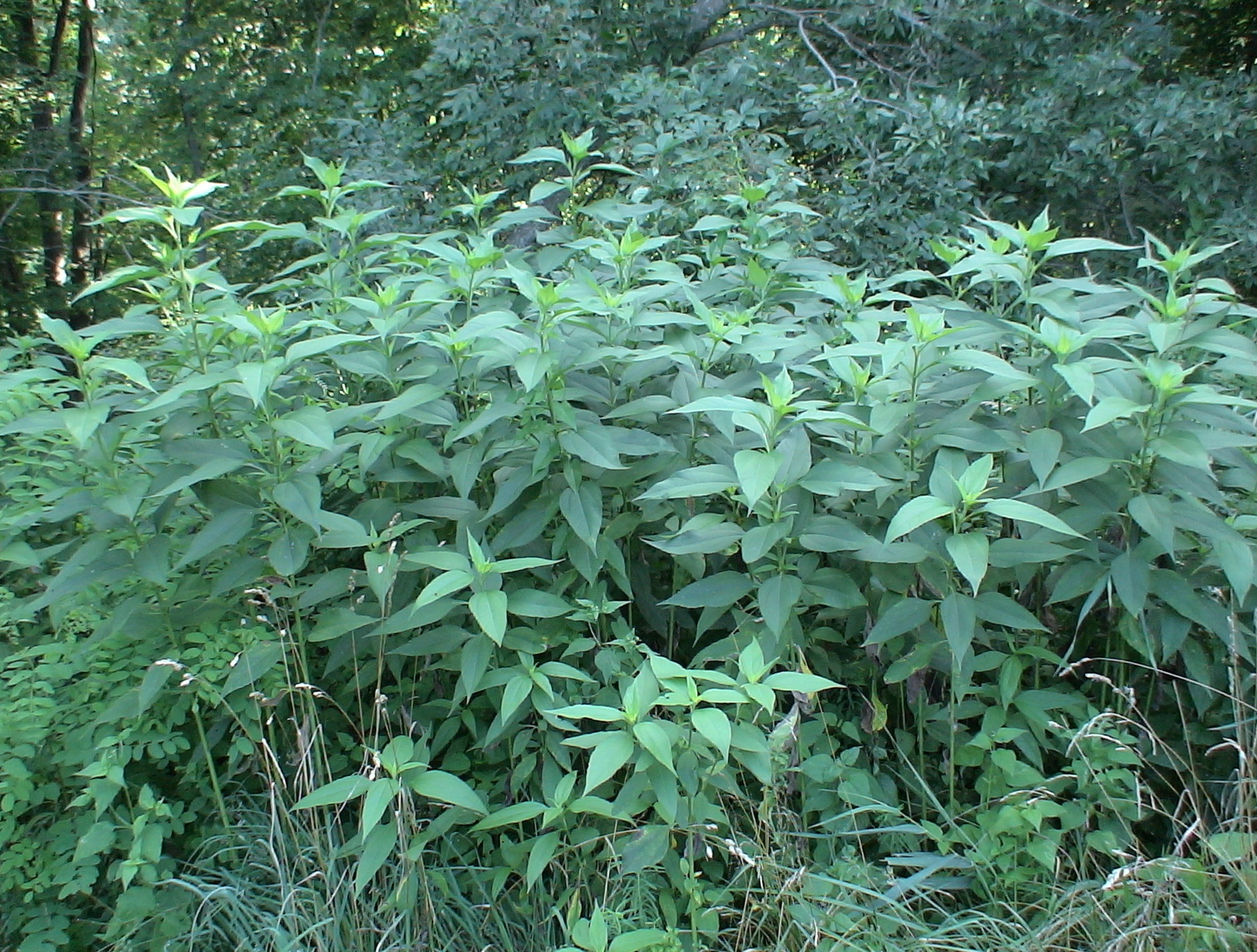 Jerusalem Artichoke
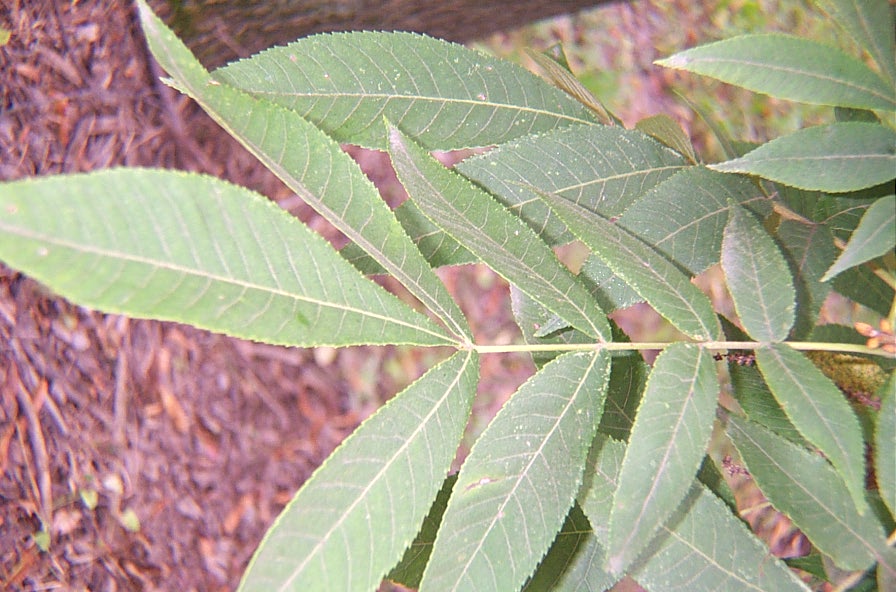 Bitternut Hickory
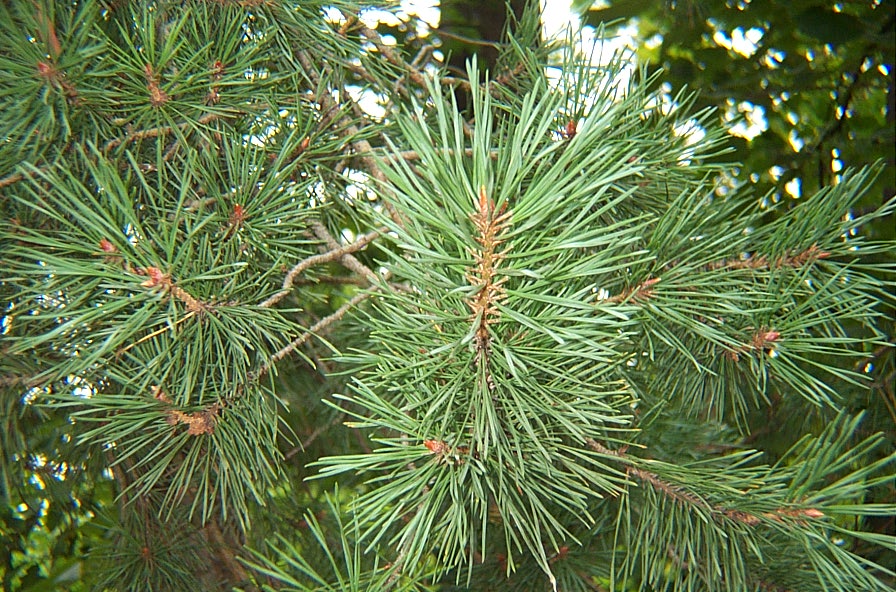 Scotch Pine
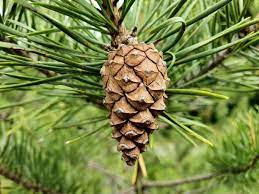 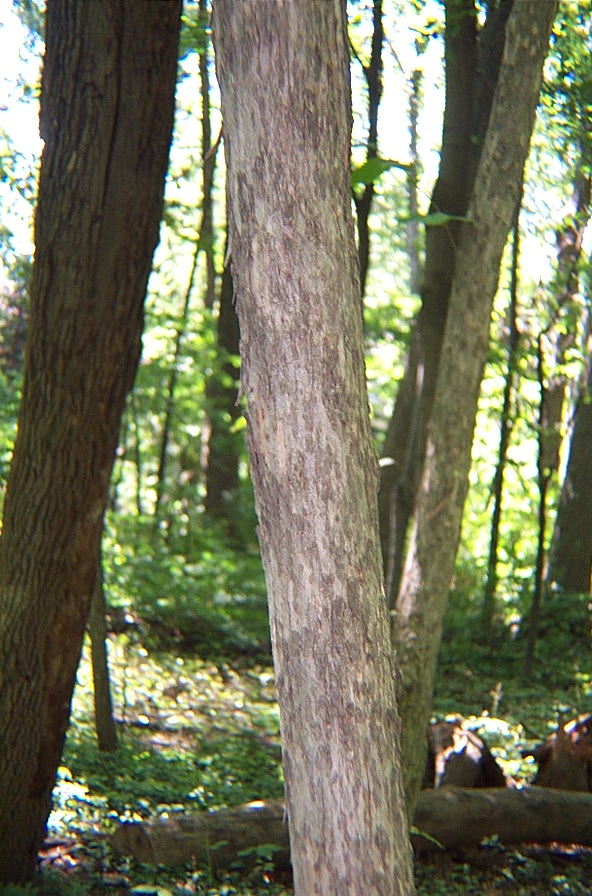 Hornbeam
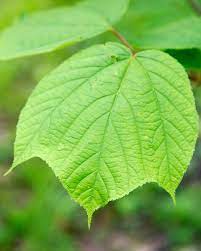 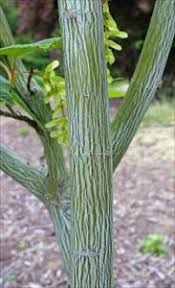 Striped Maple
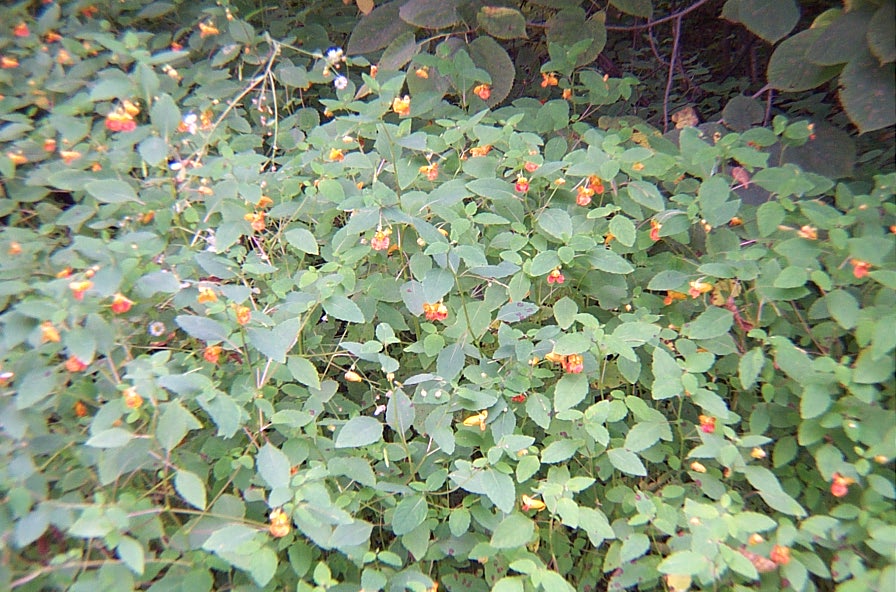 Jewelweed
(Touch Me Not)
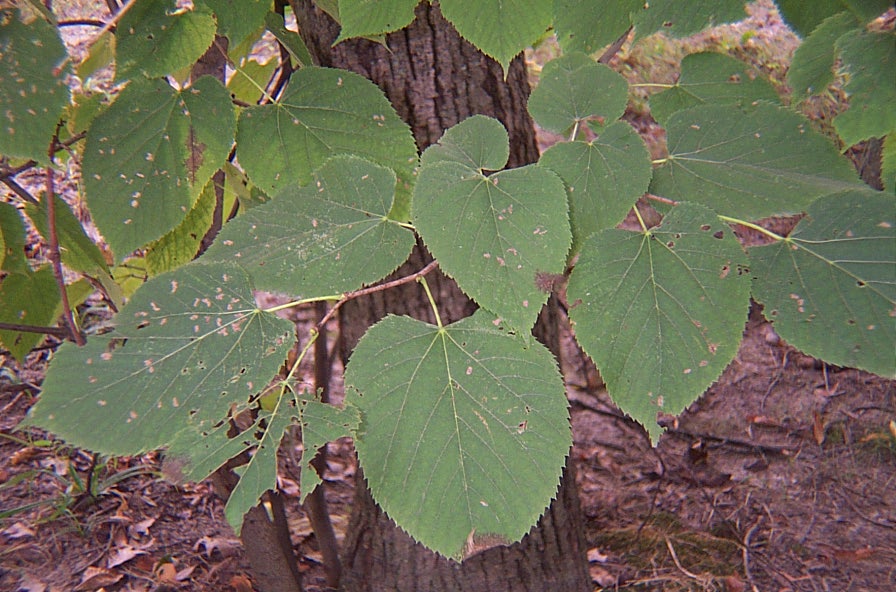 Basswood
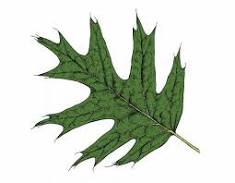 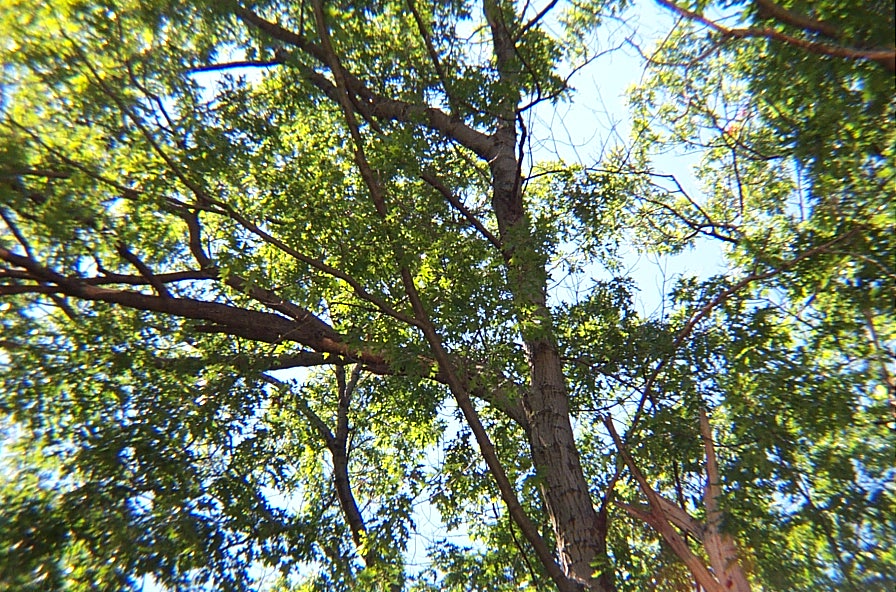 Red Oak
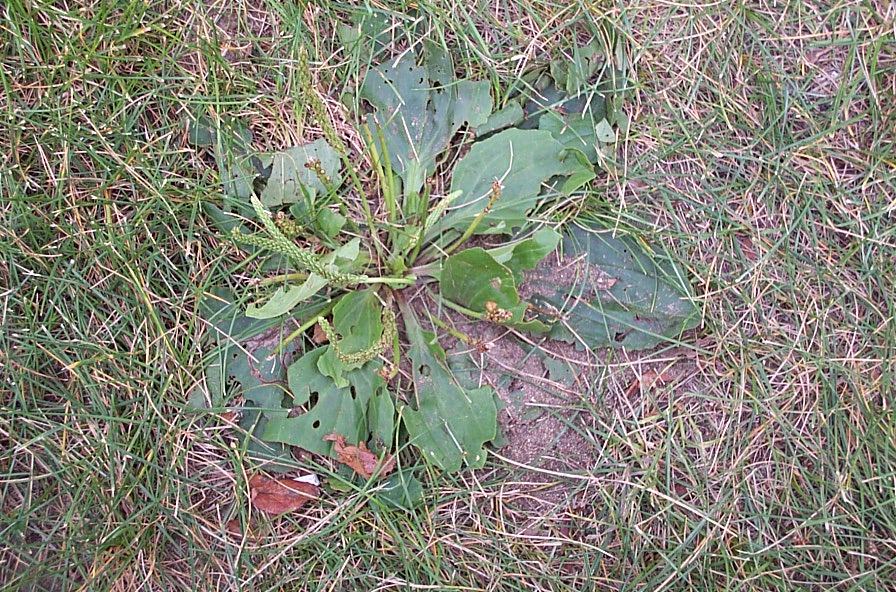 Plantain
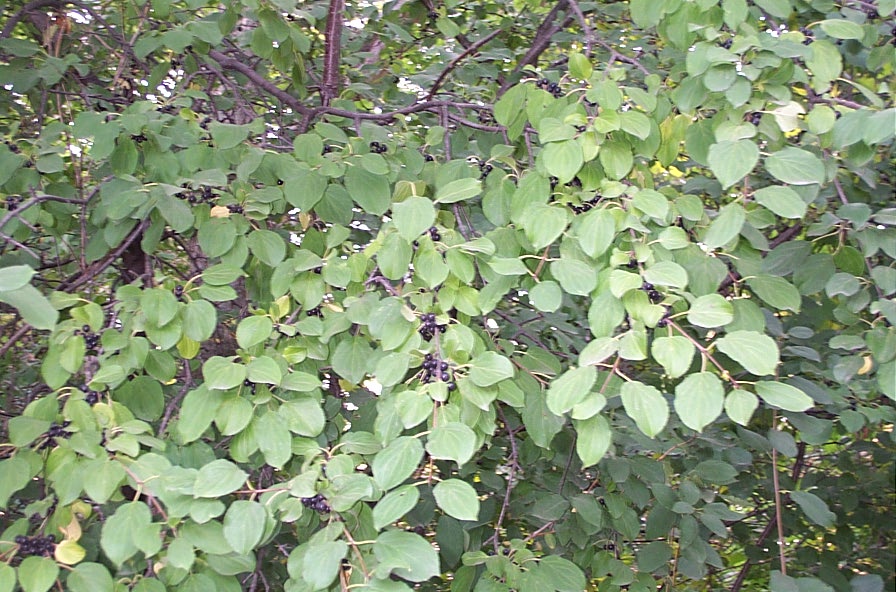 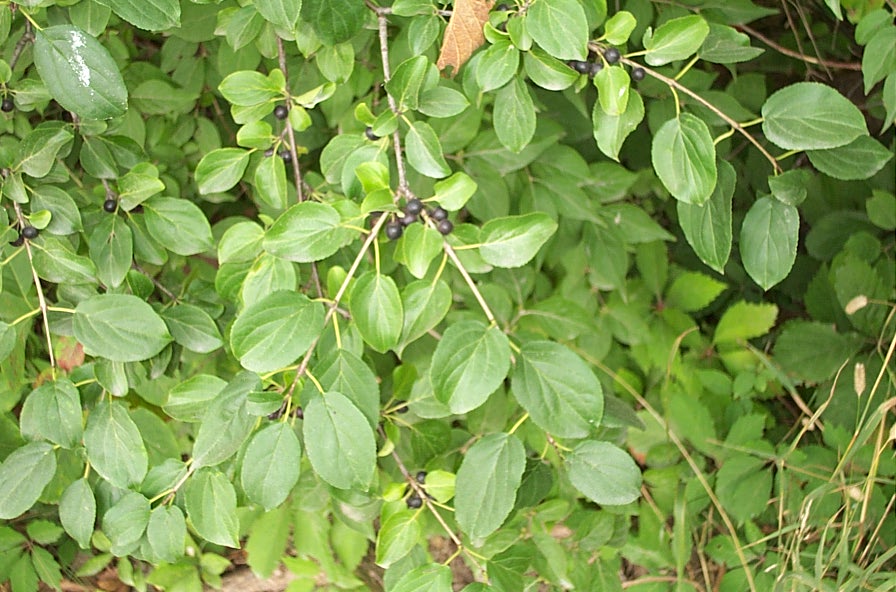 Buckthorn
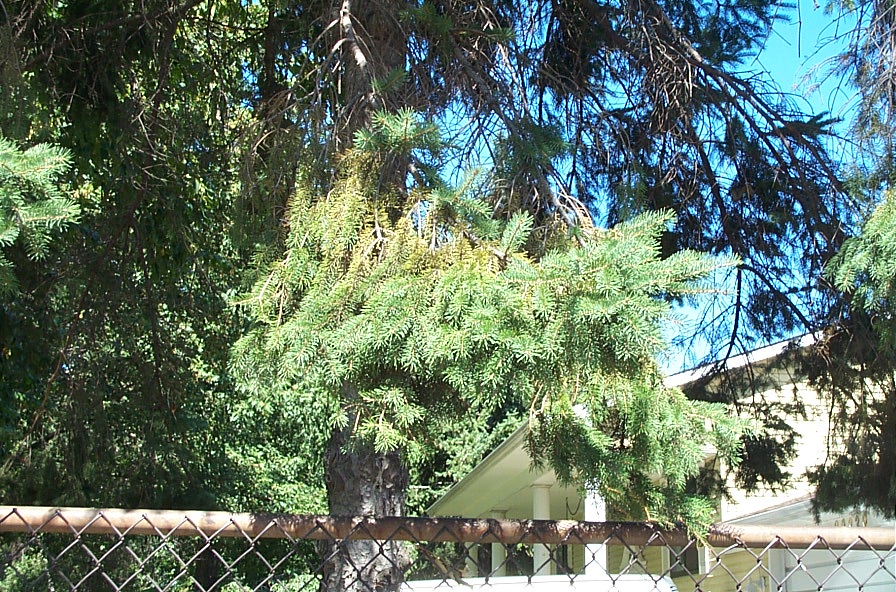 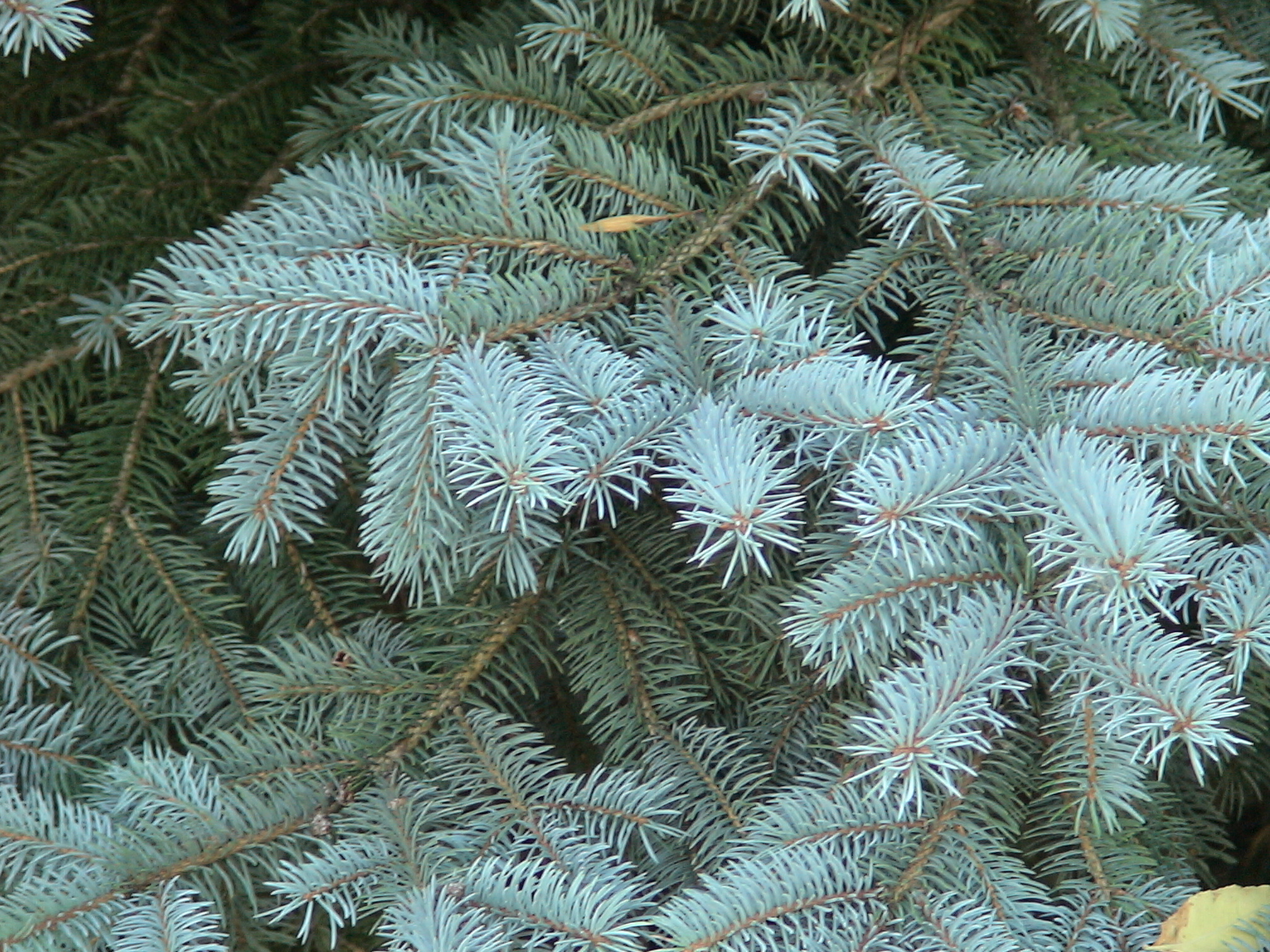 Spruce
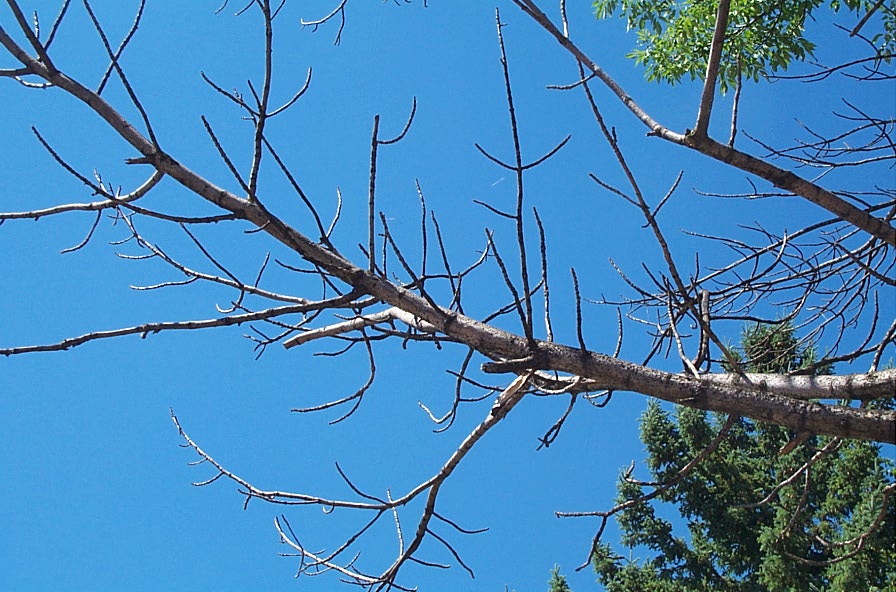 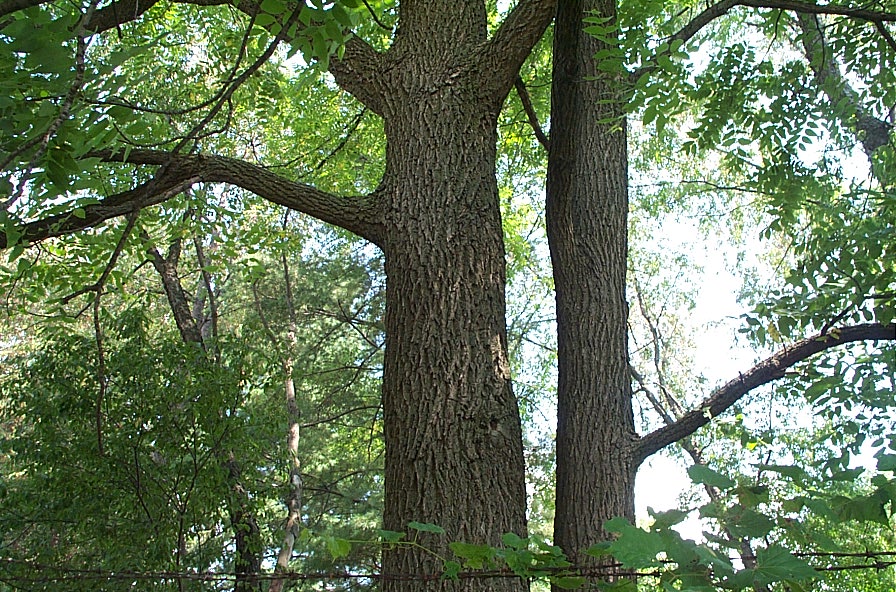 Ash
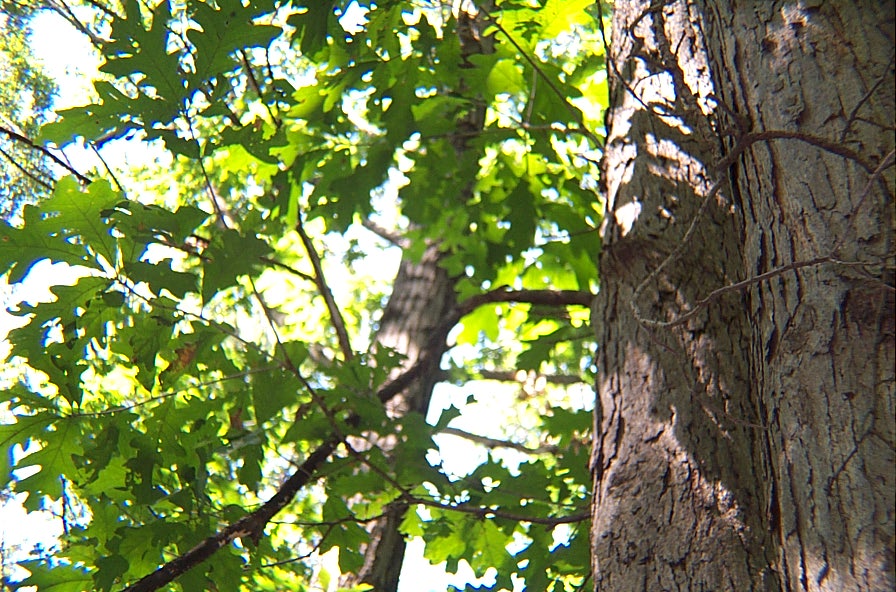 White Oak
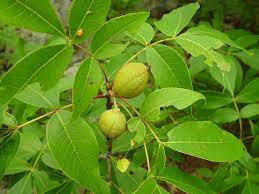 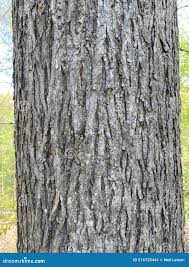 Pignut Hickory